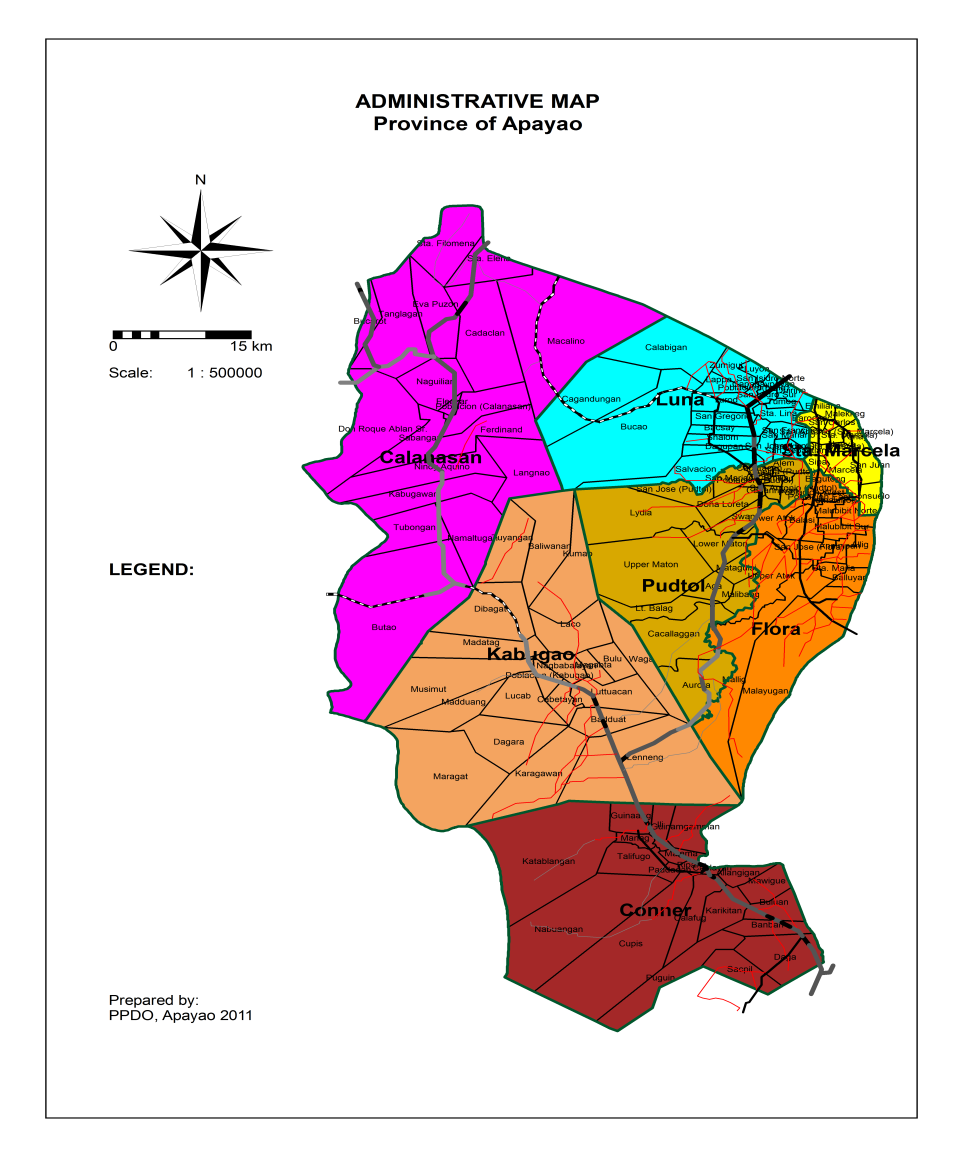 WELCOME TO APAYAO
CARAA 2
13
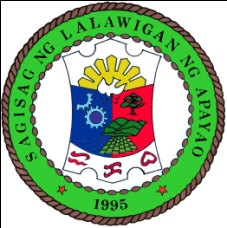 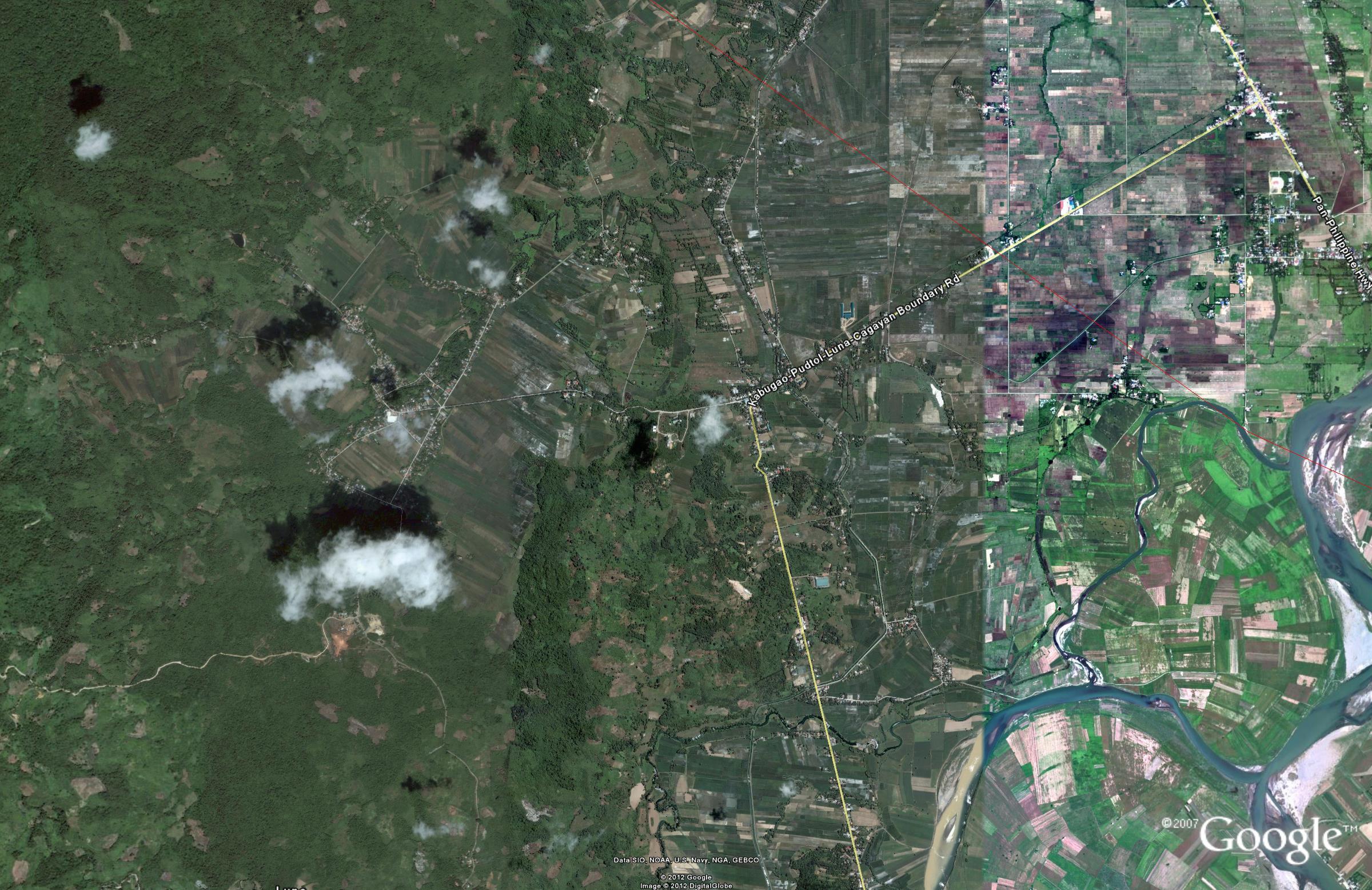 ON THIS SITE
APAYAO EC0-TOURISM AND SPORTS COMPLEX
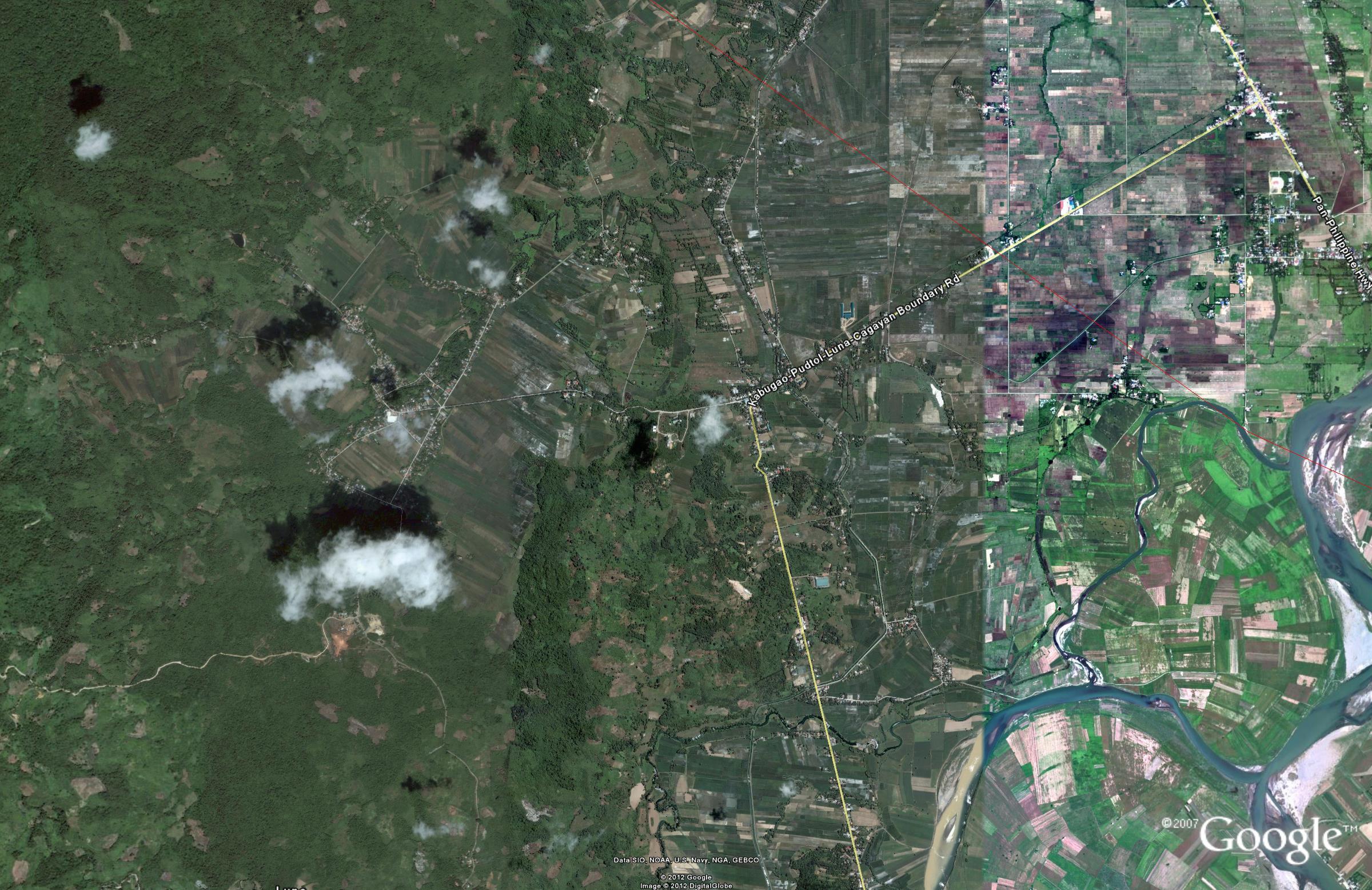 APAYAO ECO-TOURISM AND SPORTS COMPLEX
PLAYING VENUES FOR:
ARCHERY
ATHLETICS
BASEBALL
CHESS
FOOTBALL/SOCCER
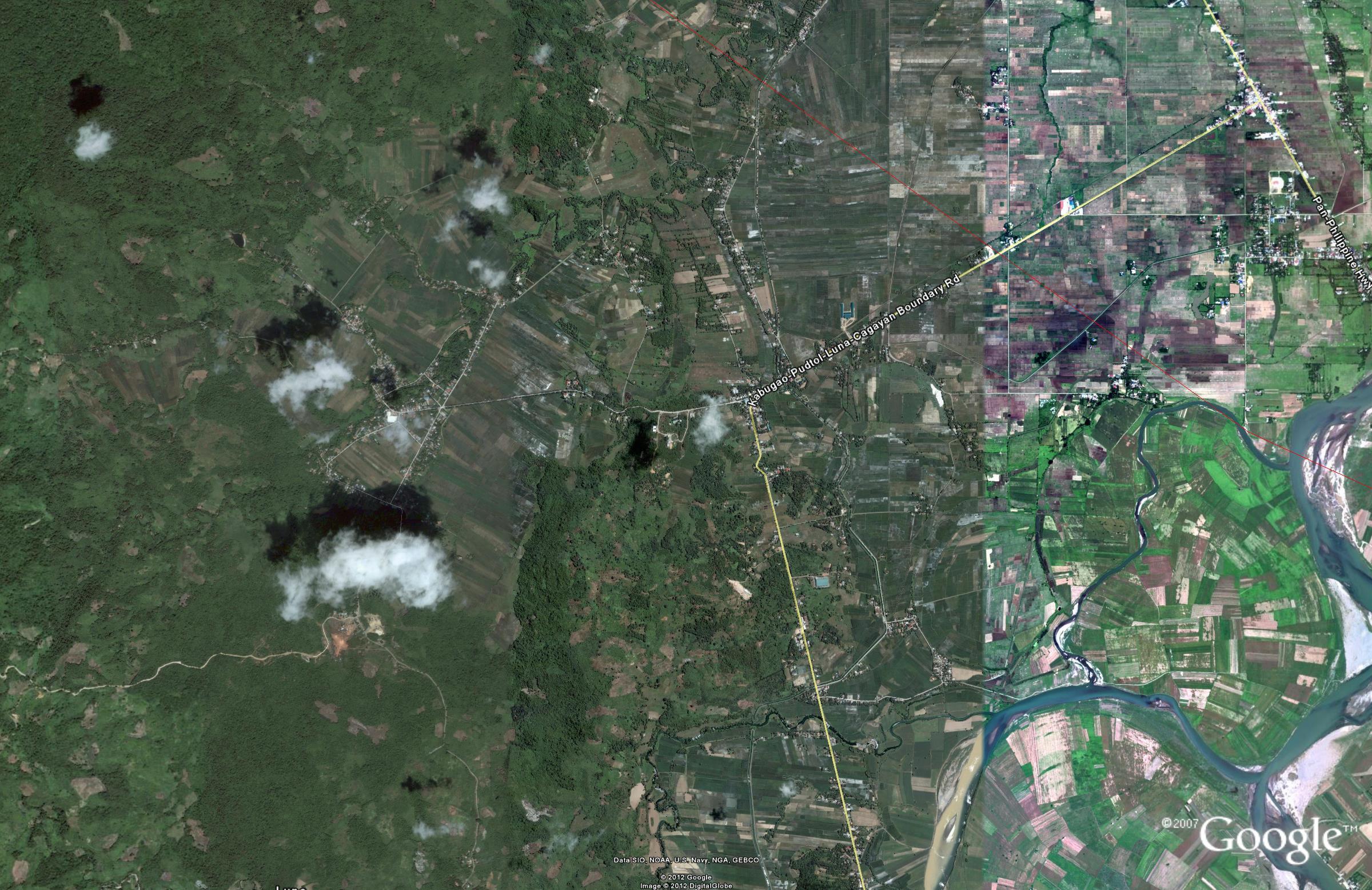 SIPA/SEPAK TAKRAW
SOFTBALL
SWIMMING
LAWN TENNIS (SECONDARY)
VOLLEYBALL
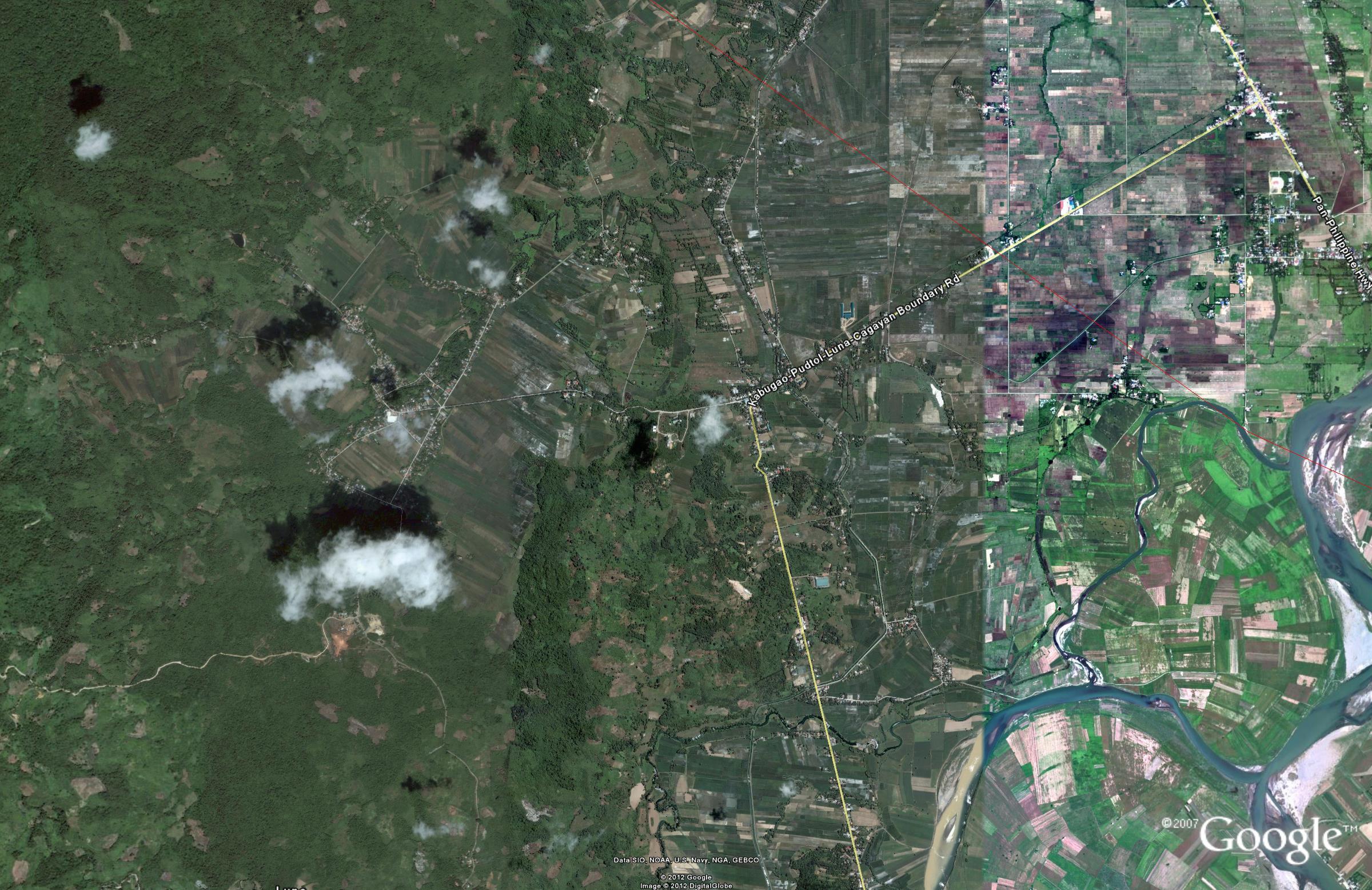 ON THIS SITE
APAYAO GRANDSTAND
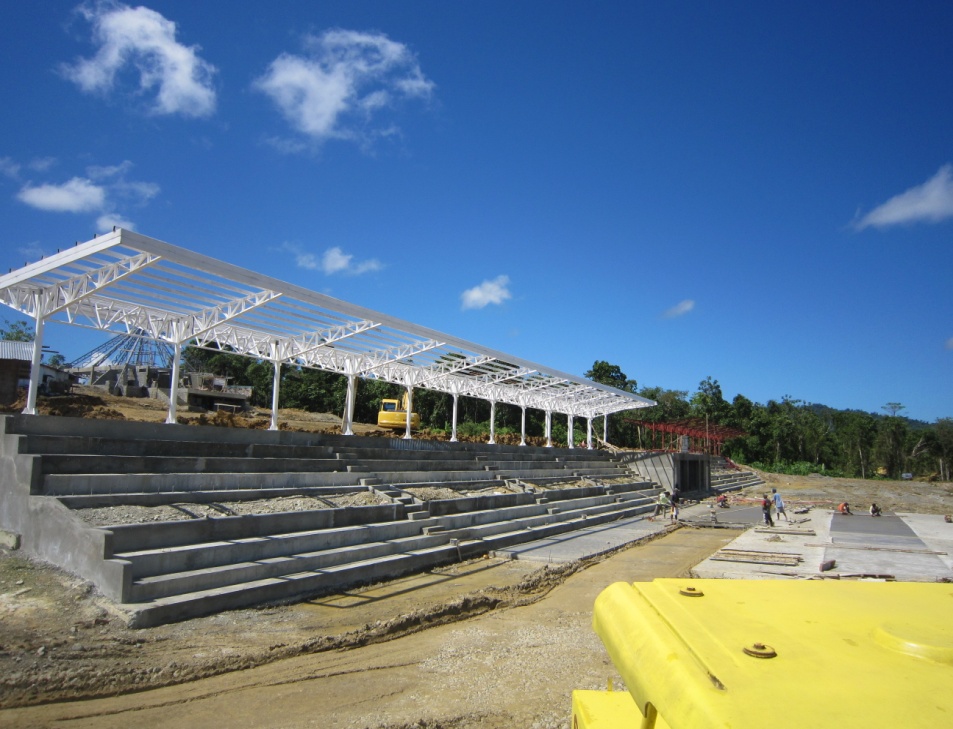 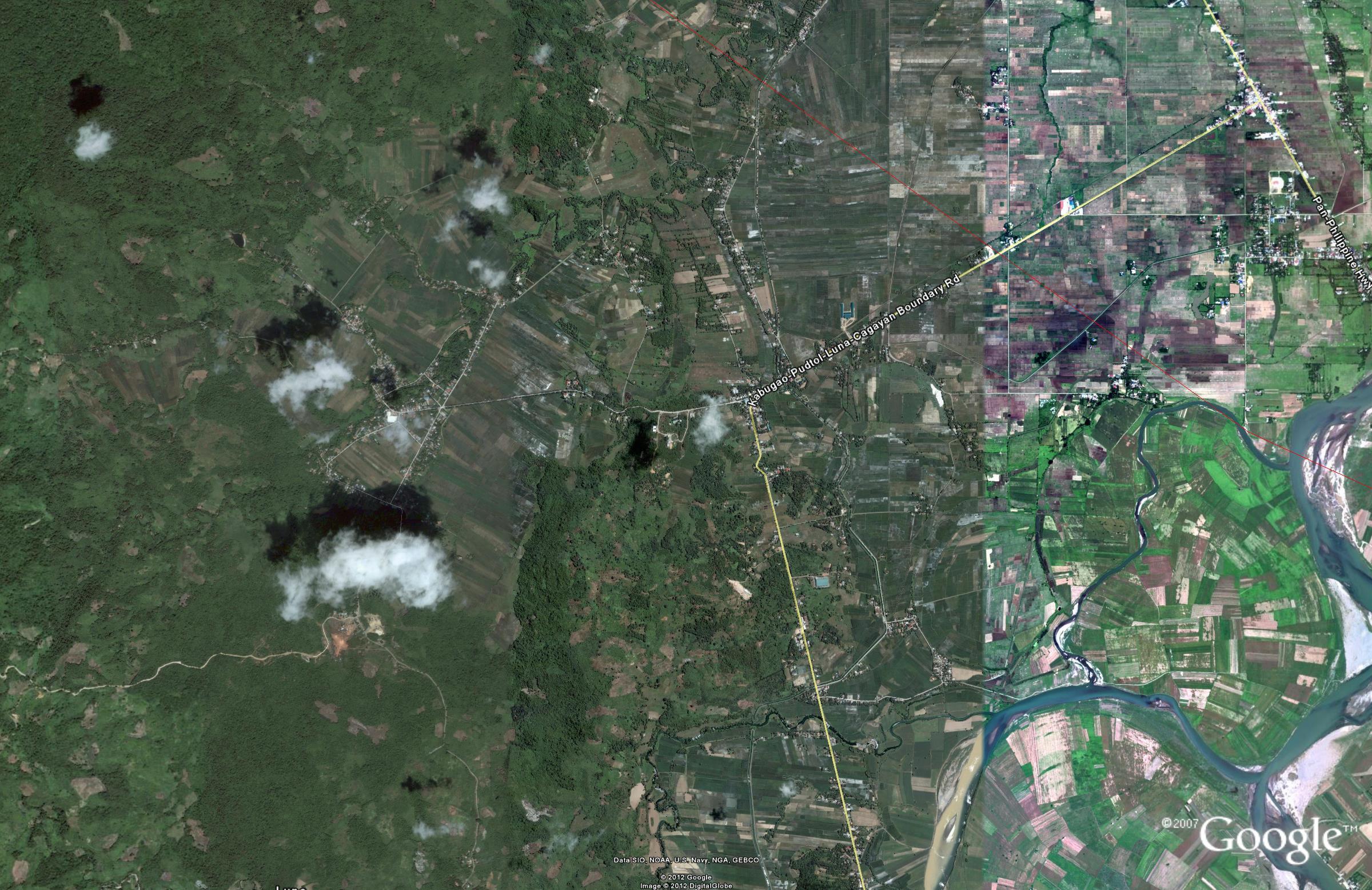 ON THIS SITE
OLYMPIC SIZE SWIMMING
 POOL
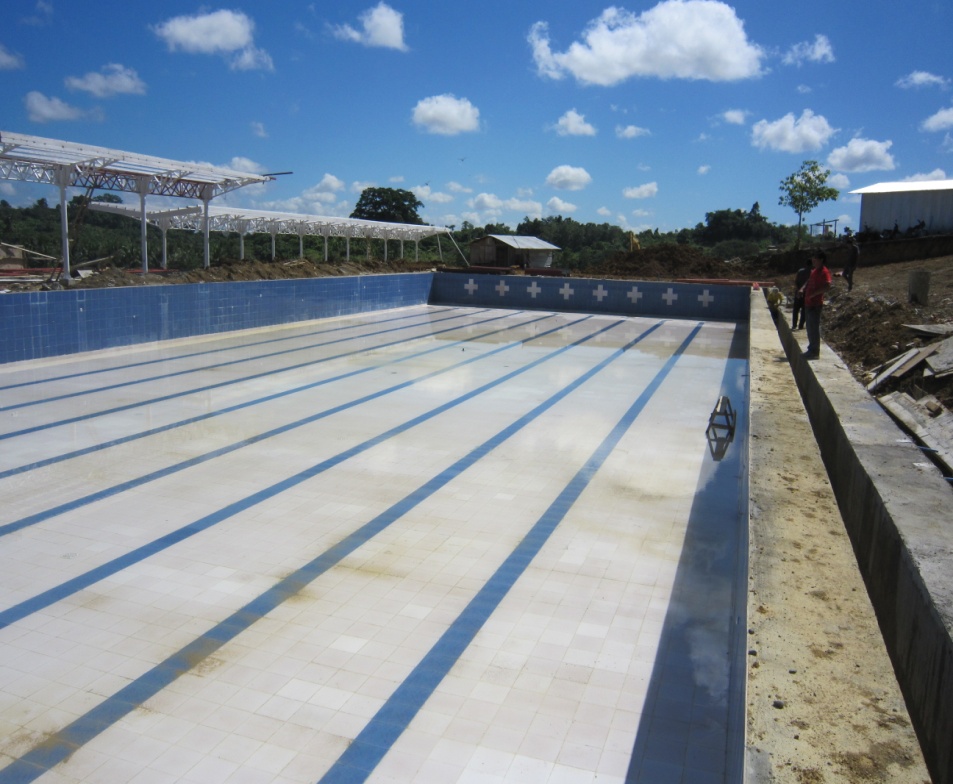 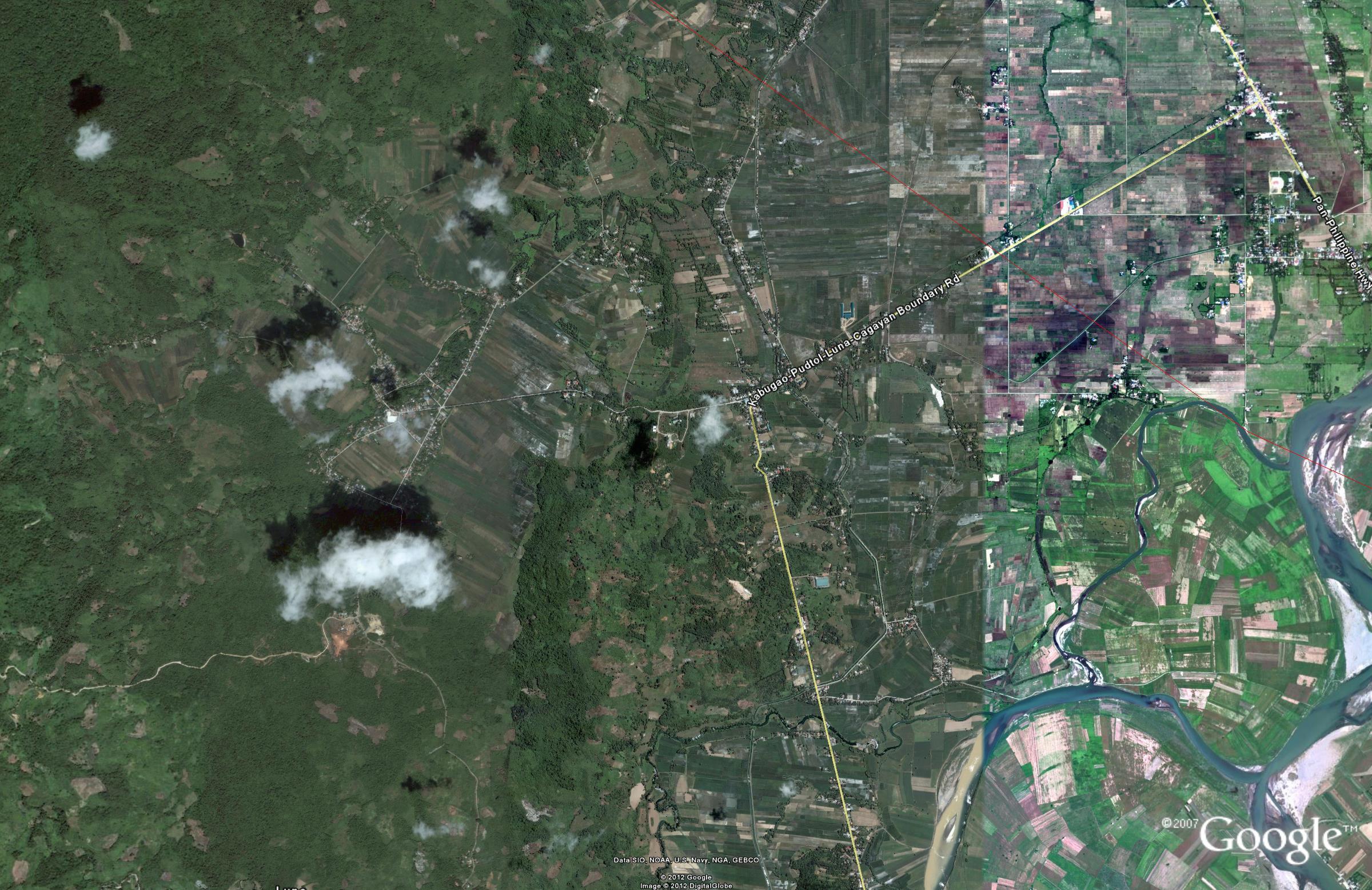 ON THIS SITE
OVAL
OVAL
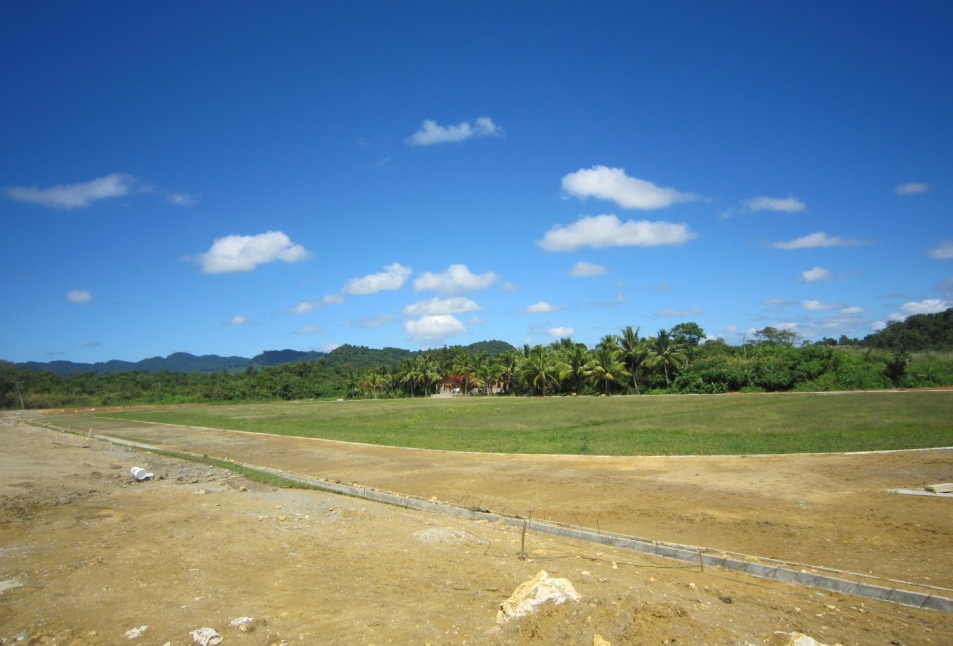 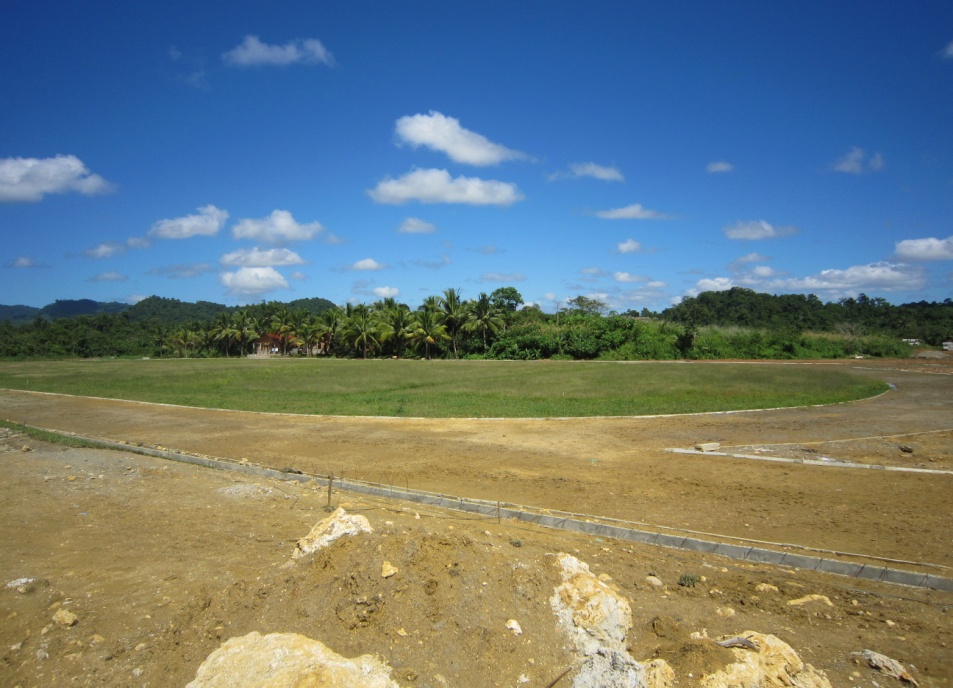 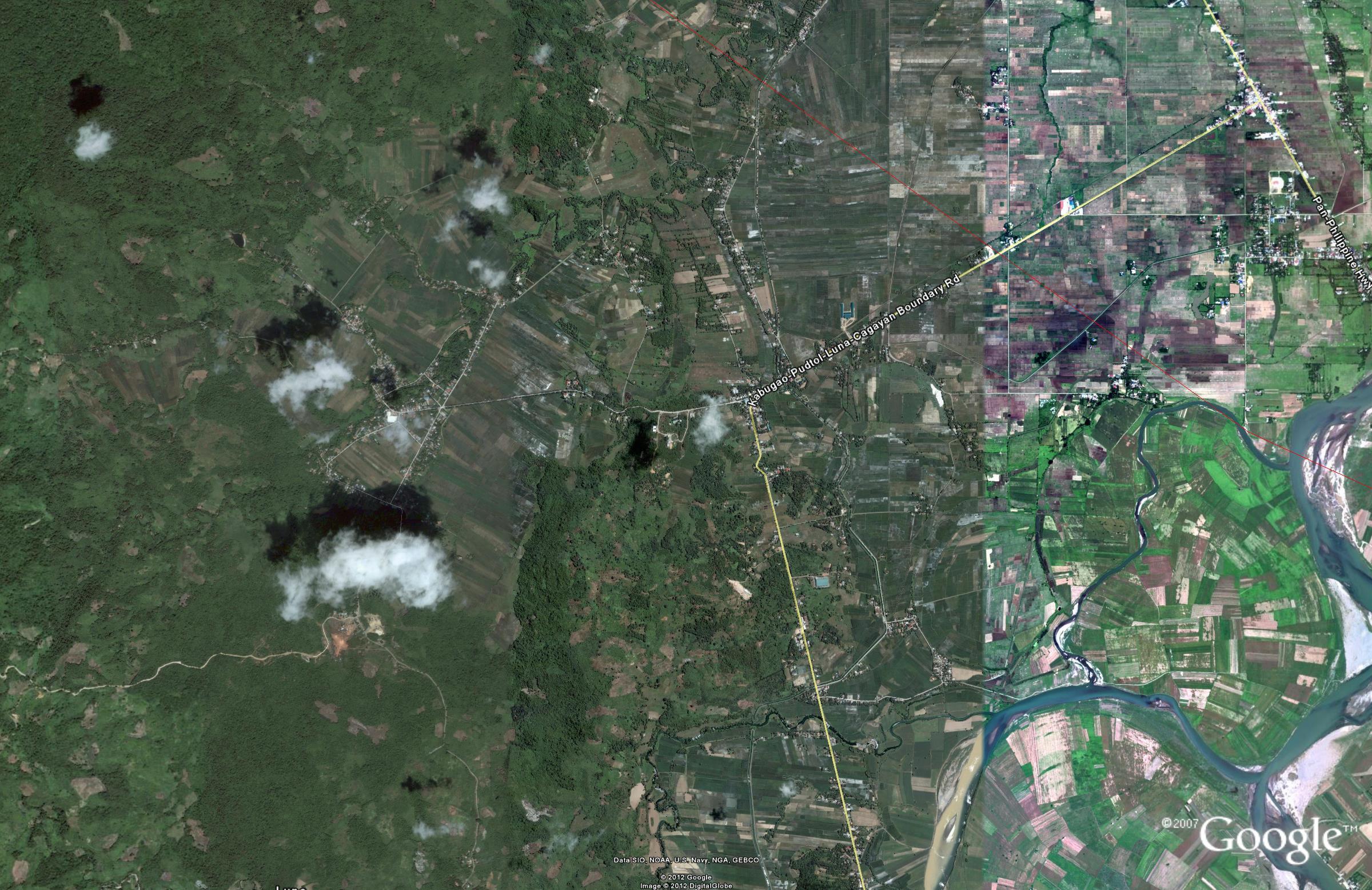 ON THIS SITE
SOCCER FIELD
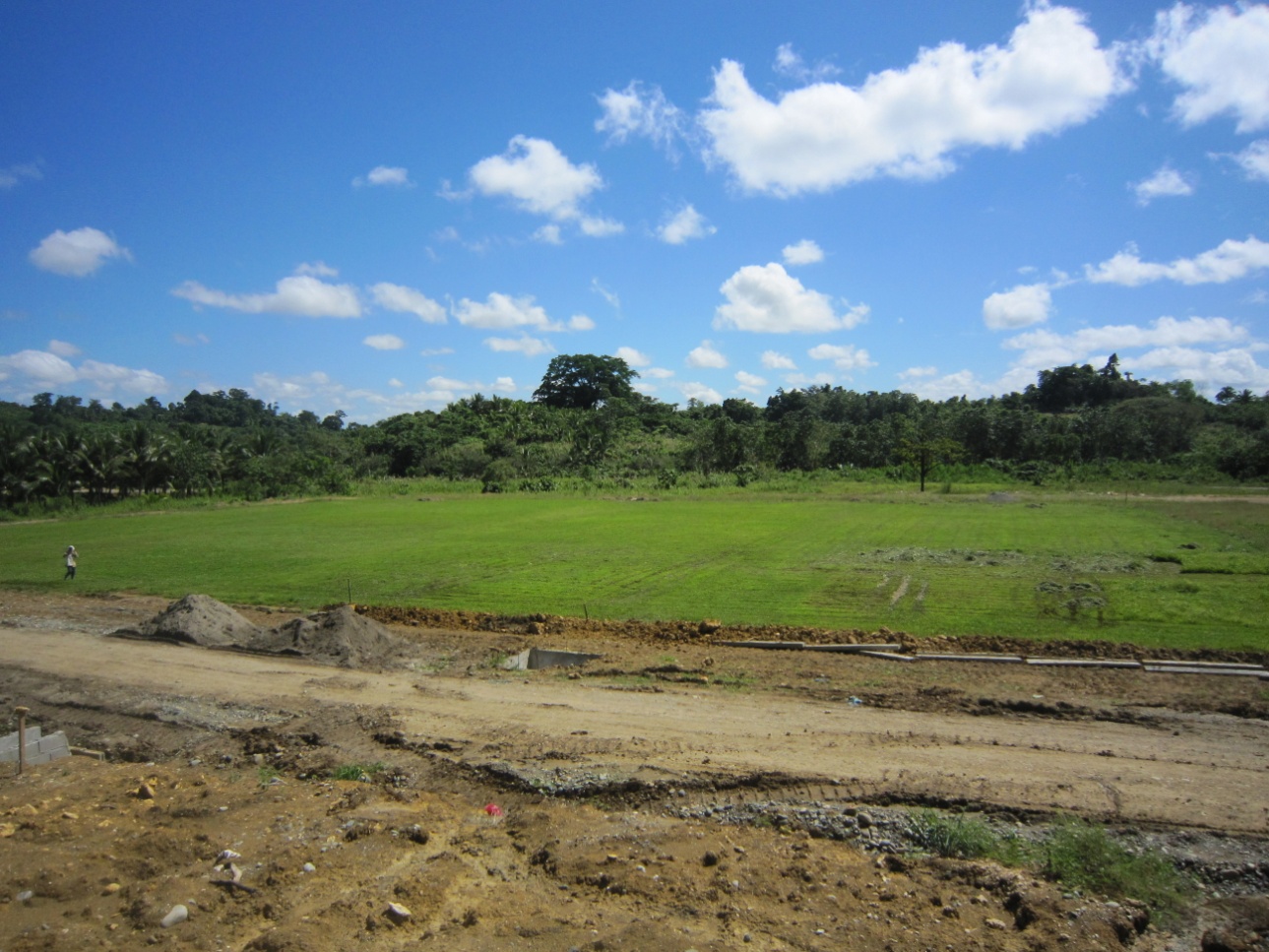 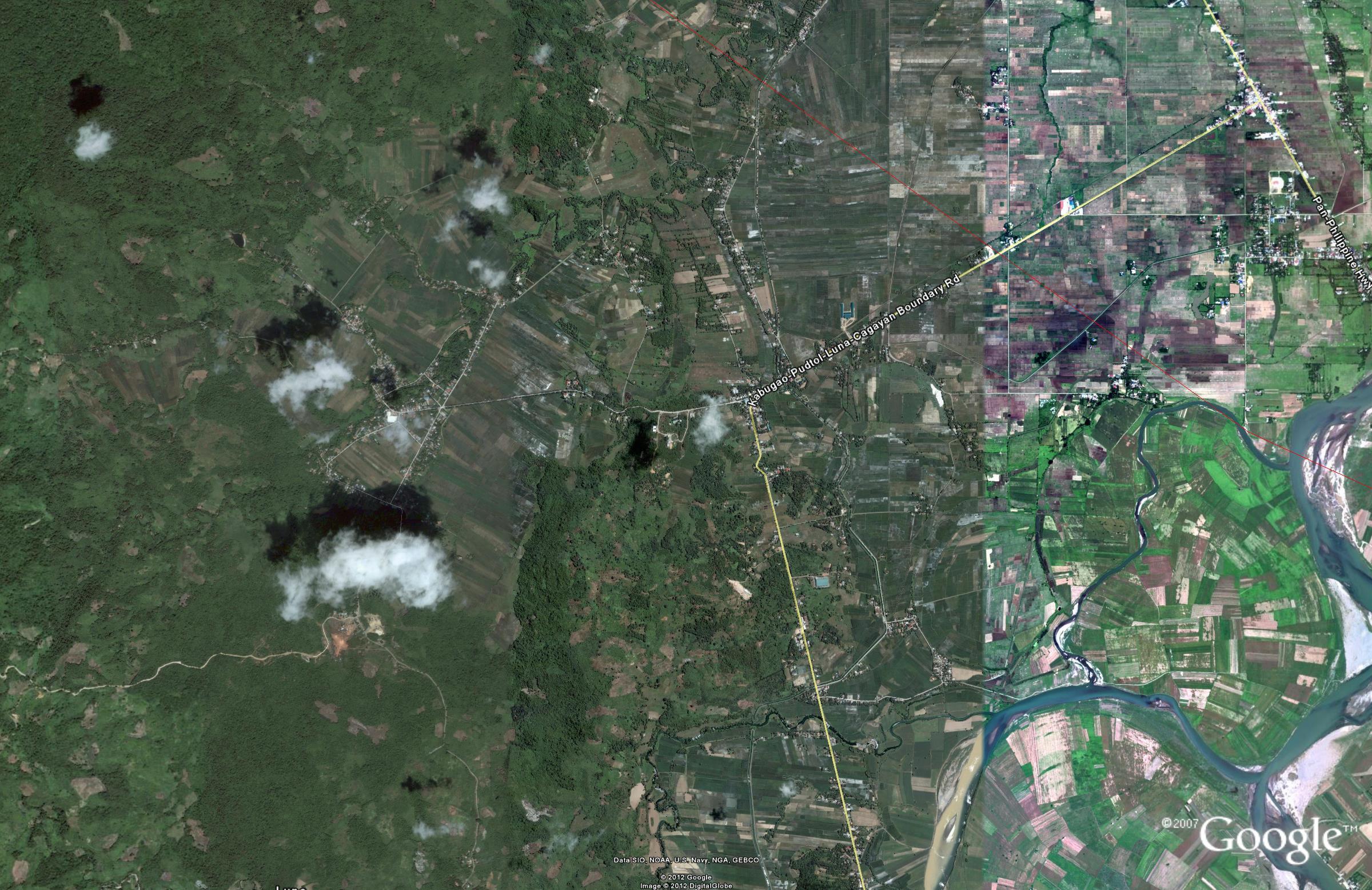 ON THIS SITE
GUEST HOUSE
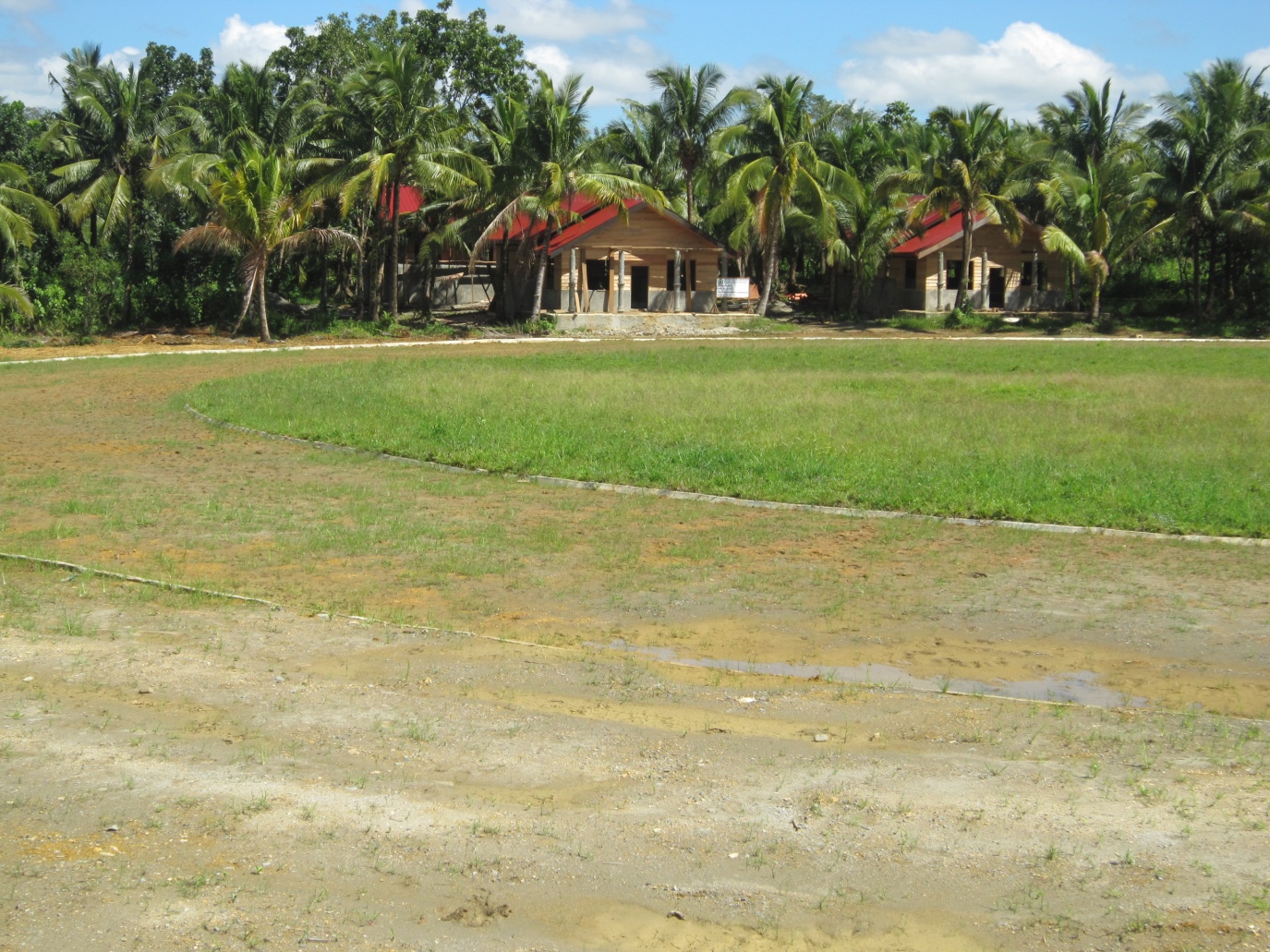 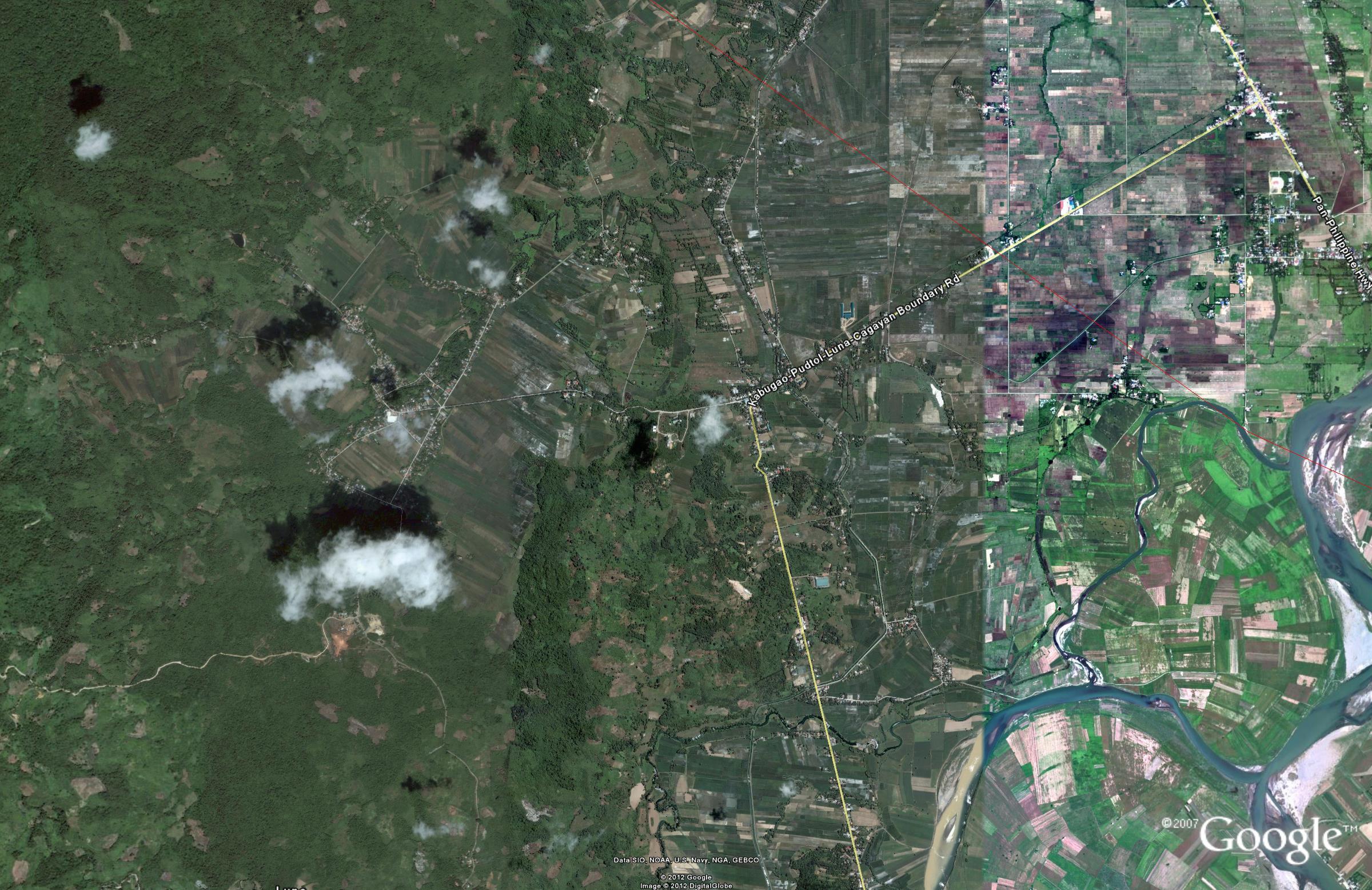 ON THIS SITE
THE CLUBHOUSE
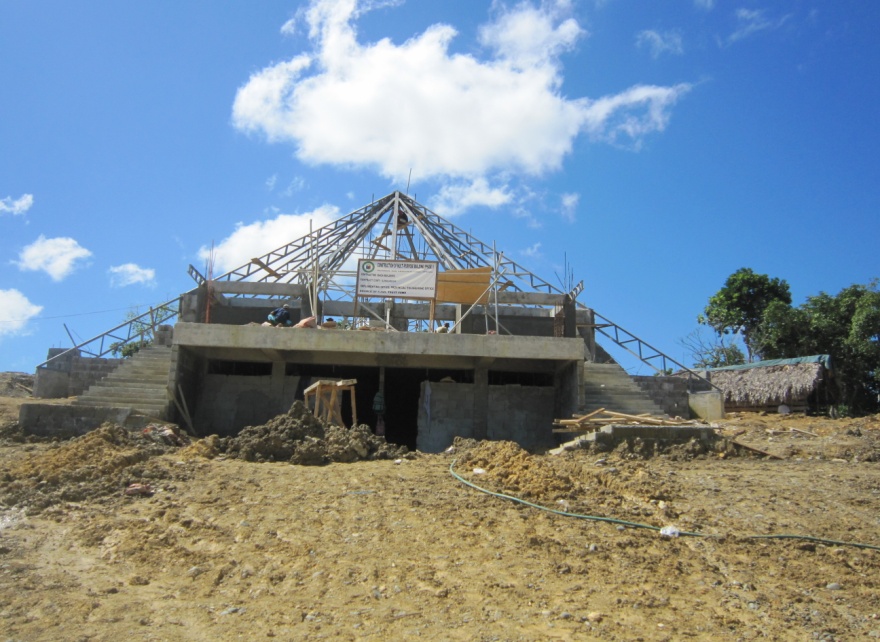 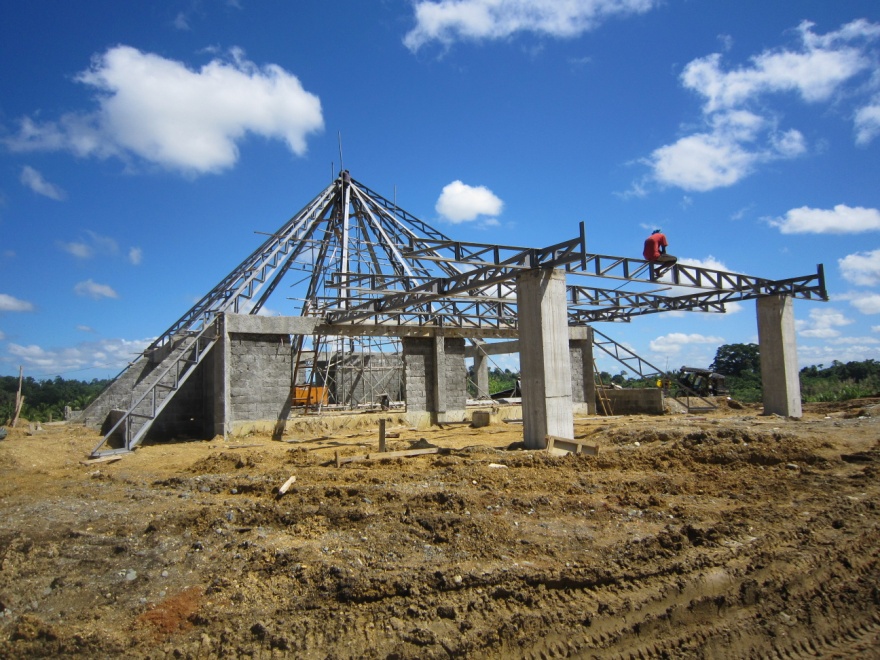 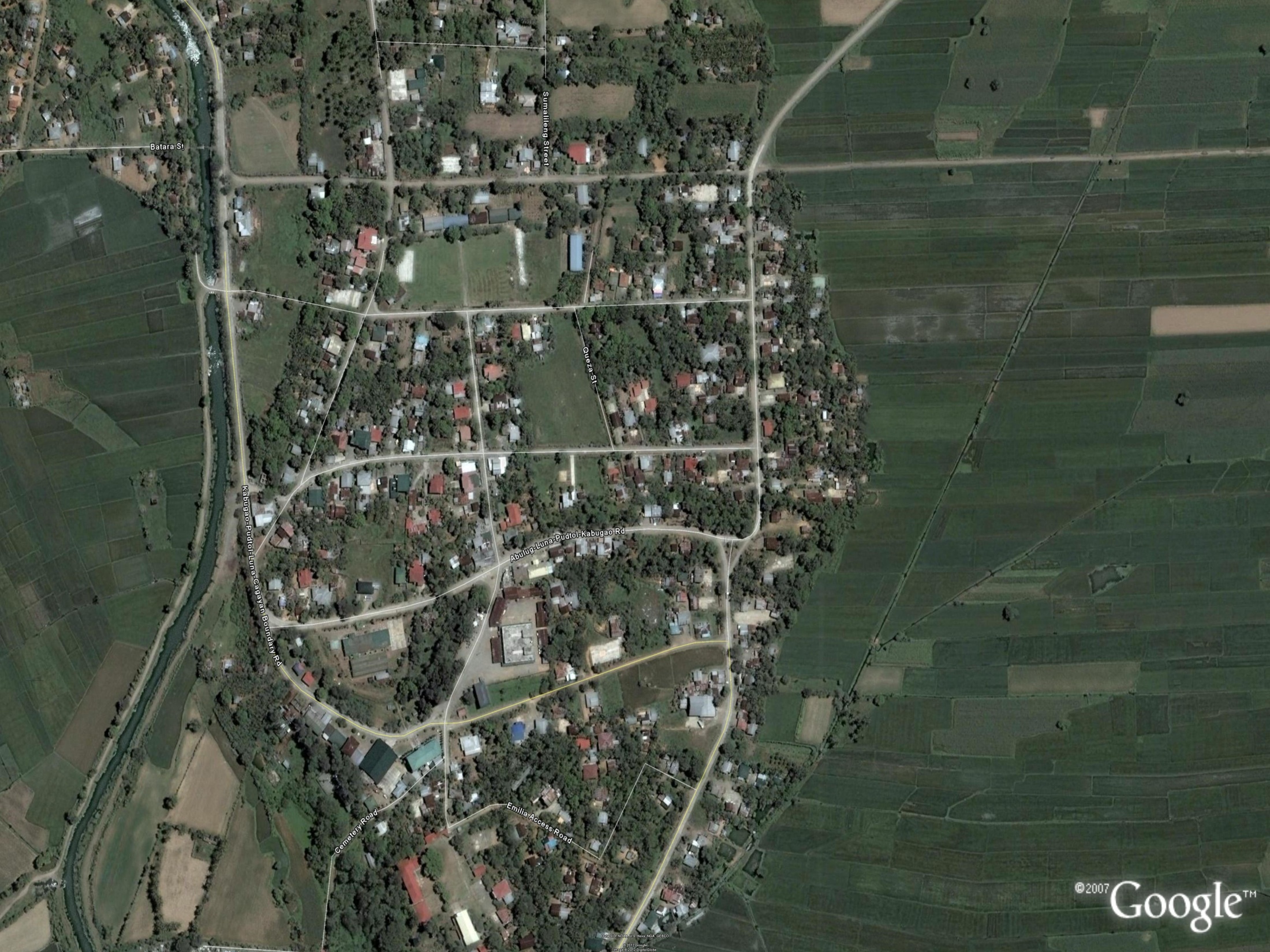 PUDTOL,APAYAO
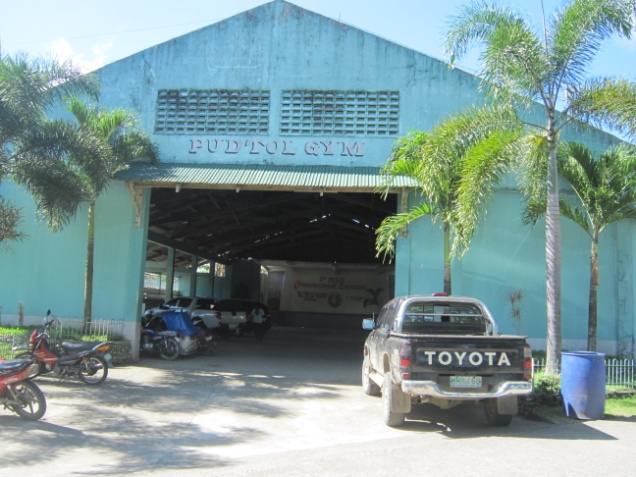 PLAYING VENUE FOR:
ARNIS(PUDTOL,GYMNASIUM)
TAEKWONDO(PUDTOL,GYMNASIUM)
LAWN TENNIS (ELEMENTARY)
(PUDTOL CENTRAL SCHOOL)
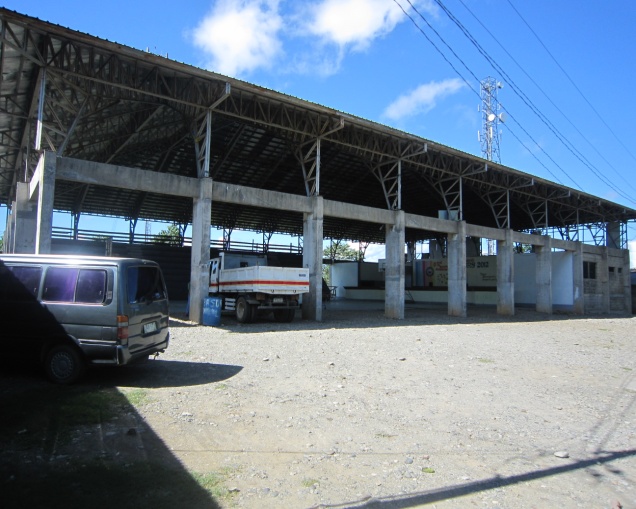 DISTANCE FROM APETSC TO PUDTOL
10 KILOMETERS
15 MINUTES DRIVE
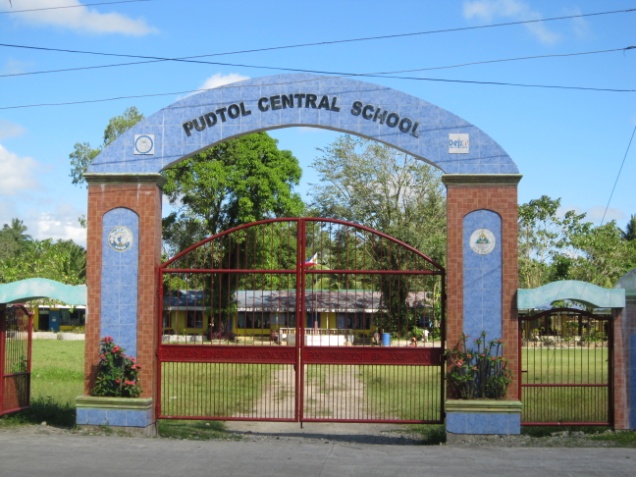 FLORA,APAYAO
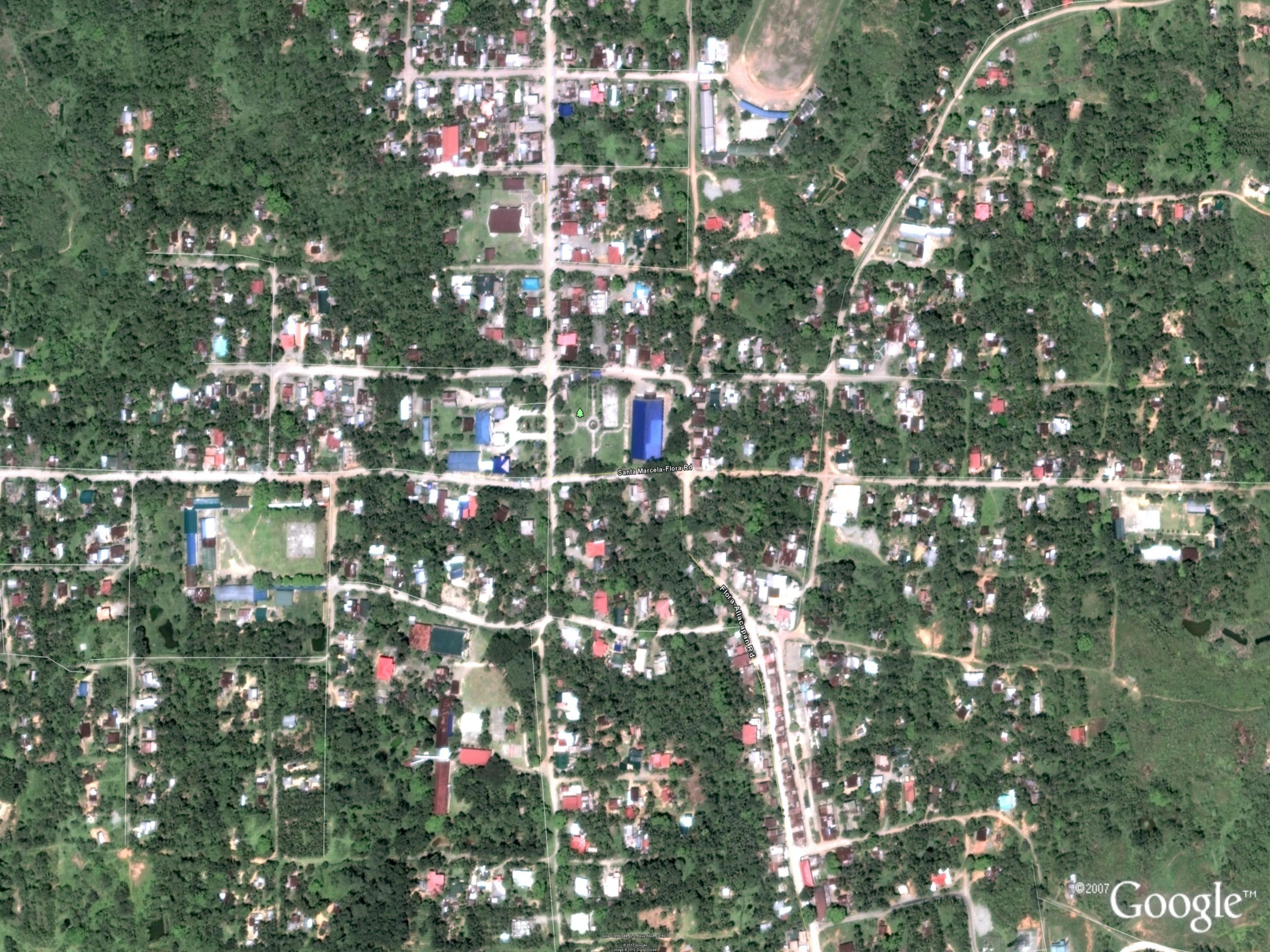 PLAYING VENUE FOR:
BADMINTON(ELEMENTARY AND SECONDARY)
FLORA GYMNASIUM
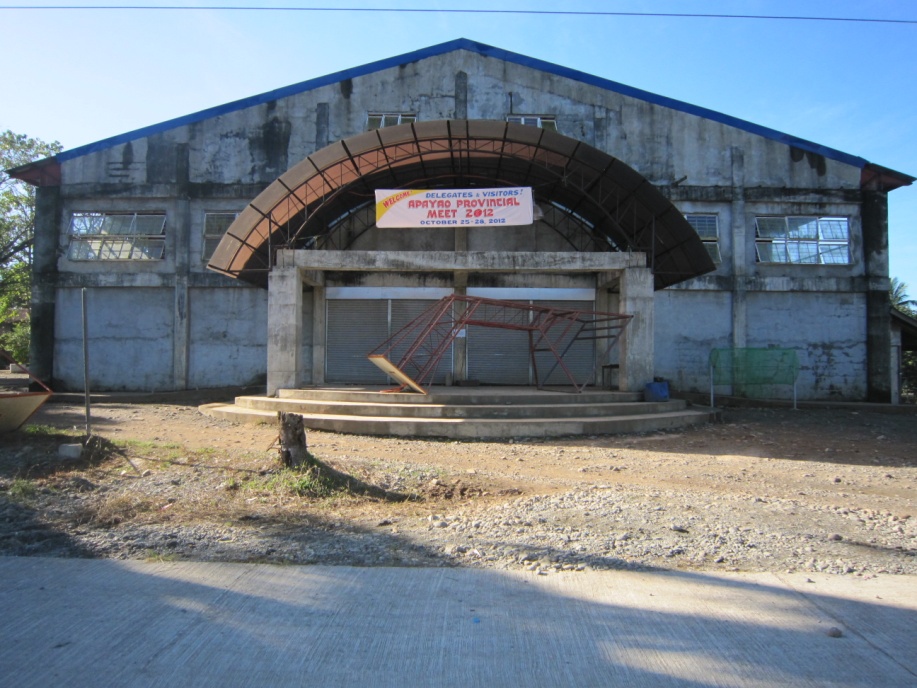 DISTANCE FROM APETSC TO FLORA
32 KILOMETERS
45 MINUTES DRIVE
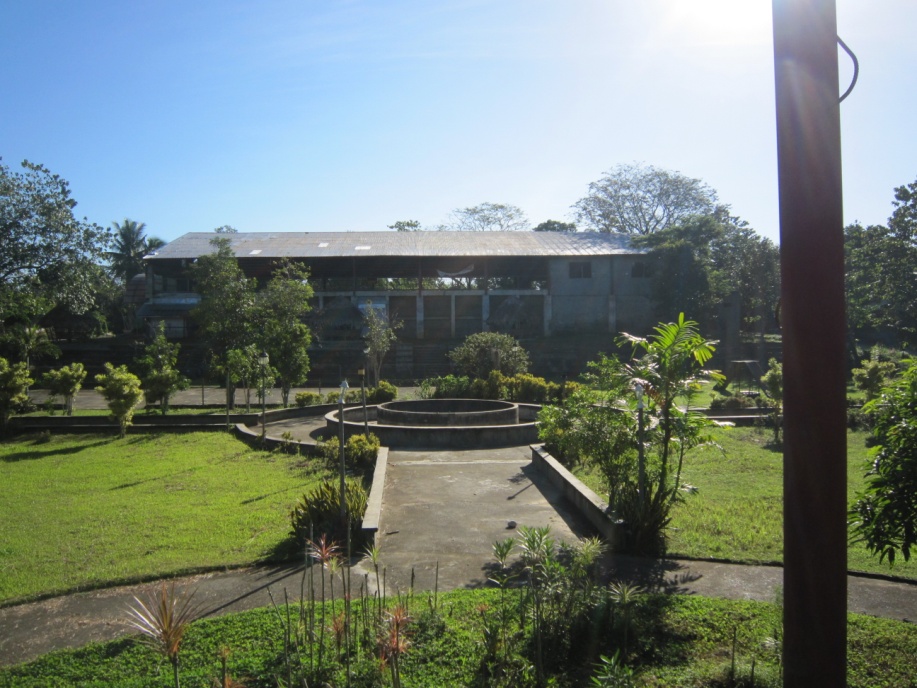 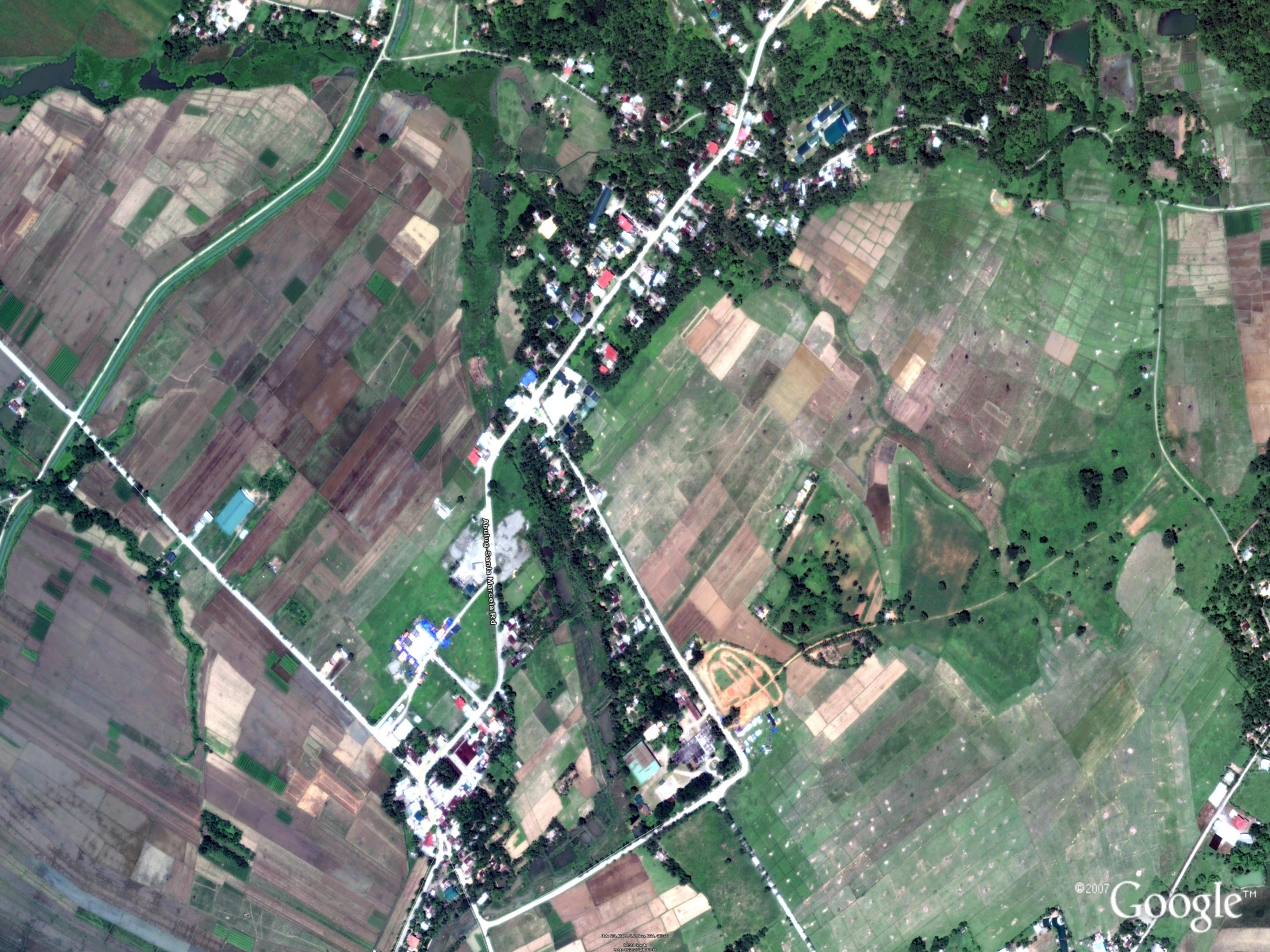 STA MARCELA,APAYAO
PLAYING VENUE FOR:
BASKETBALL (ELEMENTARY)
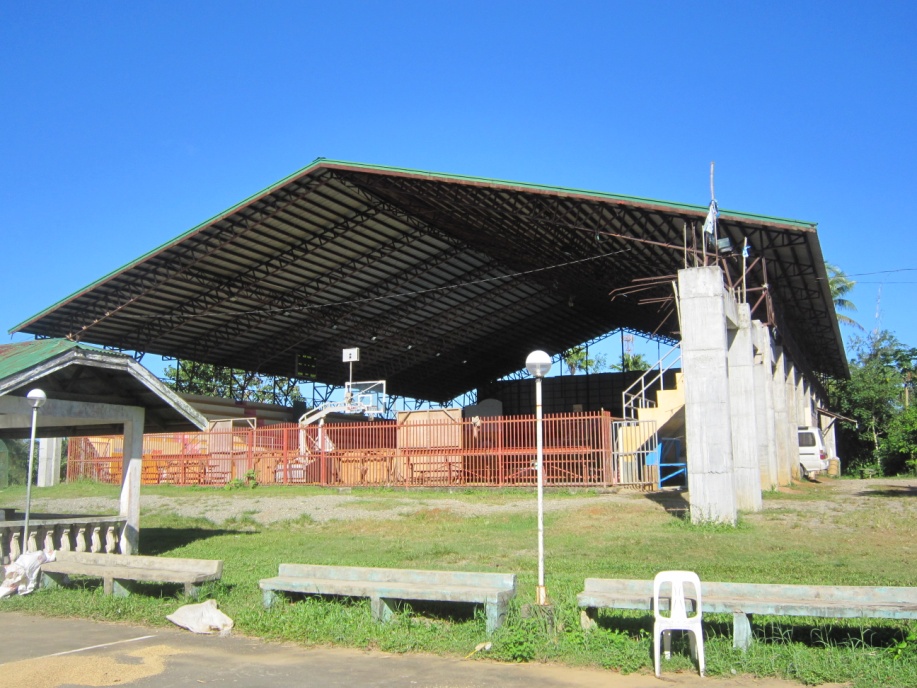 DISTANCE FROM APETSC TO STA MARCELA
25 KILOMETERS
30 MINUTES DRIVE
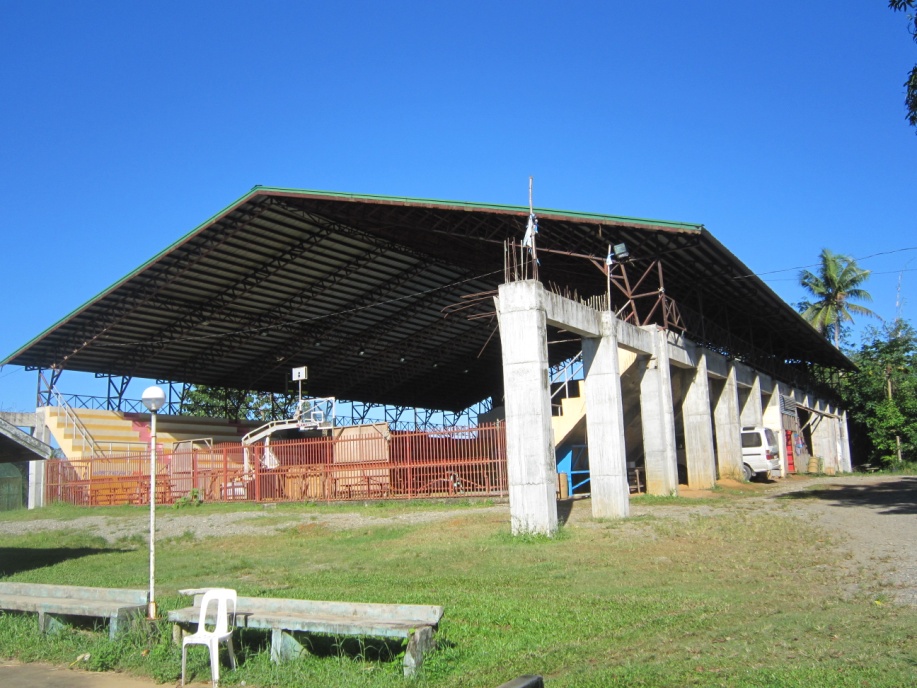 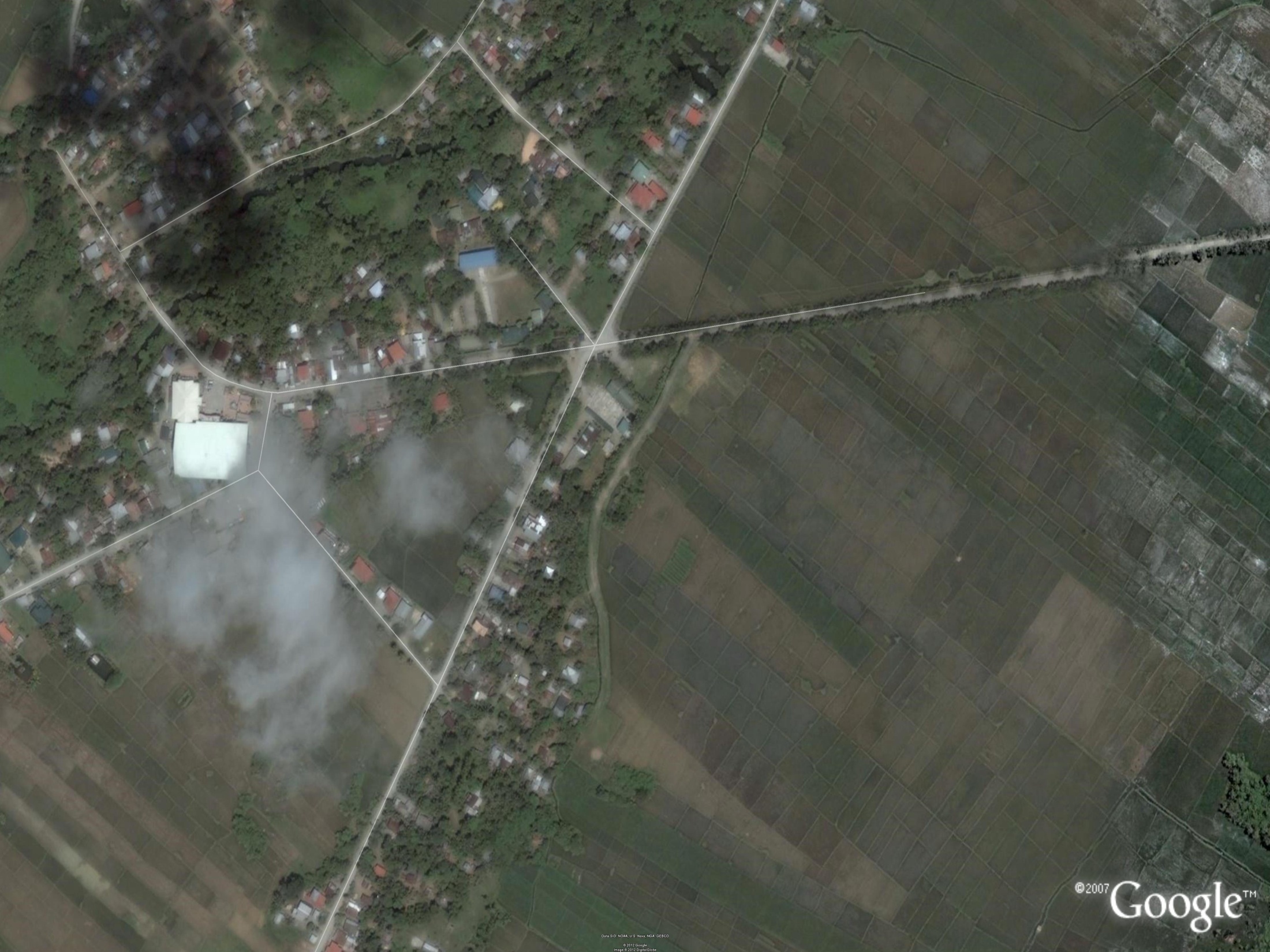 LUNA,APAYAO
PLAYING VENUE FOR:
BASKETBALL (SECONDARY)
BIENVENIDO VERZOLA, JR MEMORIAL SPORTS CENTER
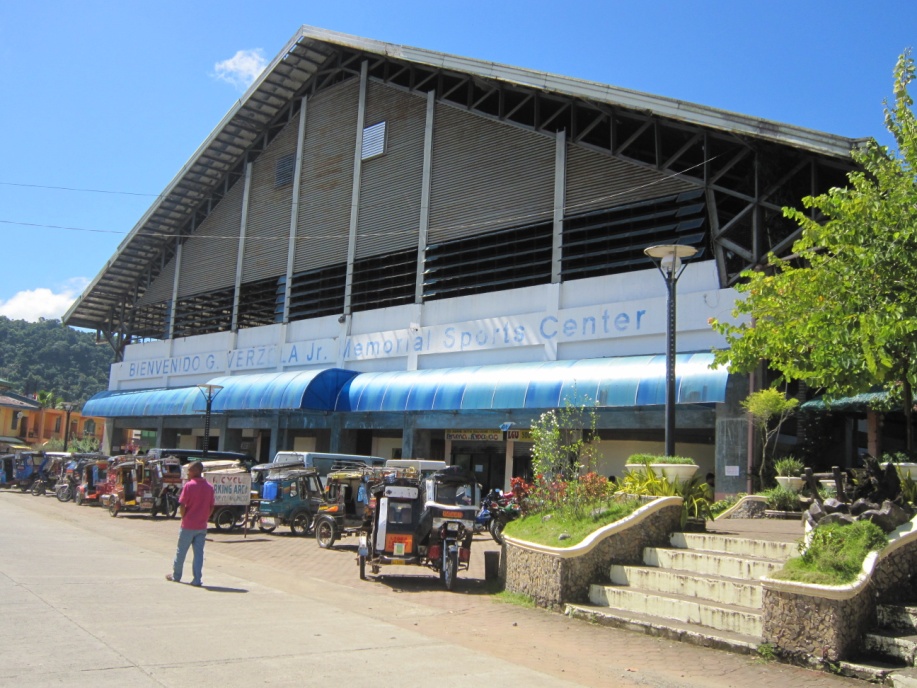 DISTANCE FROM APETSC TO BVMSC
2 KILOMETERS
5 MINUTES DRIVE
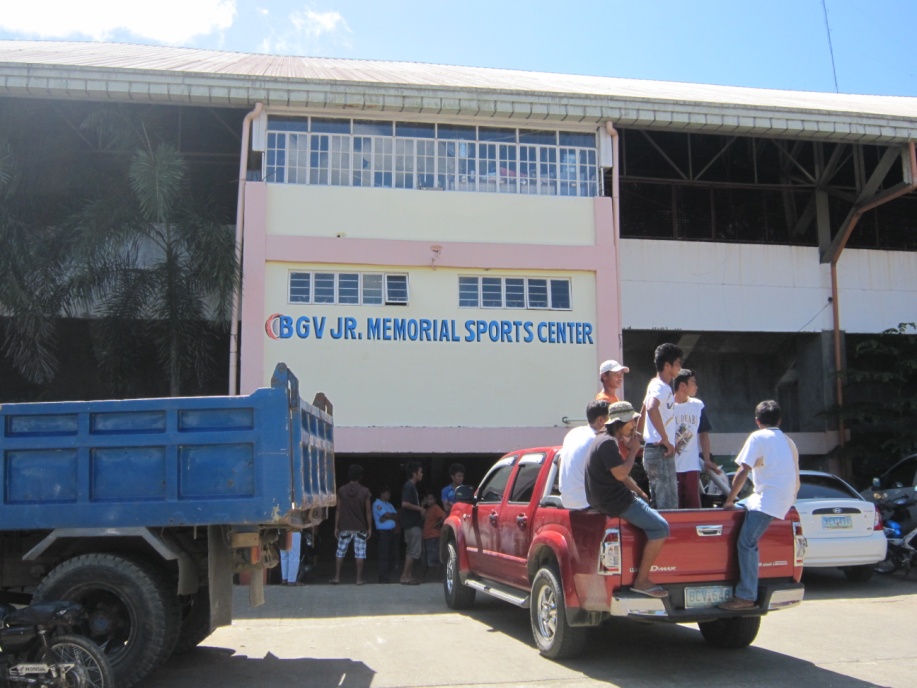 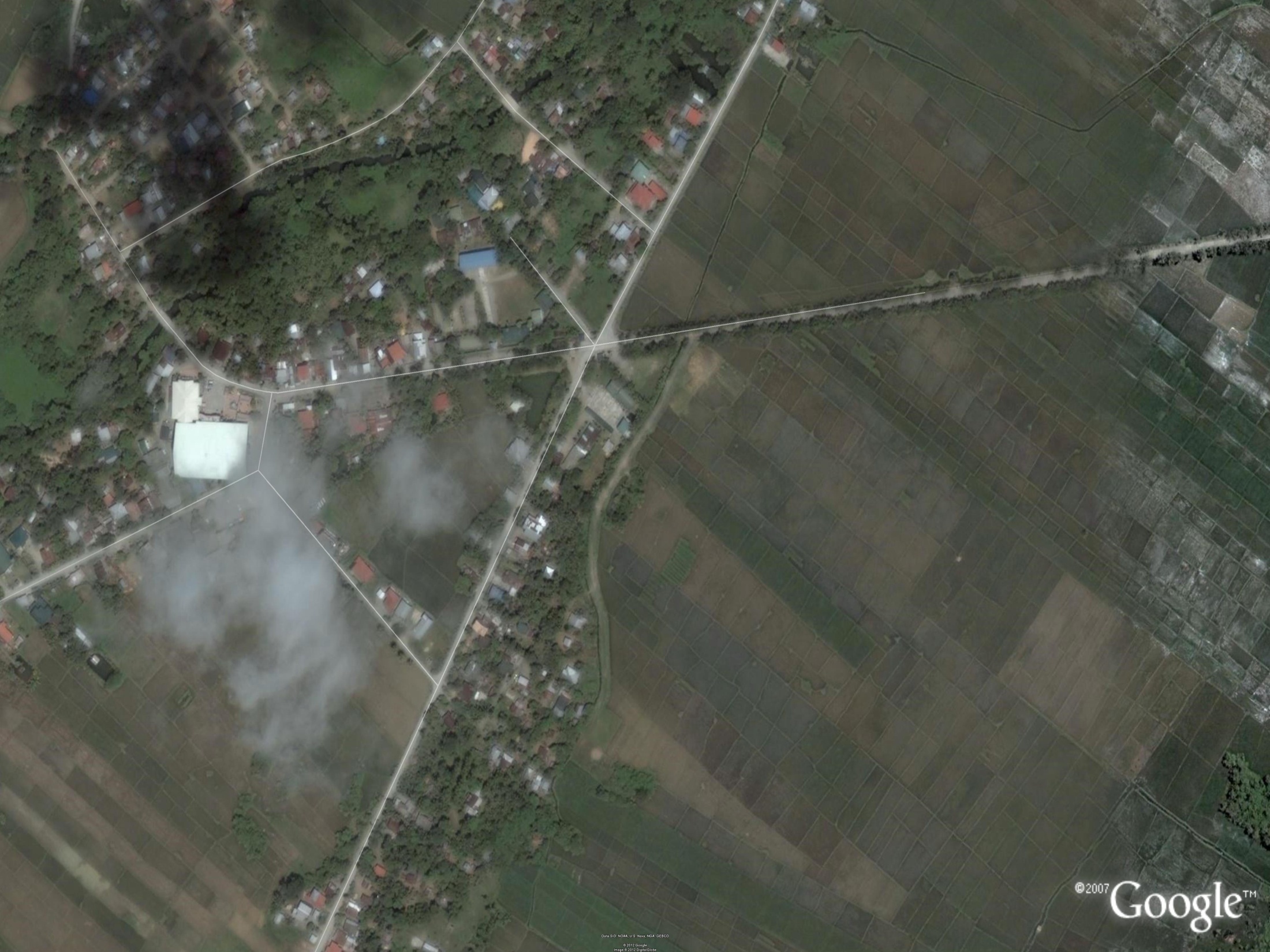 LUNA,APAYAO
PLAYING VENUE FOR:
BOXING (ELEMENTARY AND SECONDARY)
LAND BANK OPEN GROUND
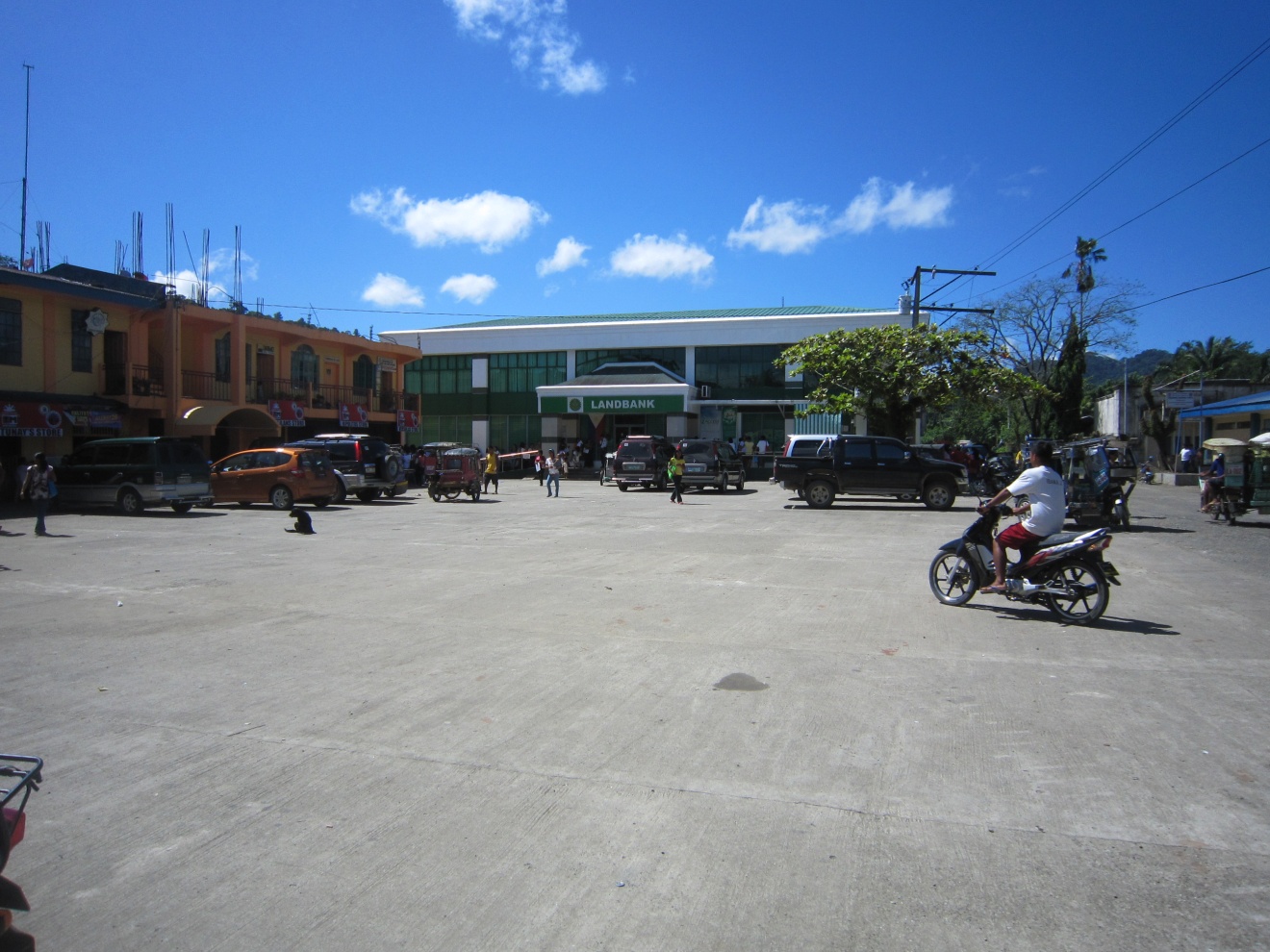 DISTANCE FROM APETSC TO LANDBANK
2 KILOMETERS
5 MINUTES DRIVE
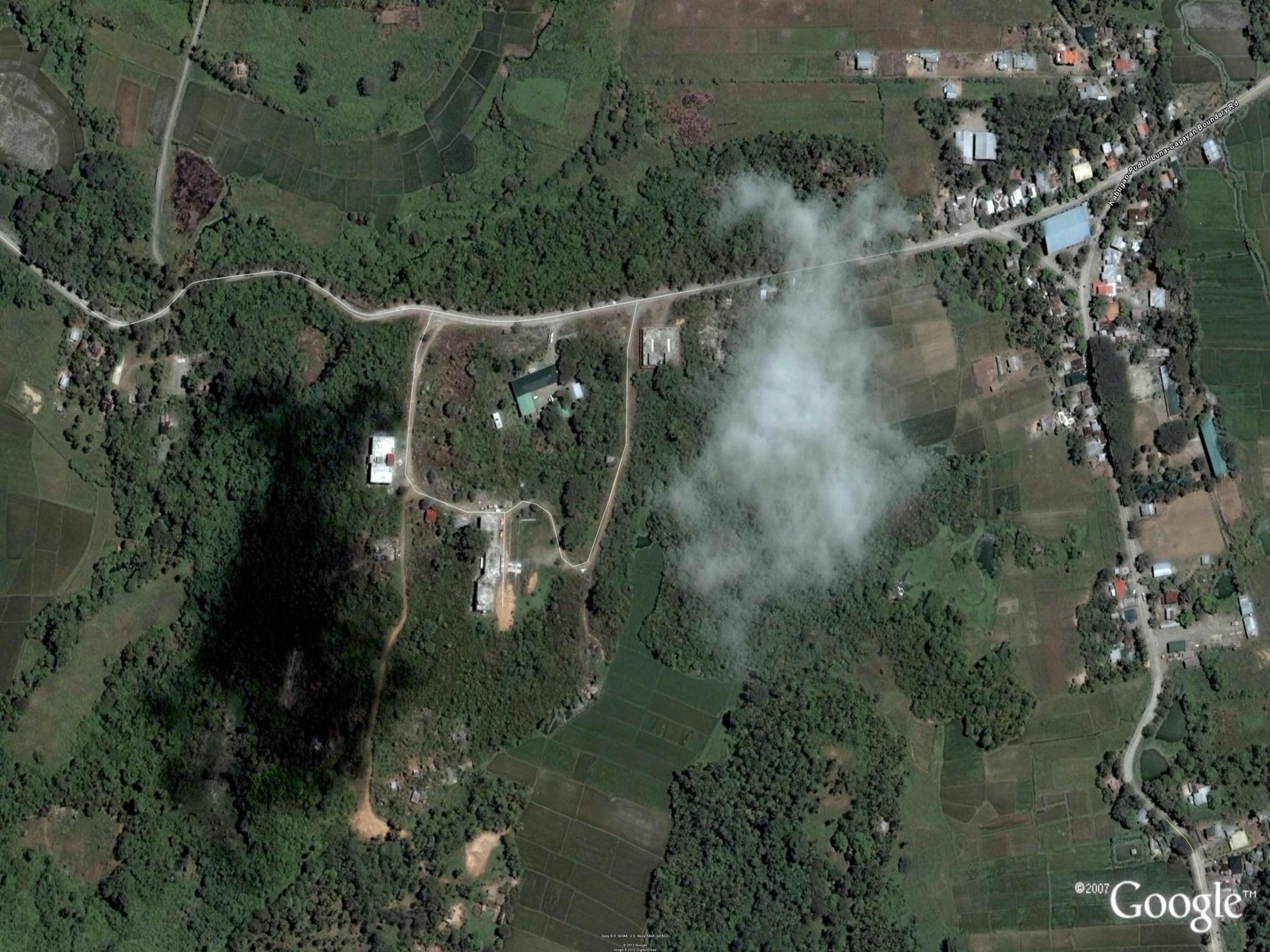 LUNA,APAYAO
PLAYING VENUE FOR:
GYMNASTICS ELEMENTARY AND SECONDARY
SAN ISIDRO GYMNASIUM
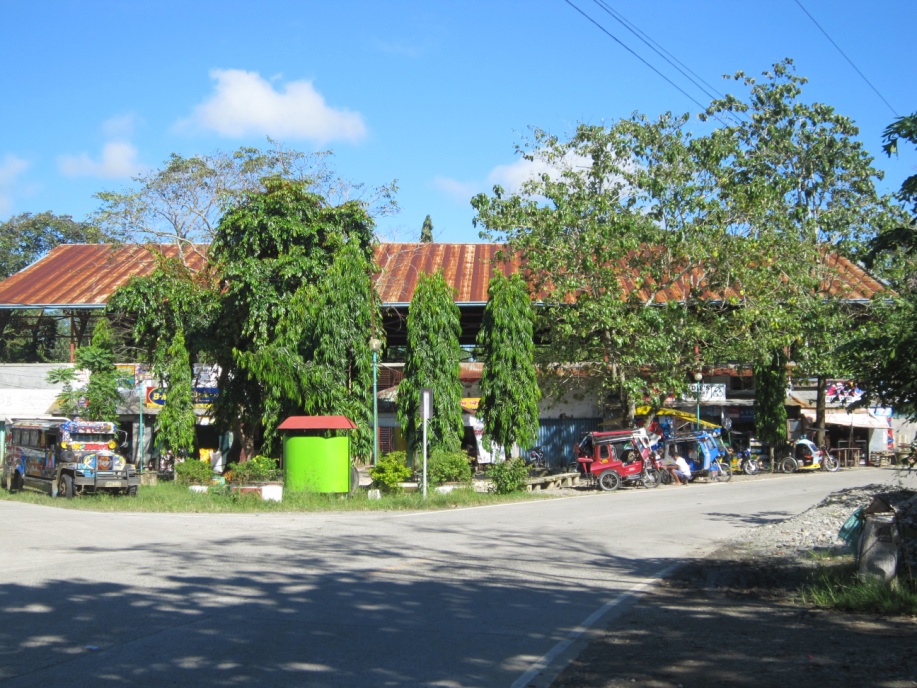 DISTANCE FROM APETSC TO SAN ISIDRO GYMNASIUM
5.5 KILOMETERS
9 MINUTES DRIVE
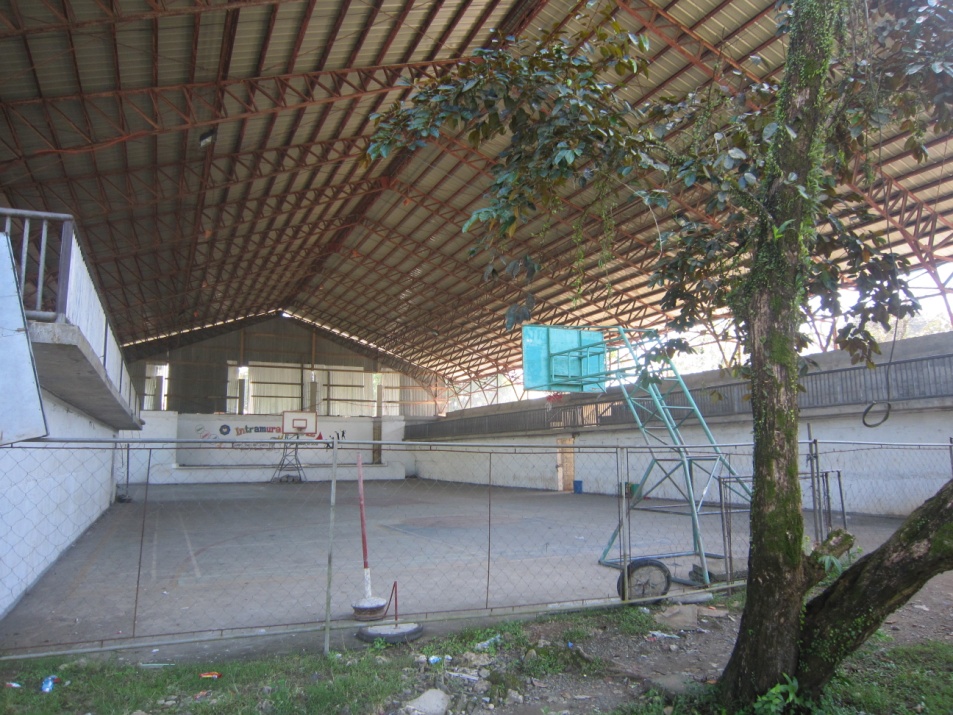 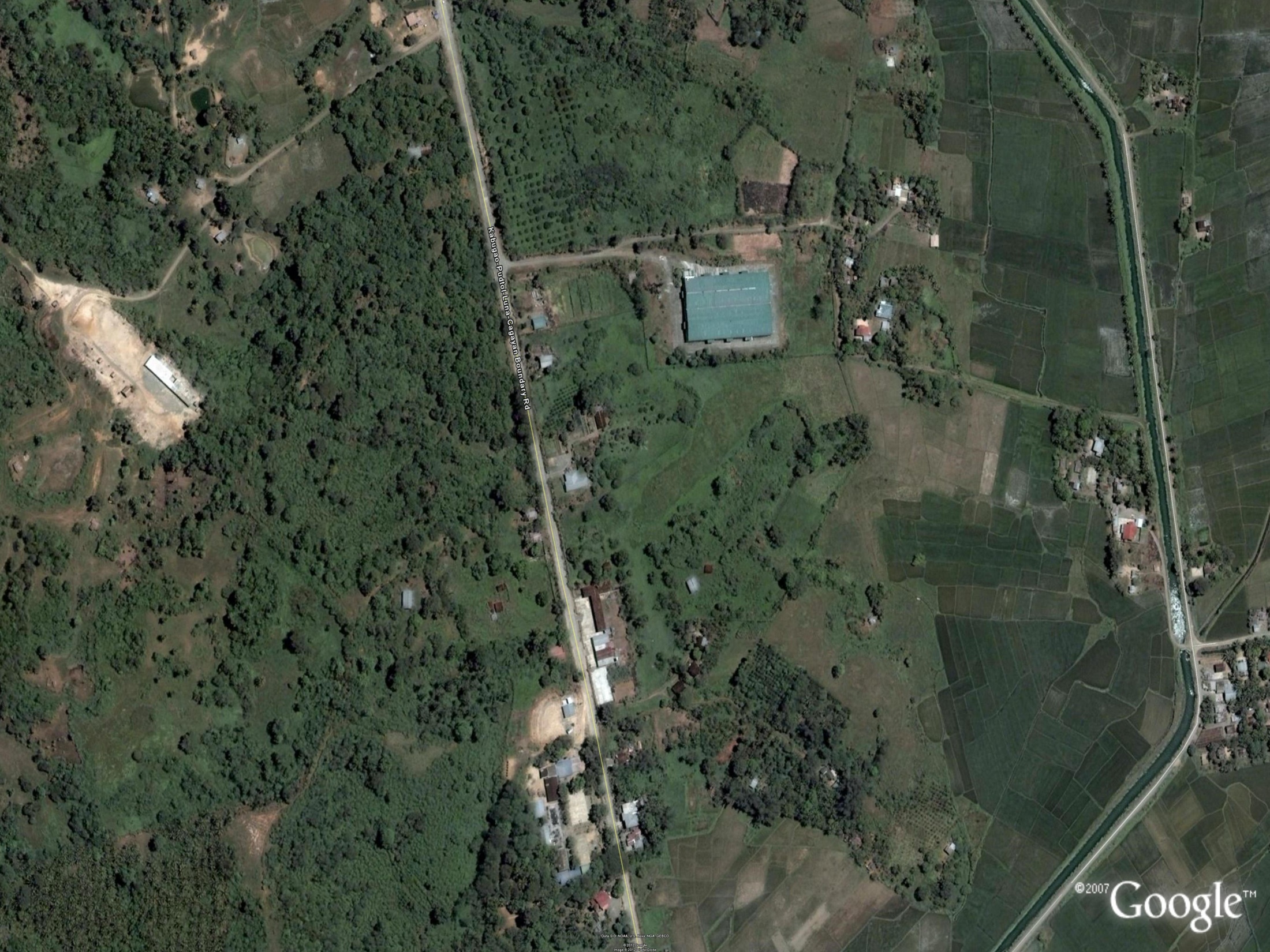 LUNA,APAYAO
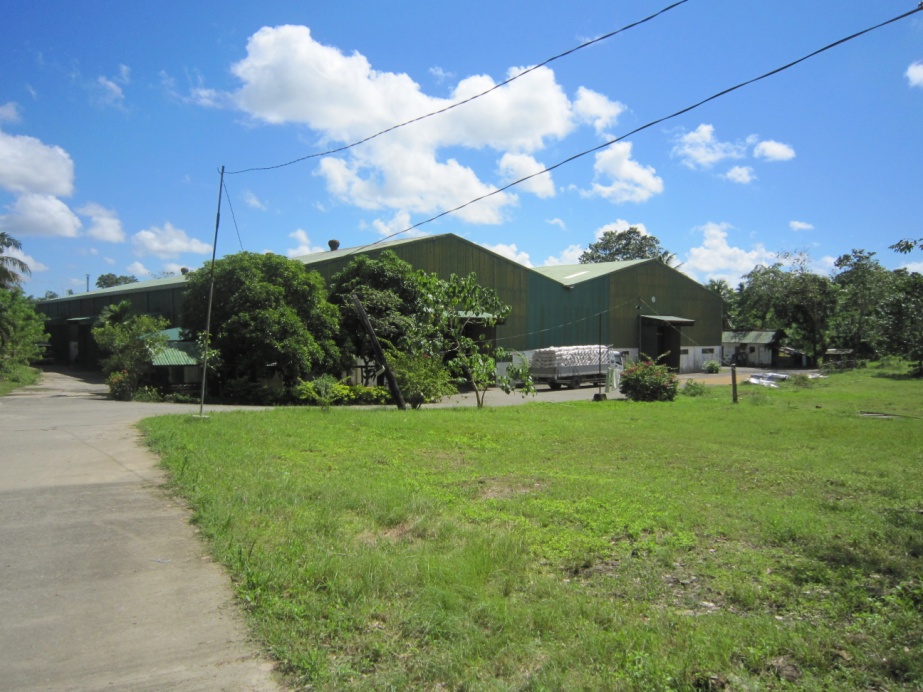 PLAYING VENUE FOR:
TABLE TENNIS (ELEMENTARY AND SECONDARY)
NFA-TUMOG
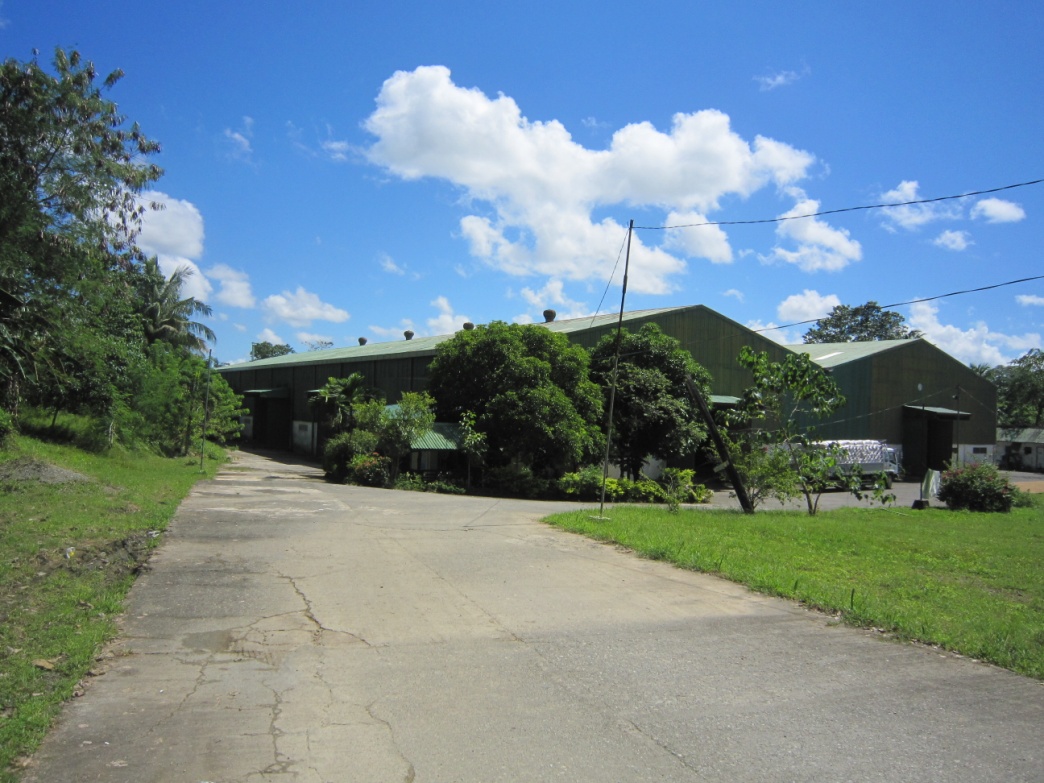 DISTANCE FROM APETSC TO NFA-TUMOG
6 KILOMETERS
11 MINUTES DRIVE
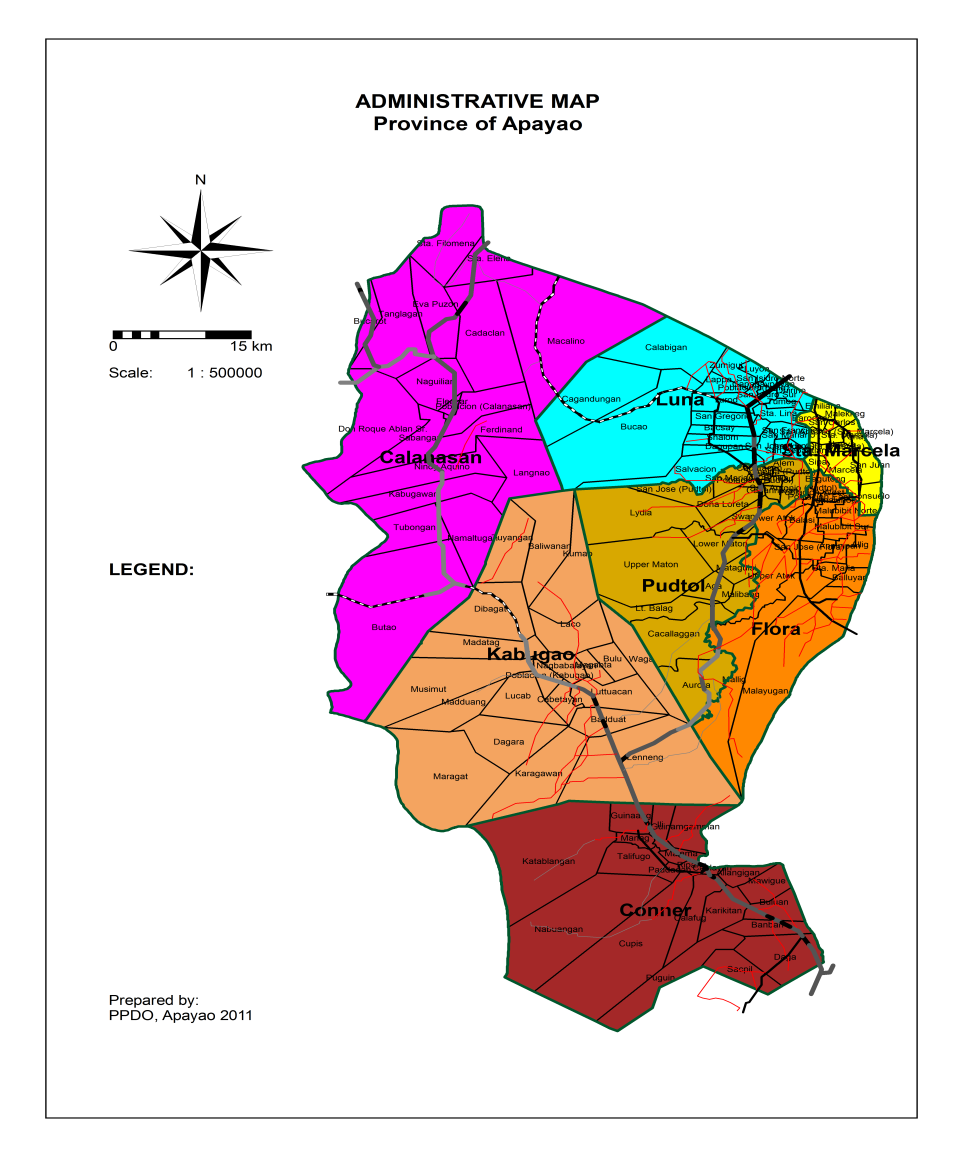 BILLETING SCHOOLS
CARAA 2
13
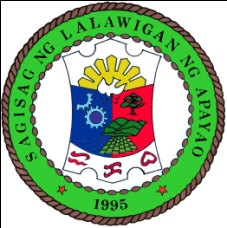 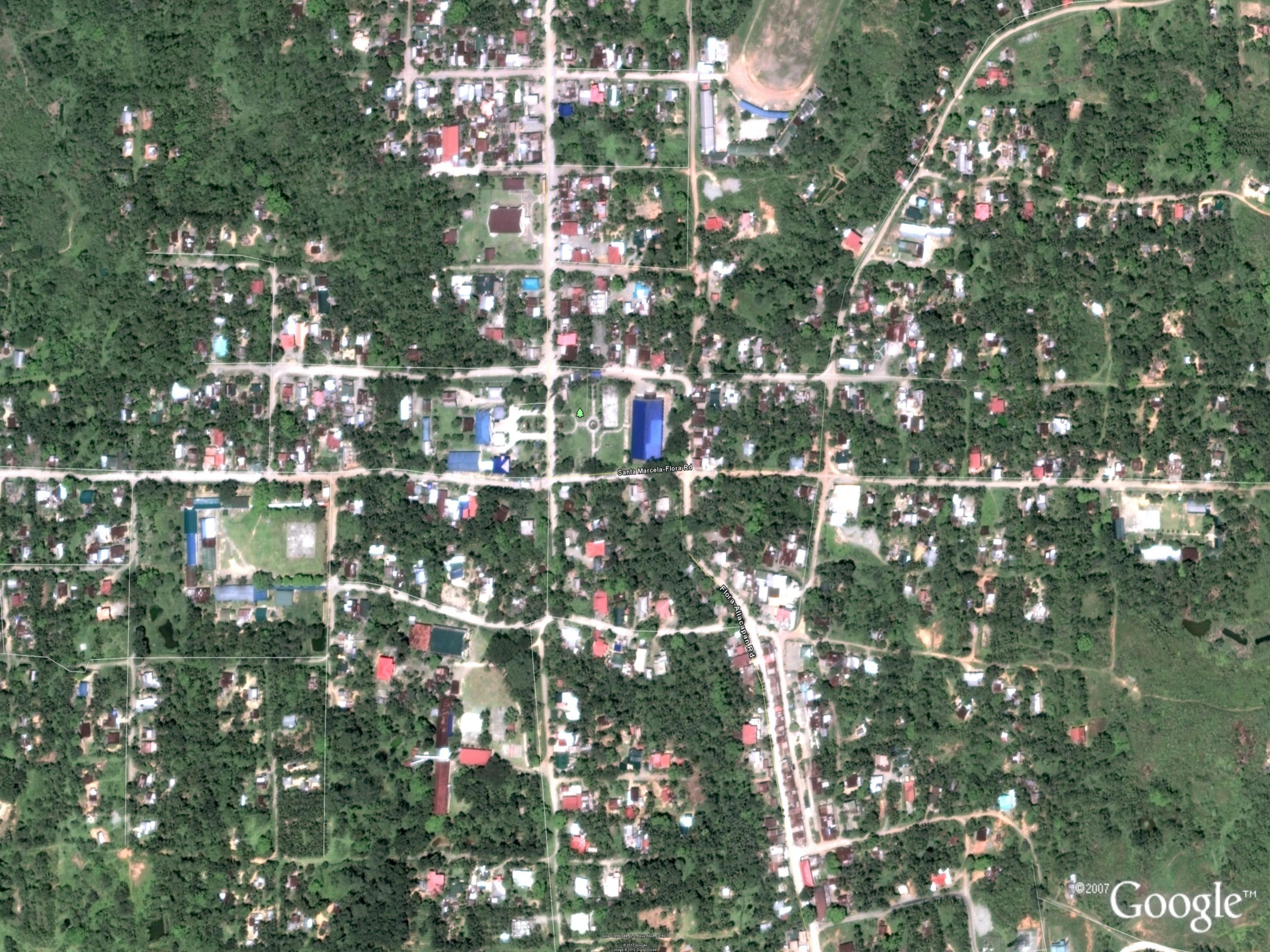 HOST MUNICIPALITY: FLORA
HOST SCHOOLS: FLORA CENTRAL SCHOOL
SAINT JOSEPH HIGH SCHOOL
DELEGATION: KALINGA PROVINCE
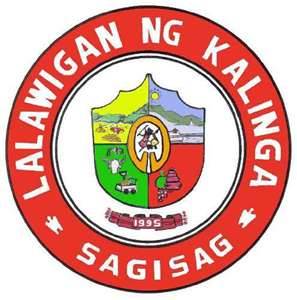 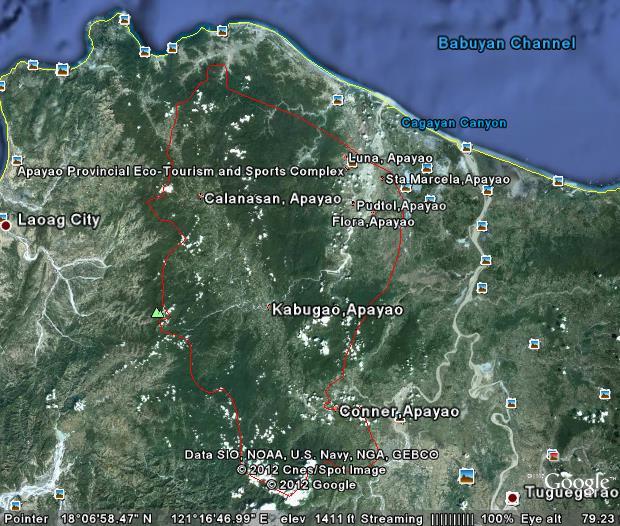 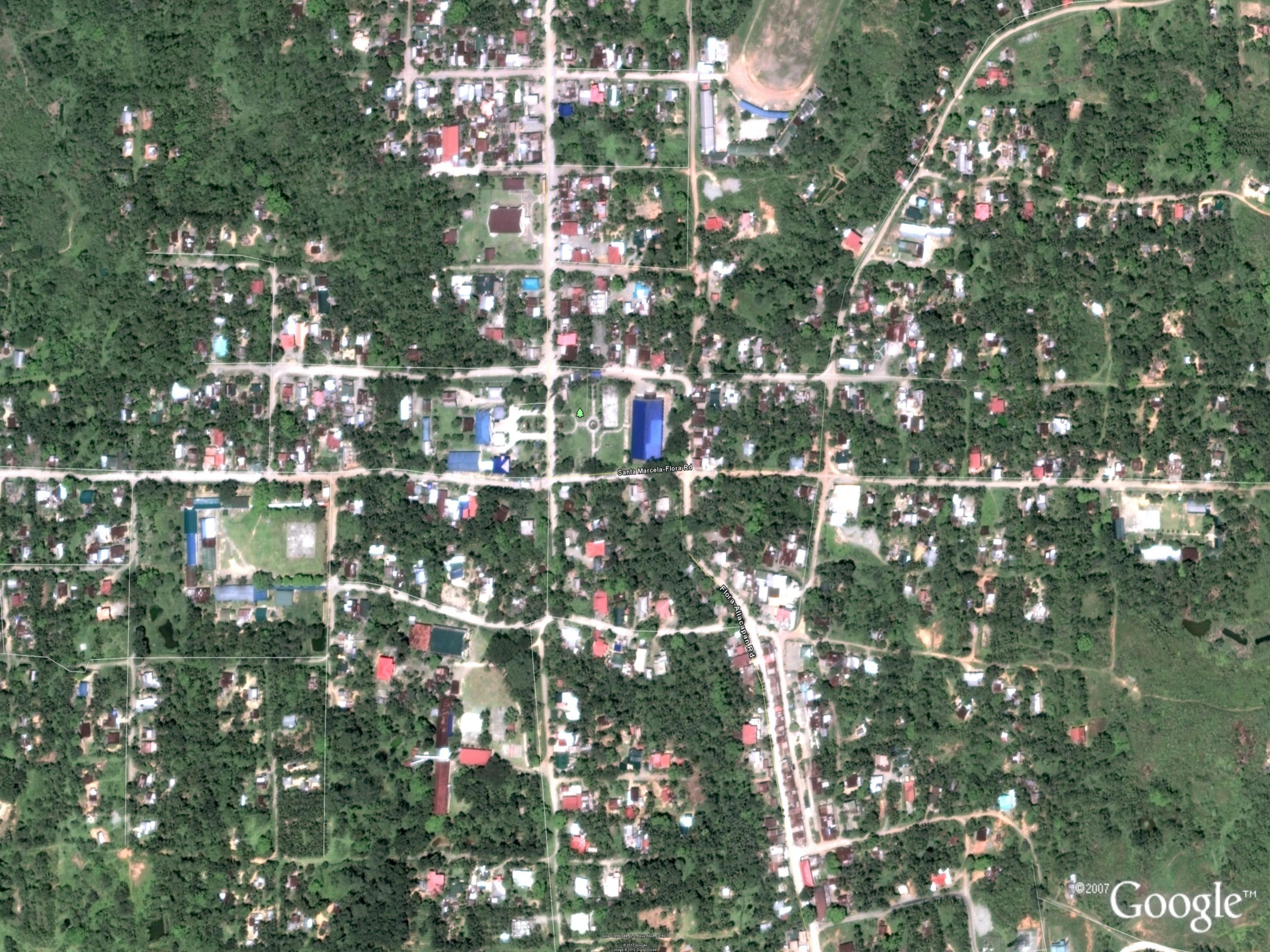 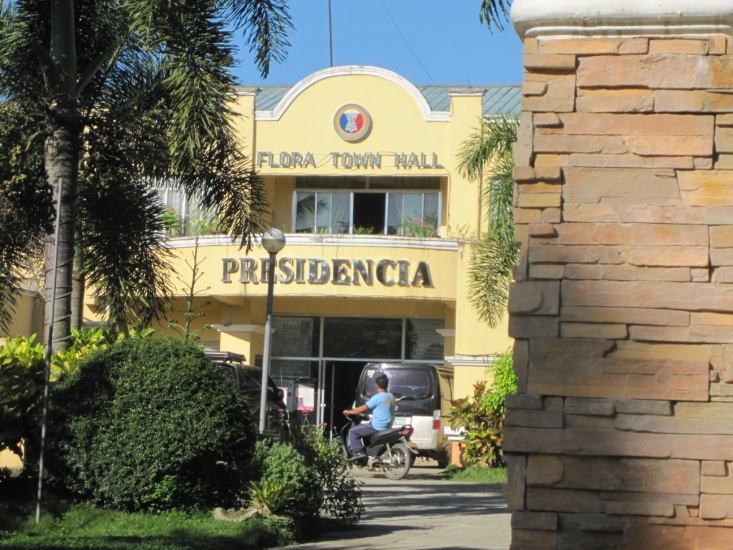 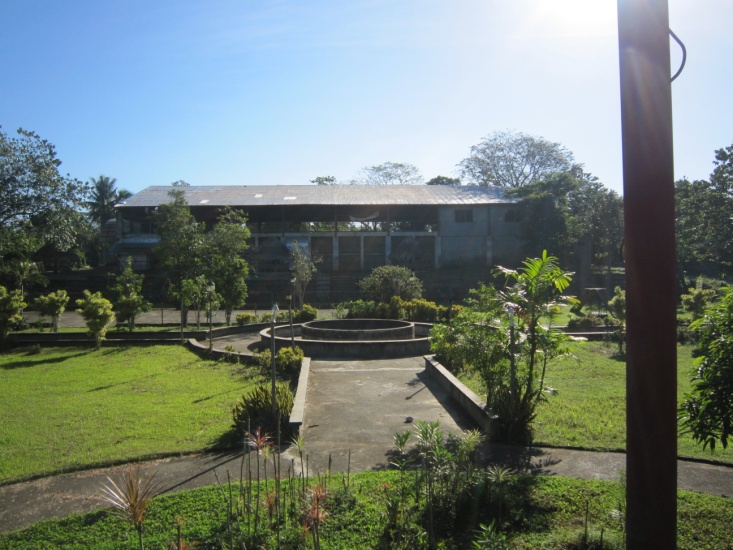 MUNICIPALITY OF FLORA
FLORA TOWN HALL
DR. EFREN U.DE SAN JOSE SPORTS CENTER
SAINT JOSEPH HIGH SCHOOL
FLORA CENTRAL SCHOOL
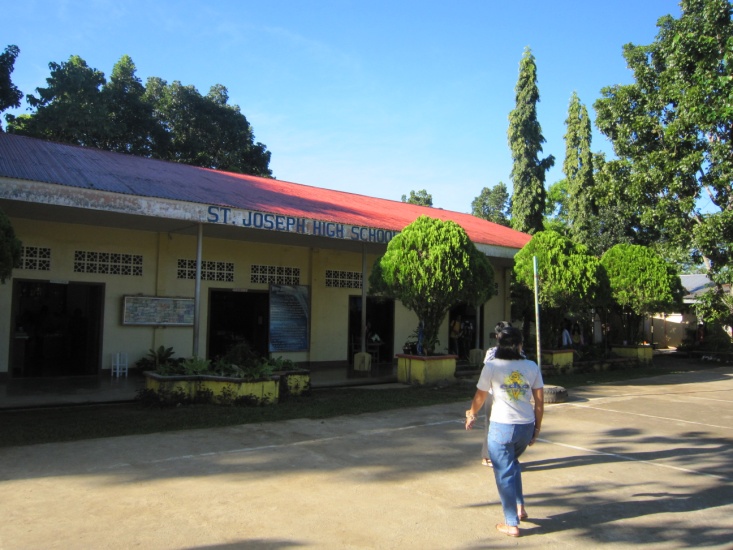 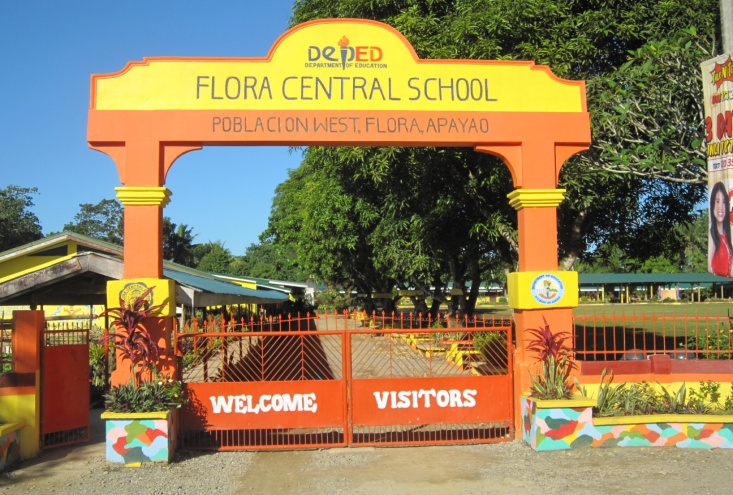 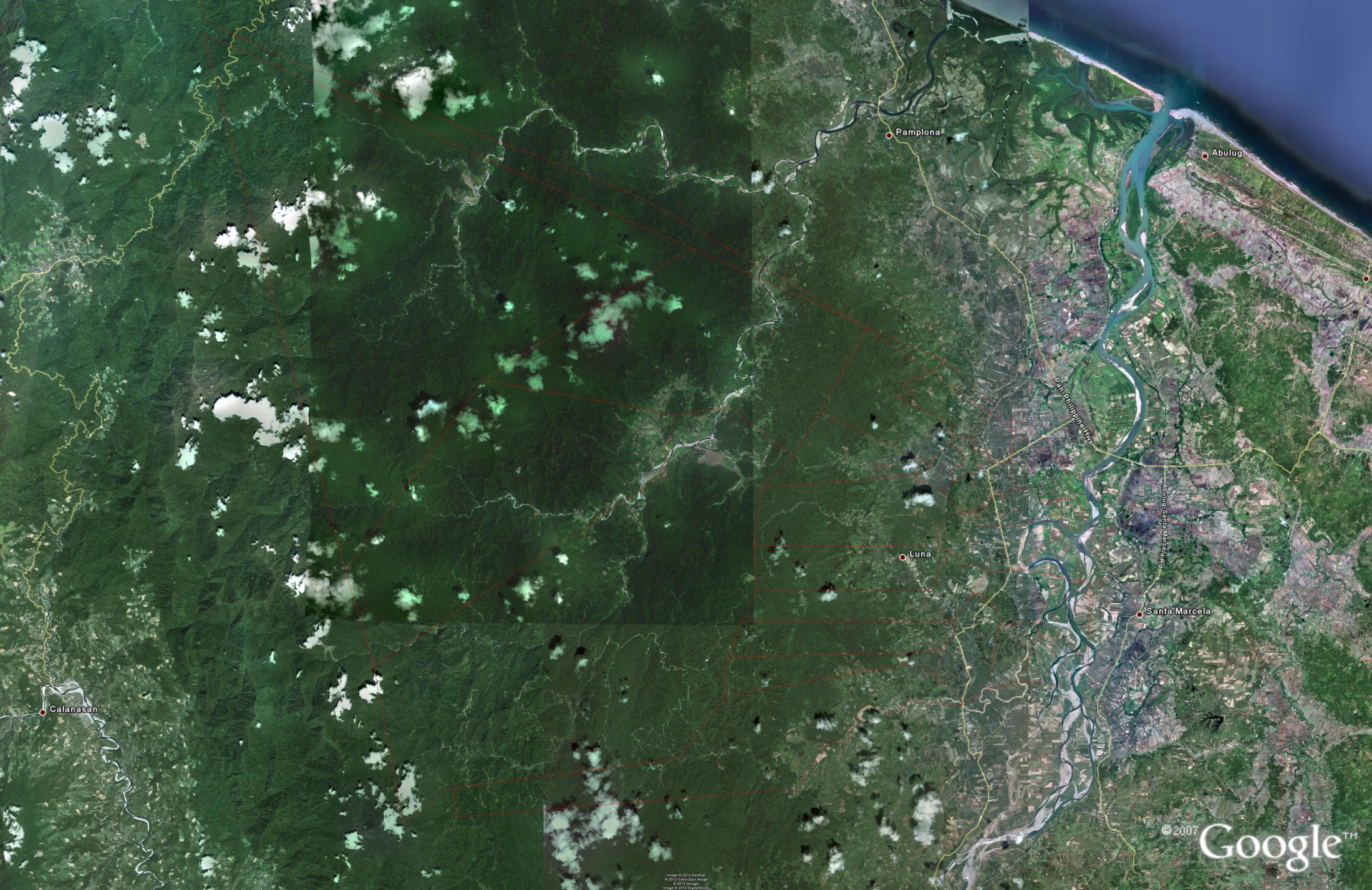 ROAD NETWORK FROM FLORA TO APETSC
APAYAO-CAGAYAN BOUNDARY
JCT. TO FLORA AYAGA,LUCBAN, ABULOG,CAGAYAN
JCT. TO LUNA,LIBERTAD,ABULOG,CAGAYAN
LUNA,APAYAO
APAYAO PROVINCIAL ECO-TOURISM AND SPORTS COMPLEX
FLORA,APAYAO
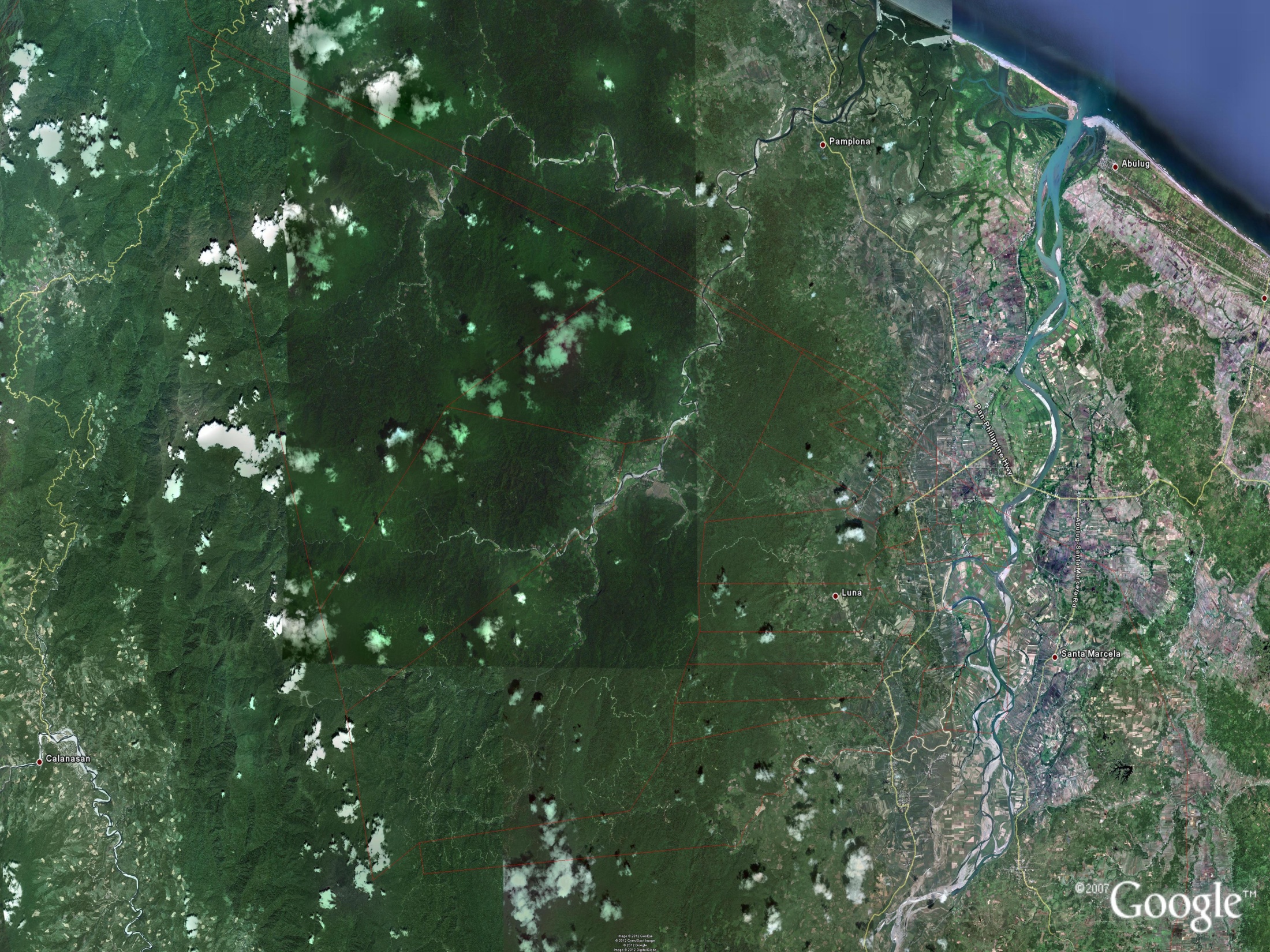 DISTANCE FROM FLORA TO PLAYING VENUES
60
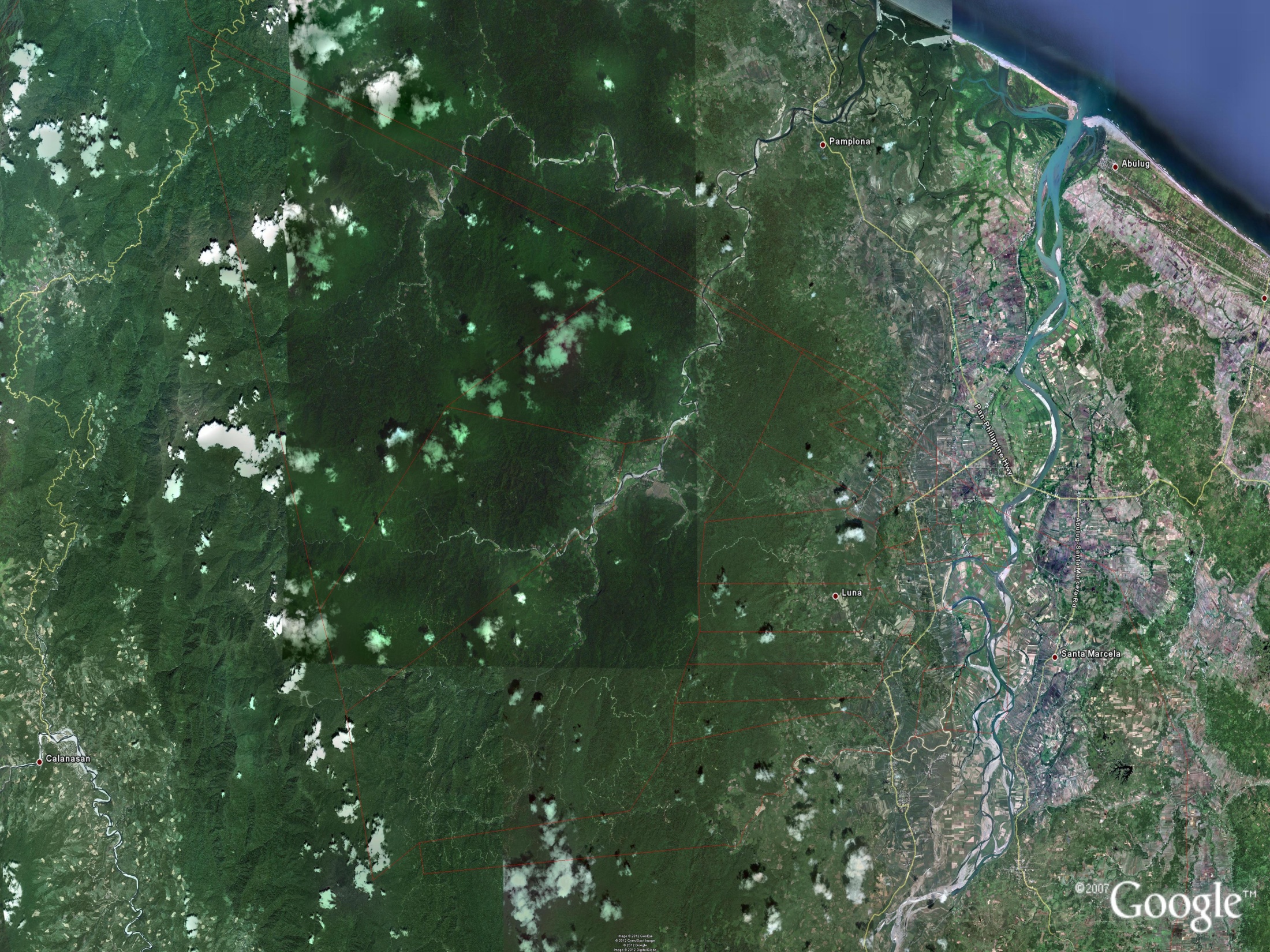 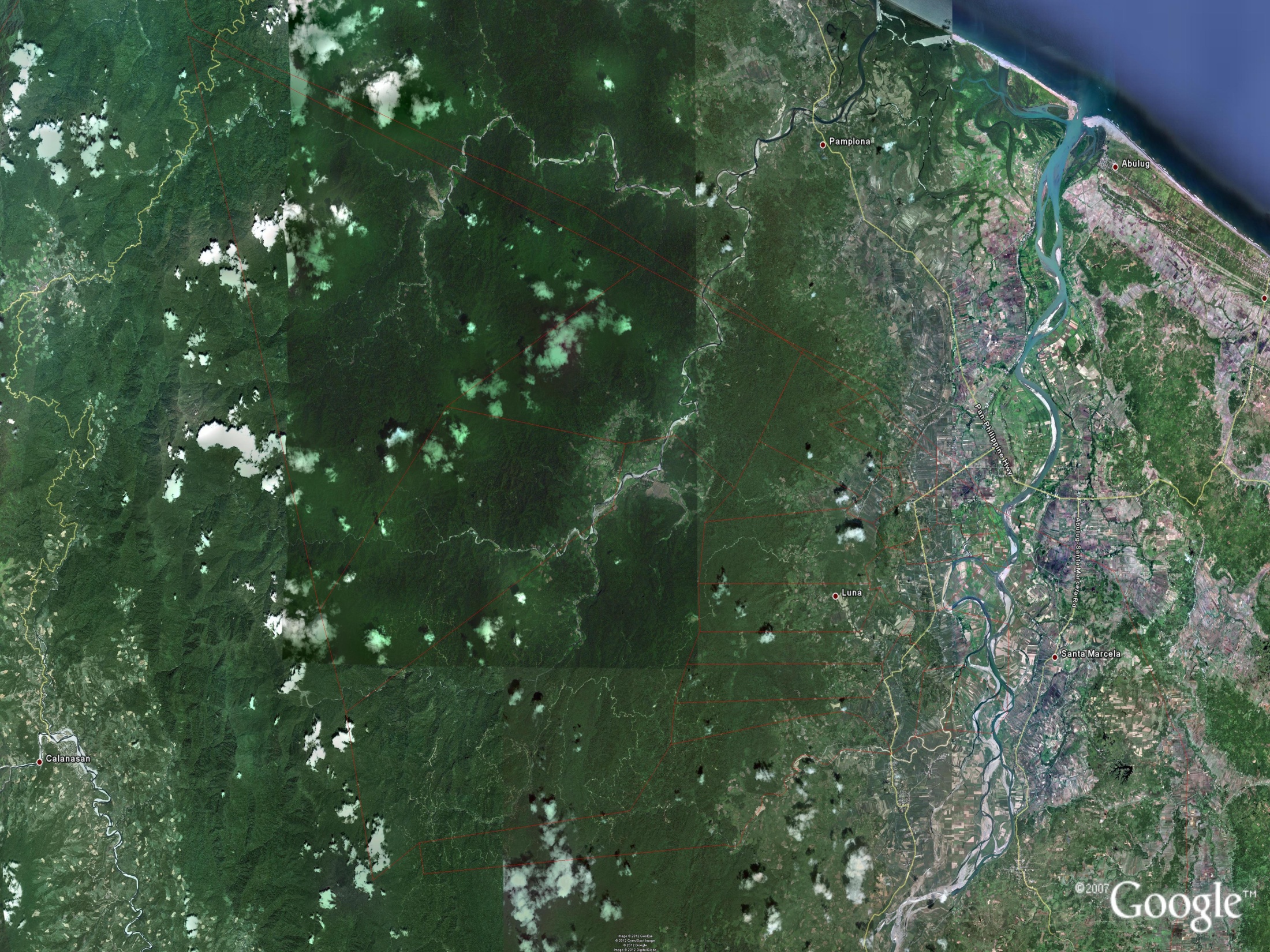 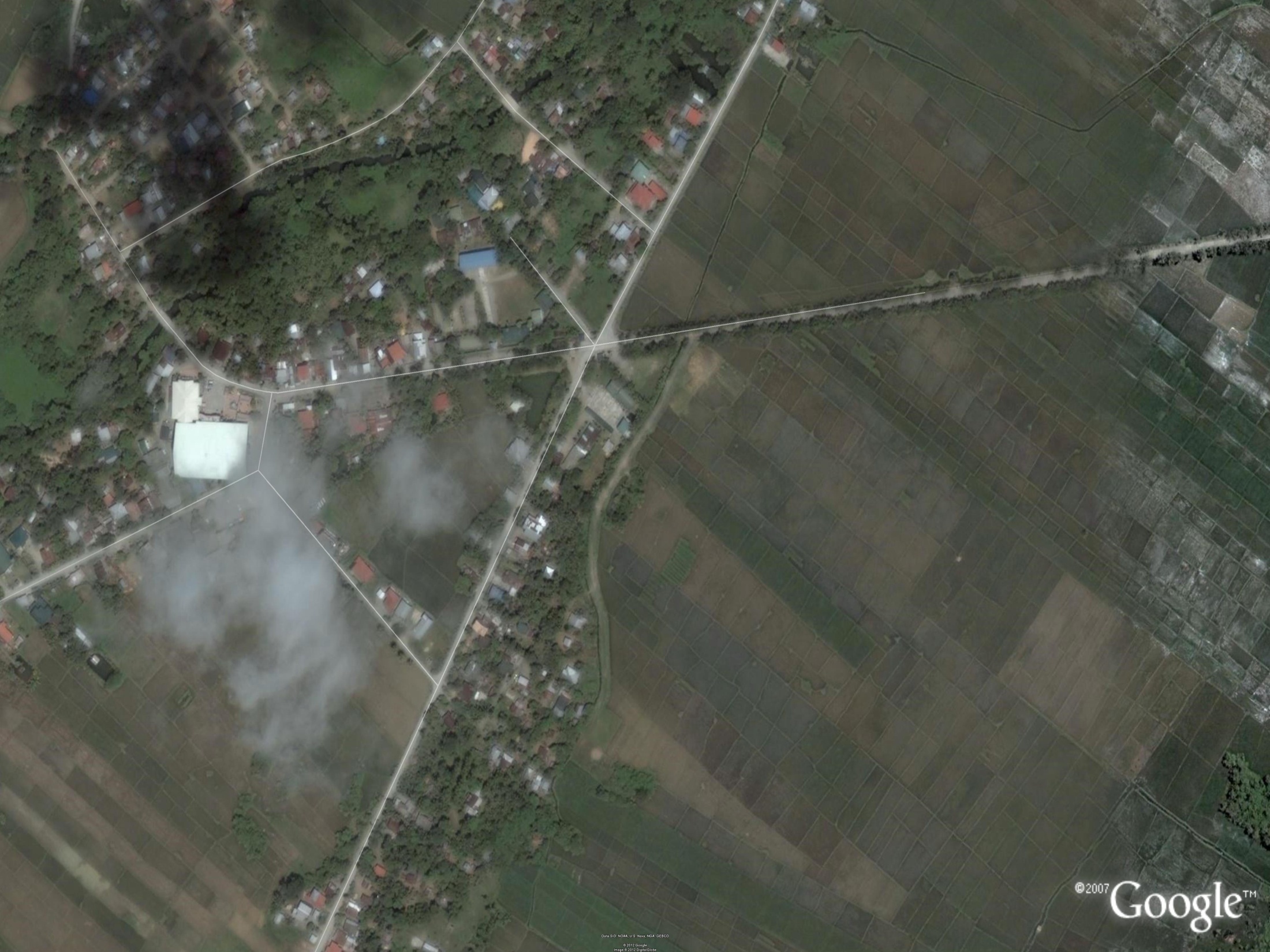 HOST MUNICIPALITY: LUNA
HOST SCHOOLS: LUNA CENTRAL SCHOOL
LUNA NATIONAL HIGH SCHOOL (MAIN)
DELEGATION: BAGUIO CITY
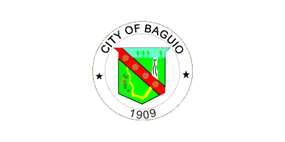 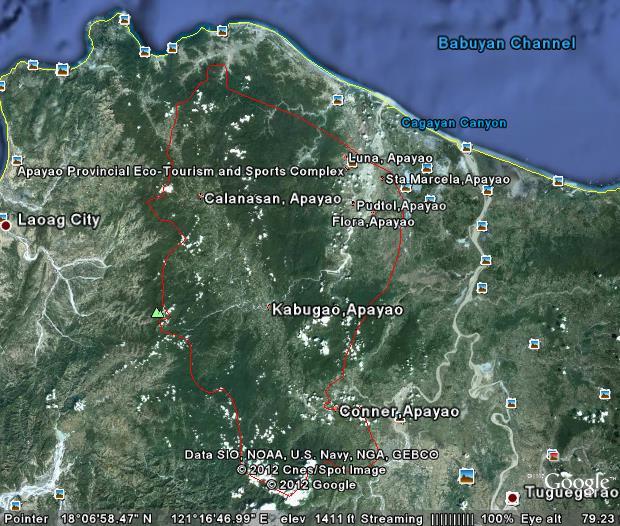 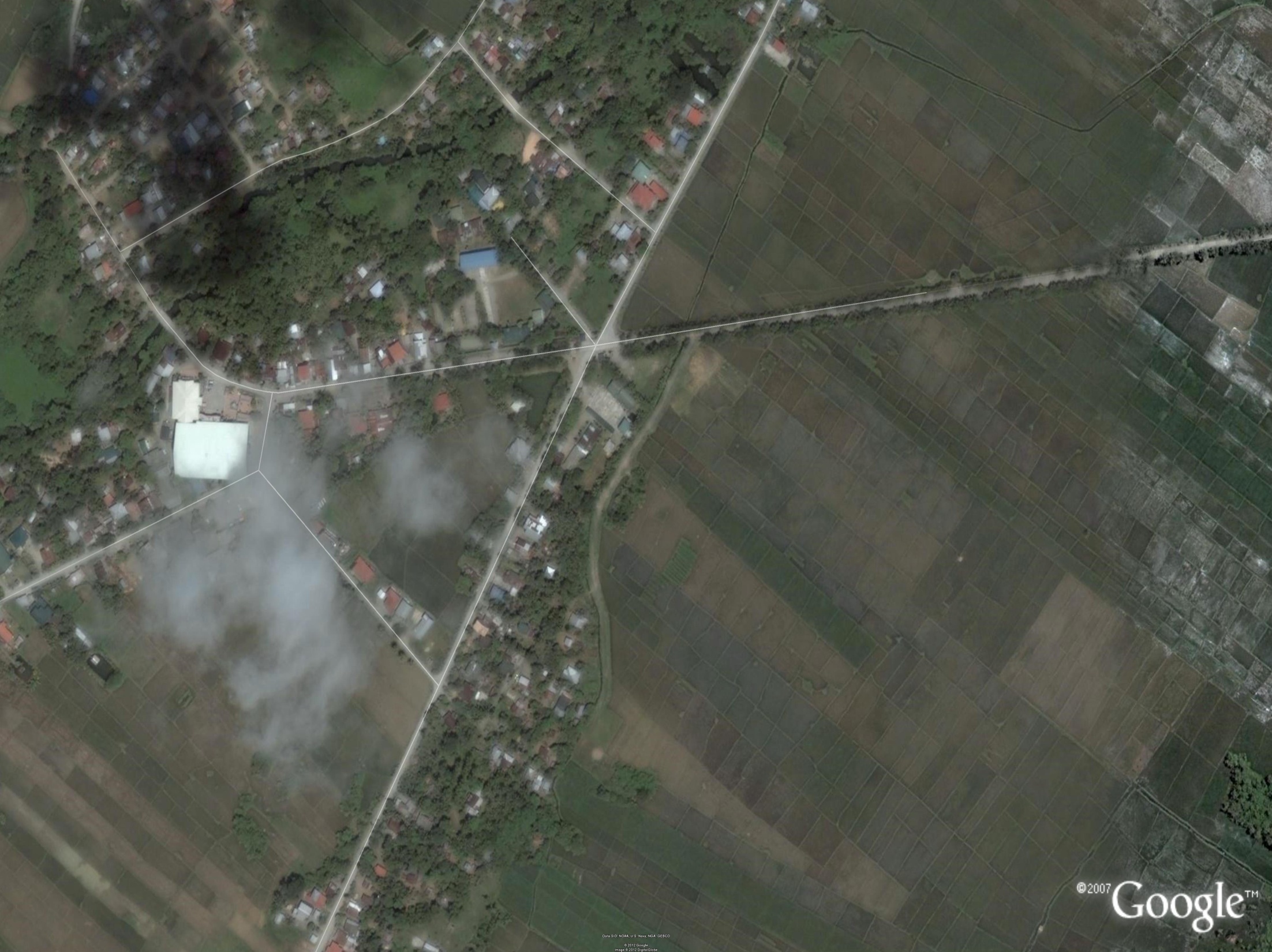 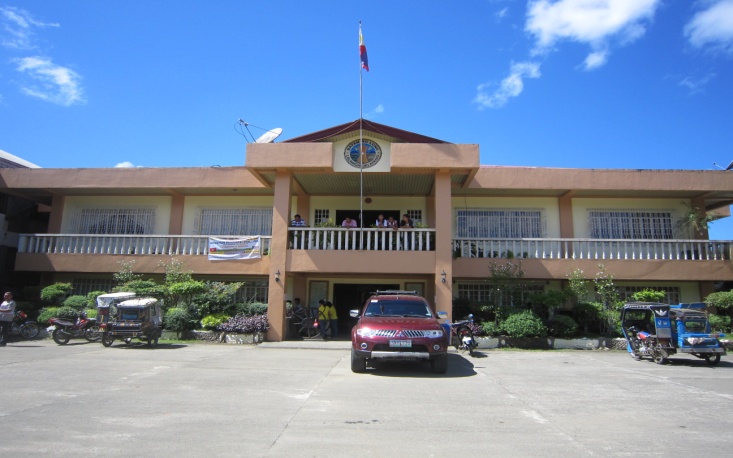 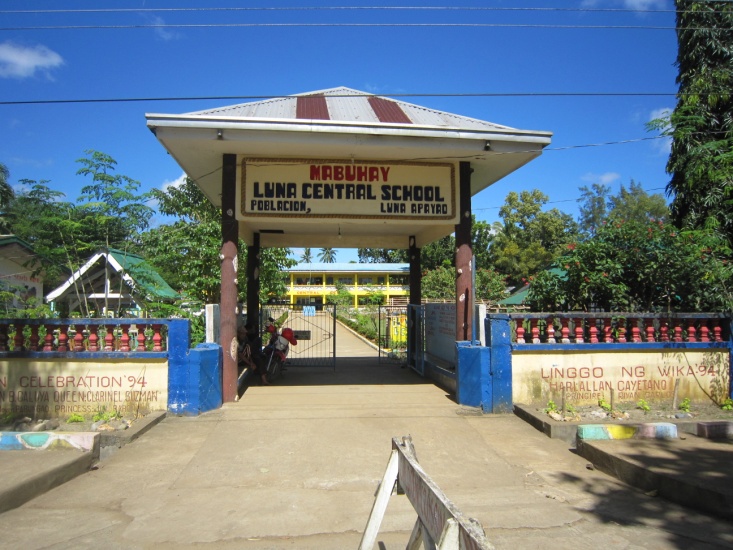 LUNA CENTRAL SCHOOL
MUNICIPALITY OF LUNA
LUNA TOWN HALL
LUNA NATIONAL HIGH SCHOOL
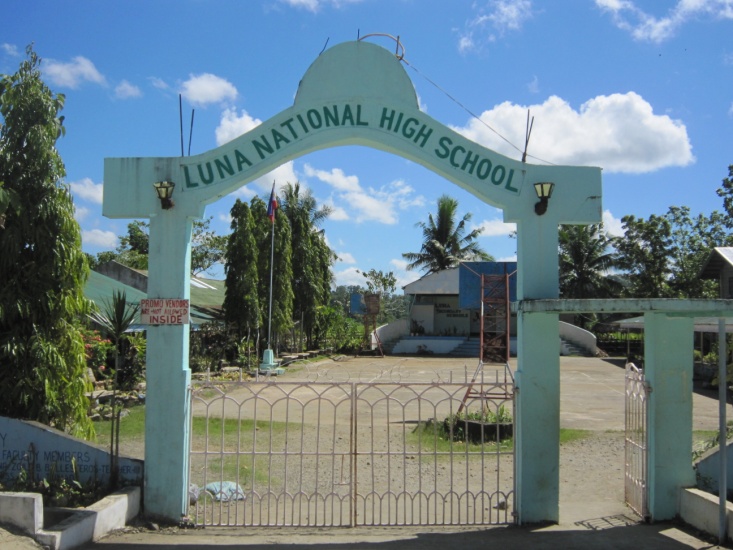 BIENVENIDO VERZOLA JR. MEMORIAL SPORTS CENTER
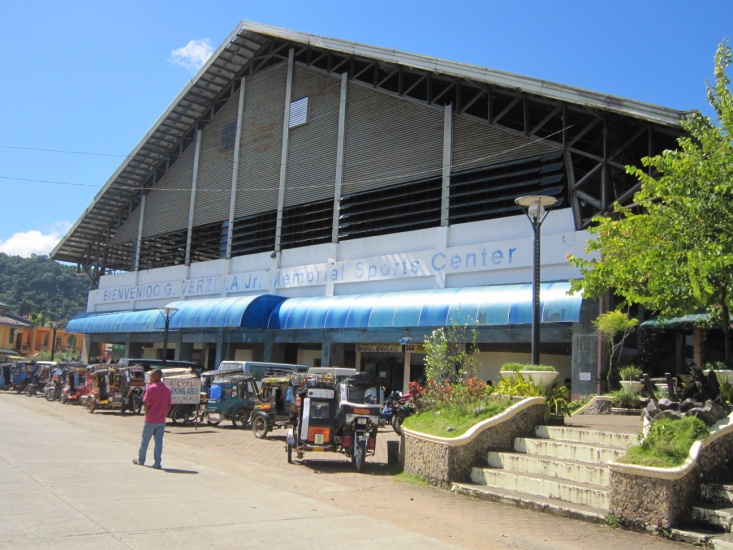 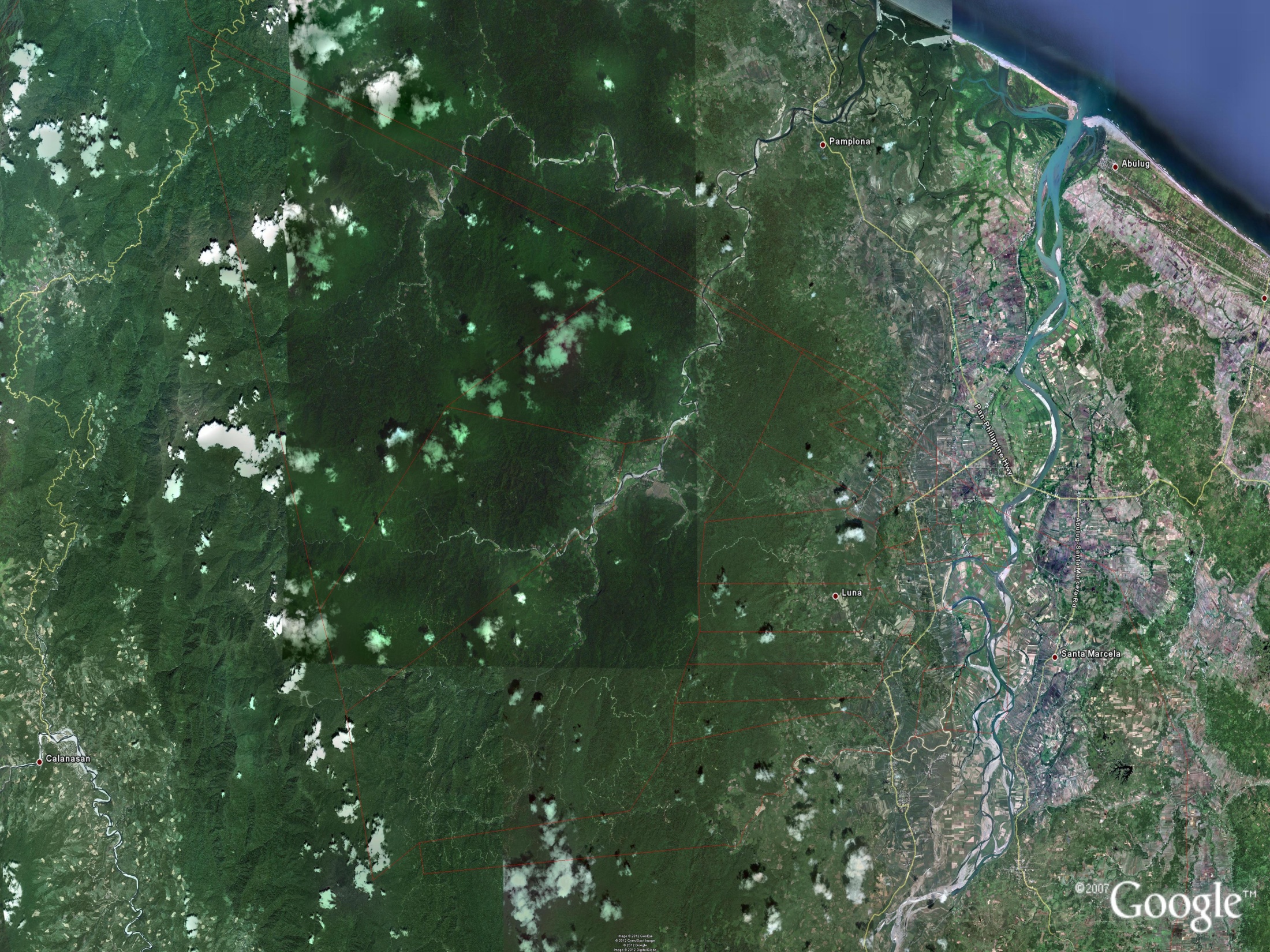 DISTANCE FROM LUNA CENTRAL SCHOOL TO PLAYING VENUES
60
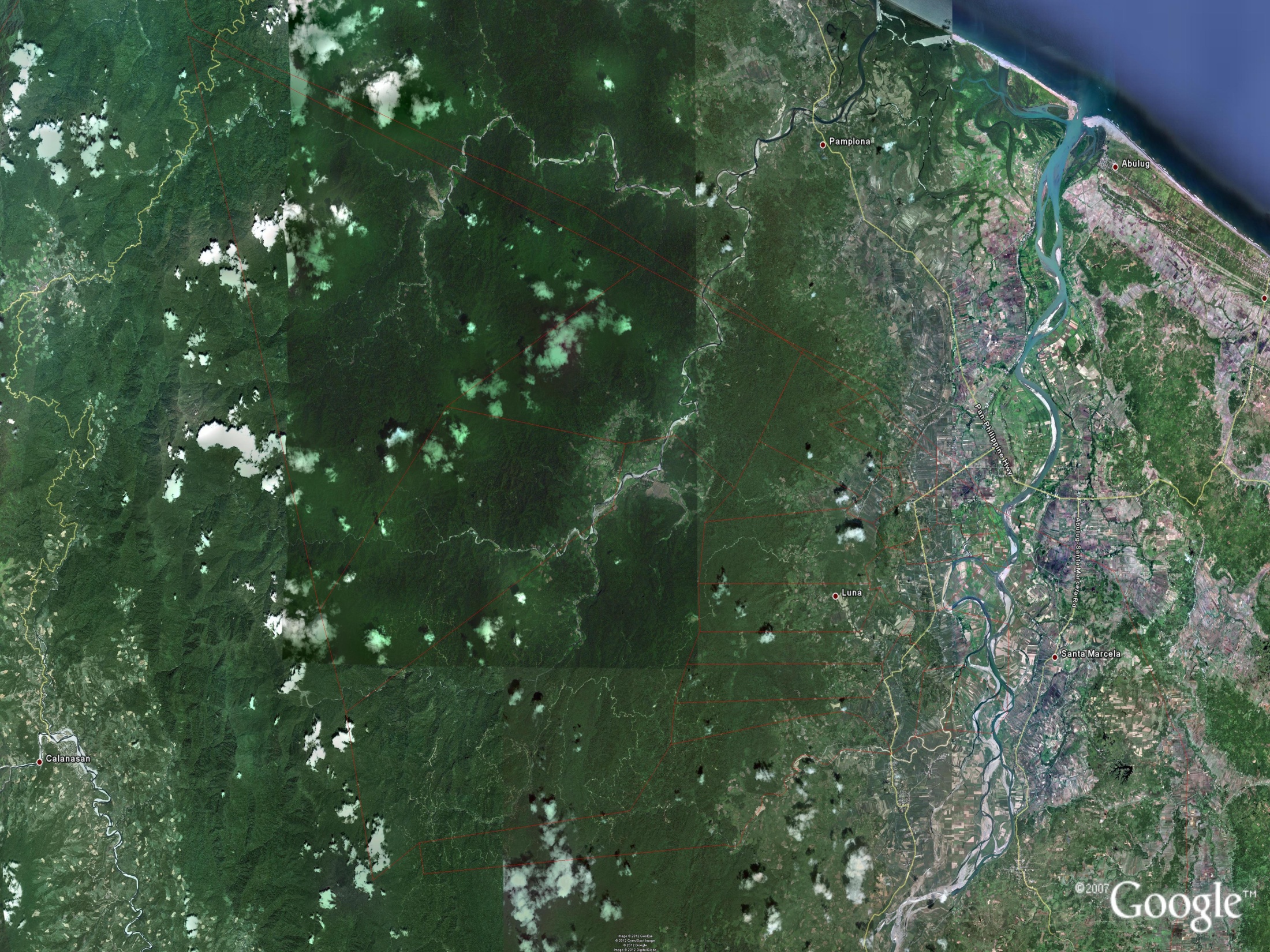 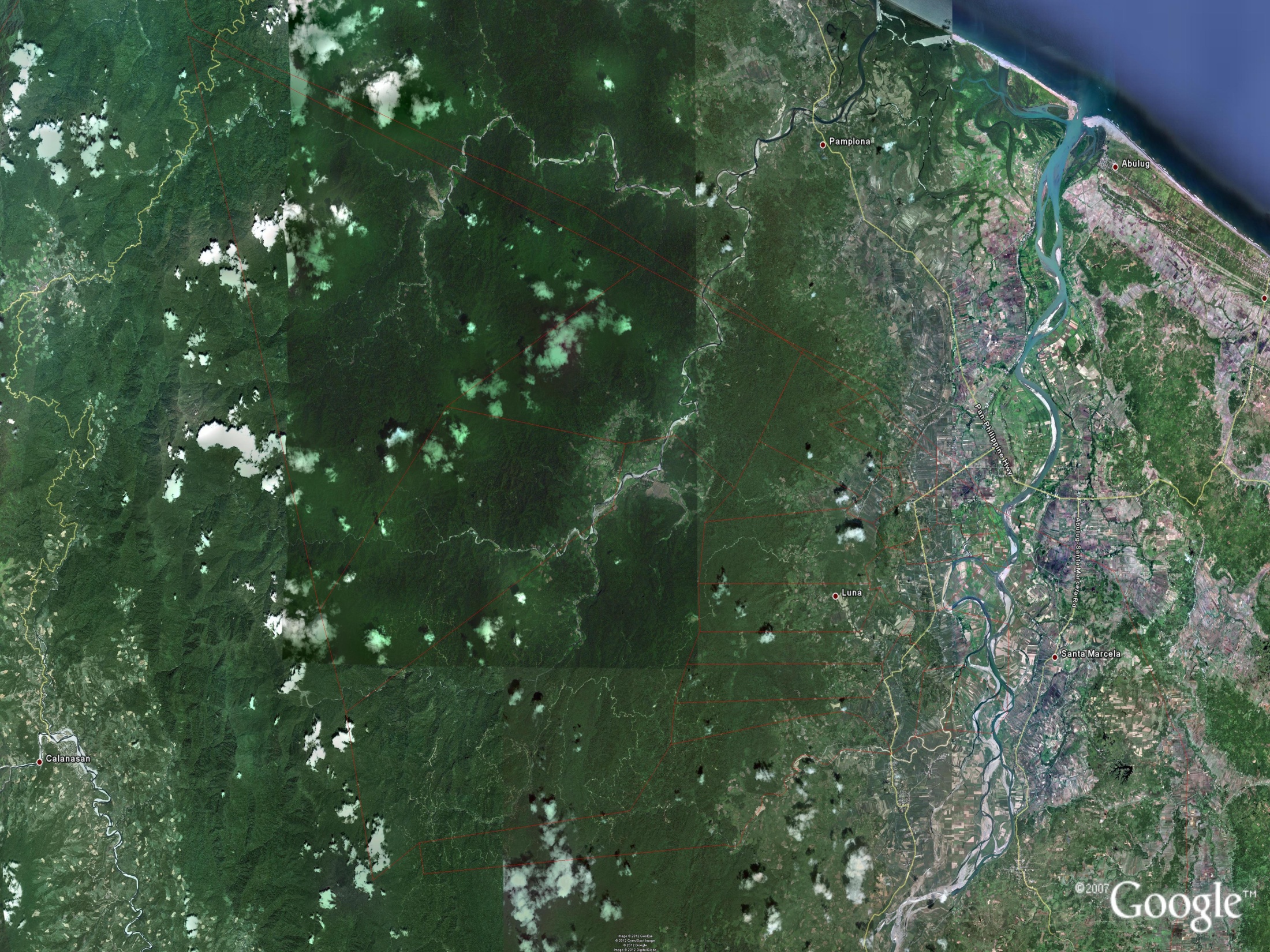 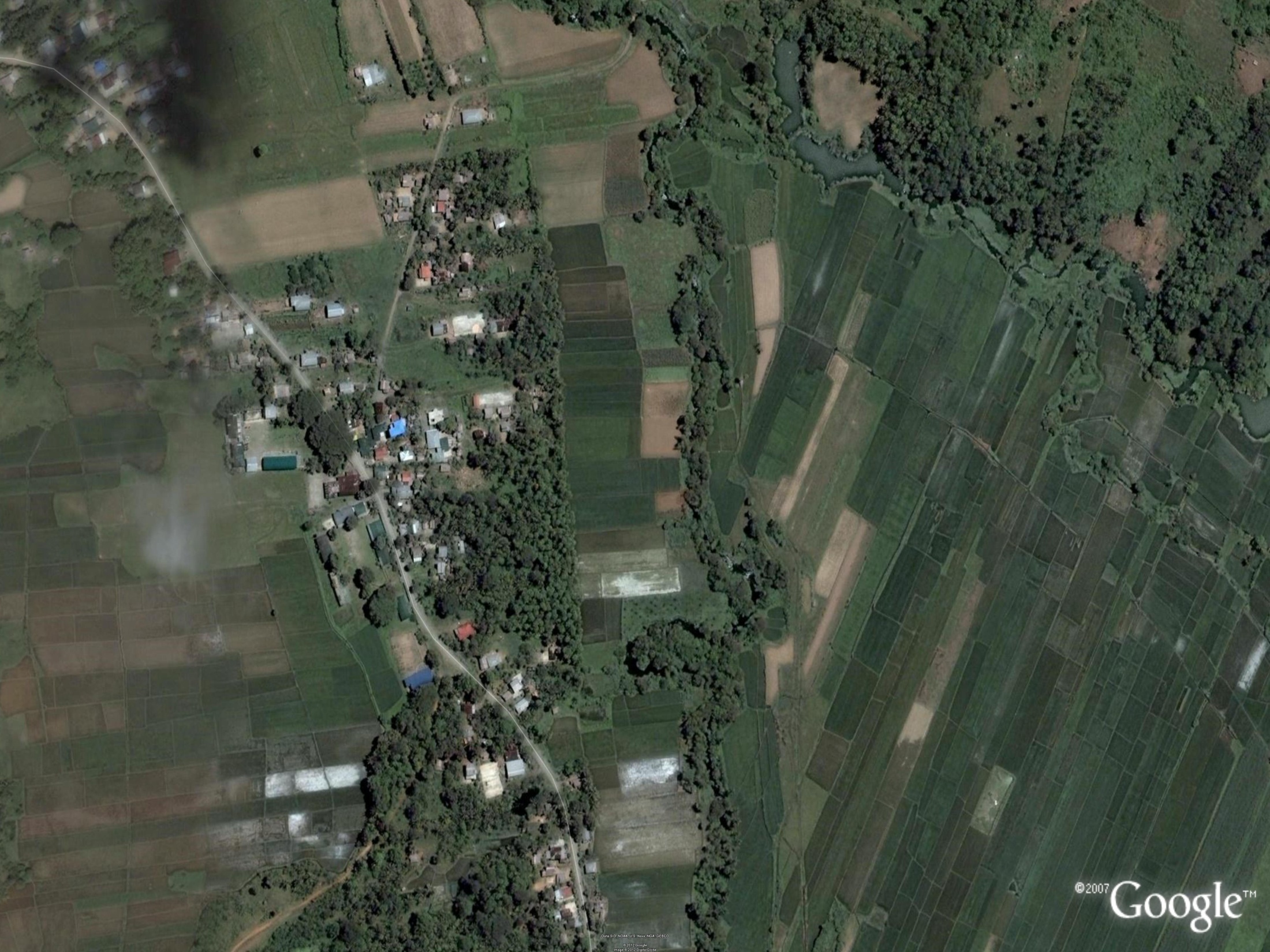 HOST MUNICIPALITY: LUNA
9
HOST SCHOOLS: BacDa NATIONAL HIGH SCHOOL
BACSAY ELEMENTARY SCHOOL
DELEGATION: IFUGAO PROVINCE
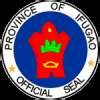 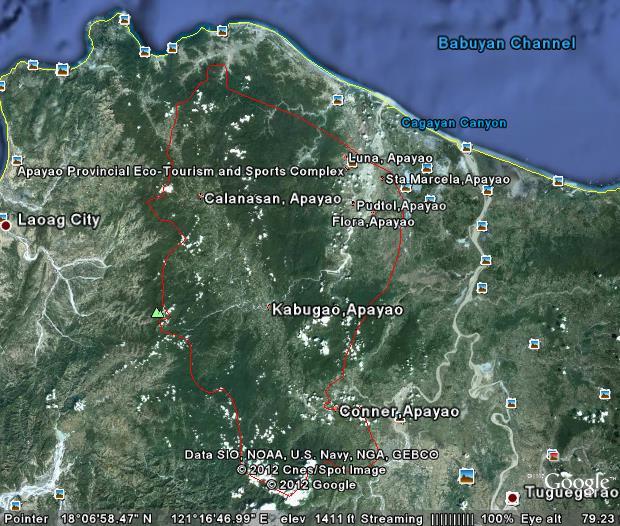 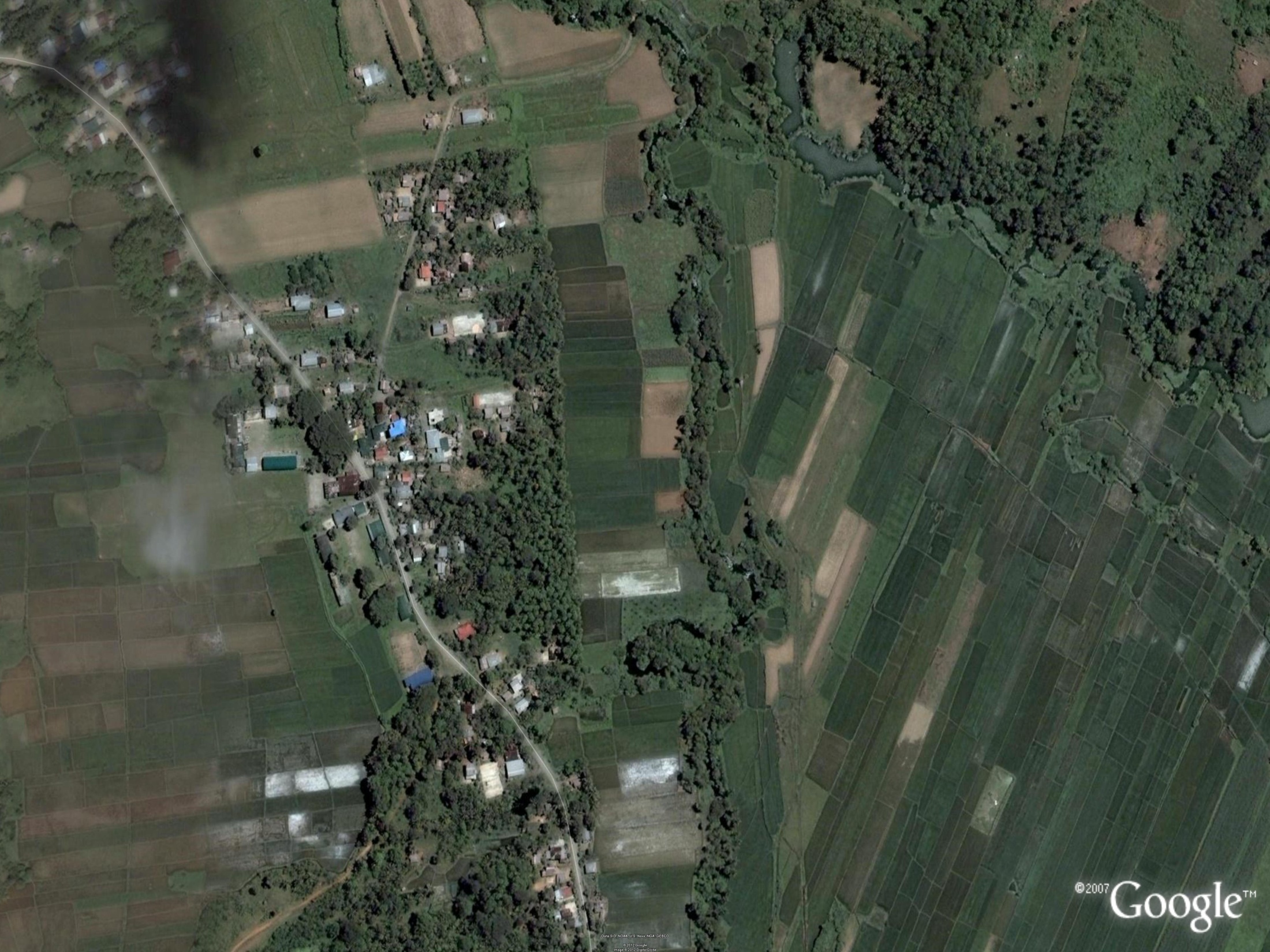 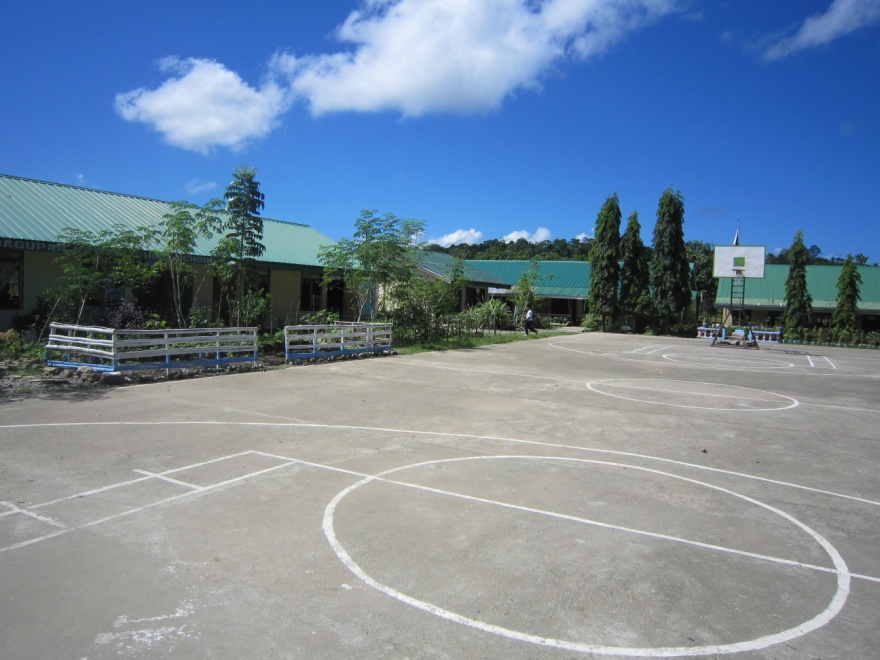 MUNICIPALITY OF LUNA
BacDA NATIONAL HIGH SCHOOL
BACSAY ELEMENTARY SCHOOL
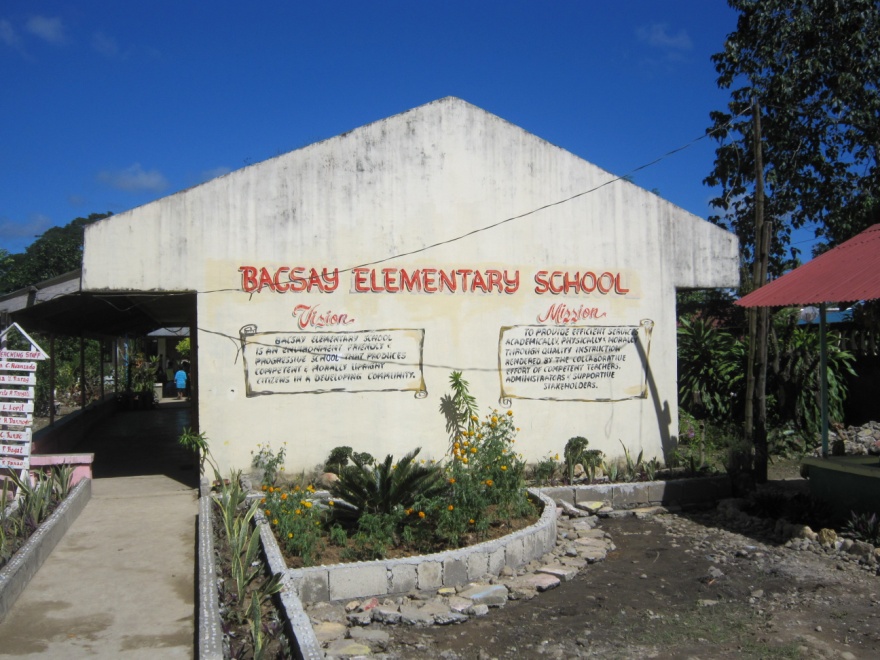 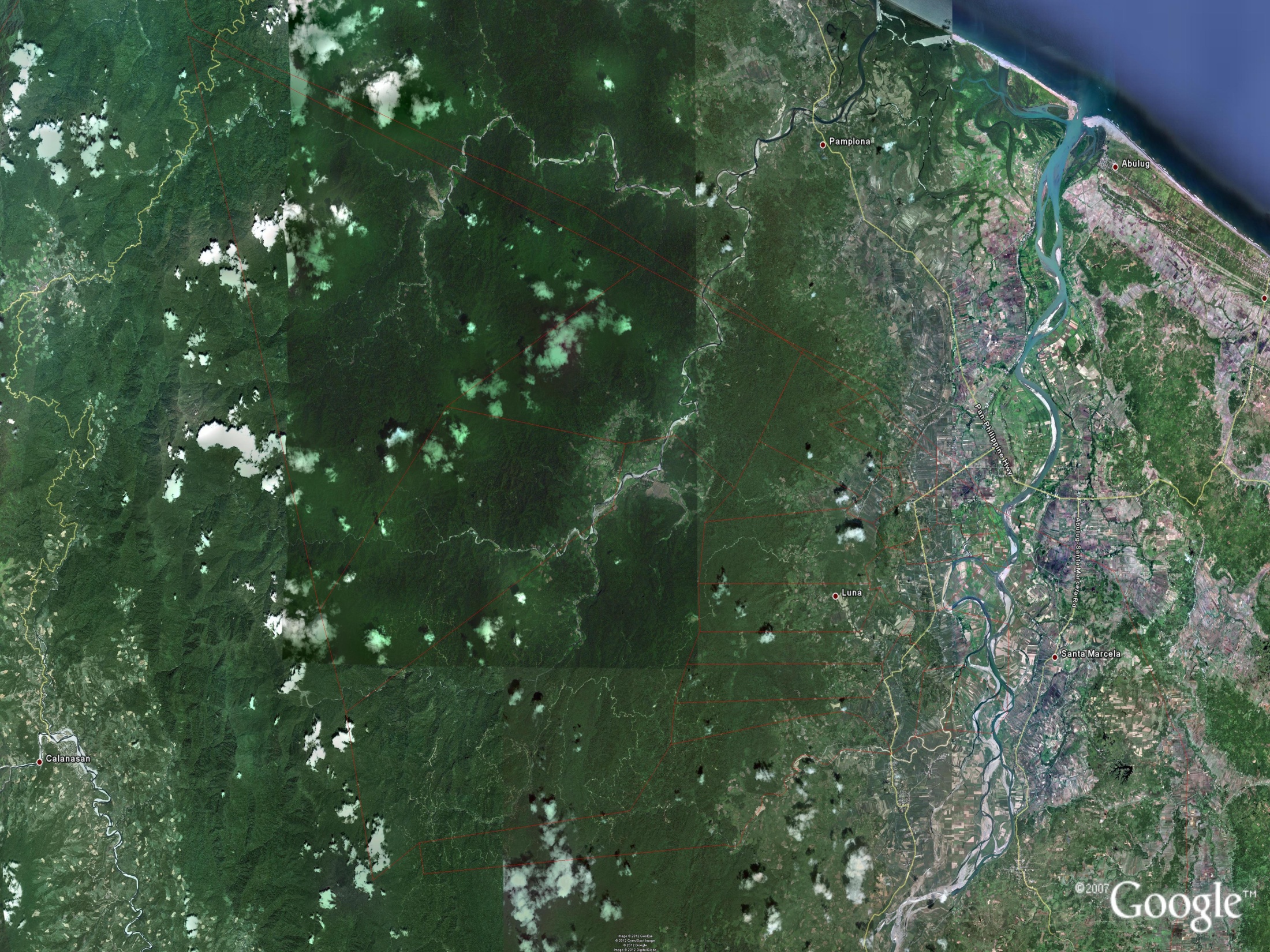 DISTANCE FROM BACDA NAT’L HIGH SCHOOL TO PLAYING VENUES
60
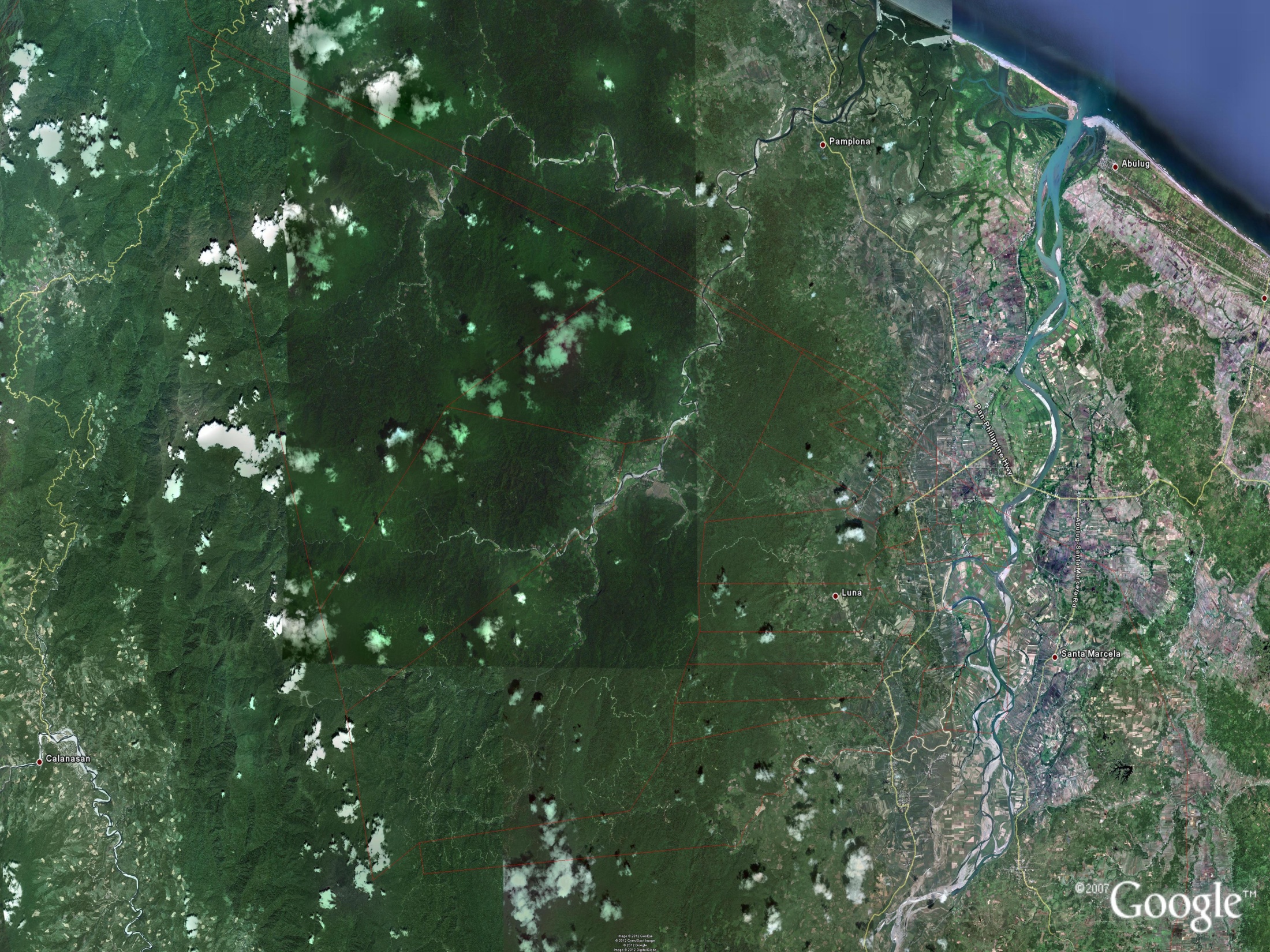 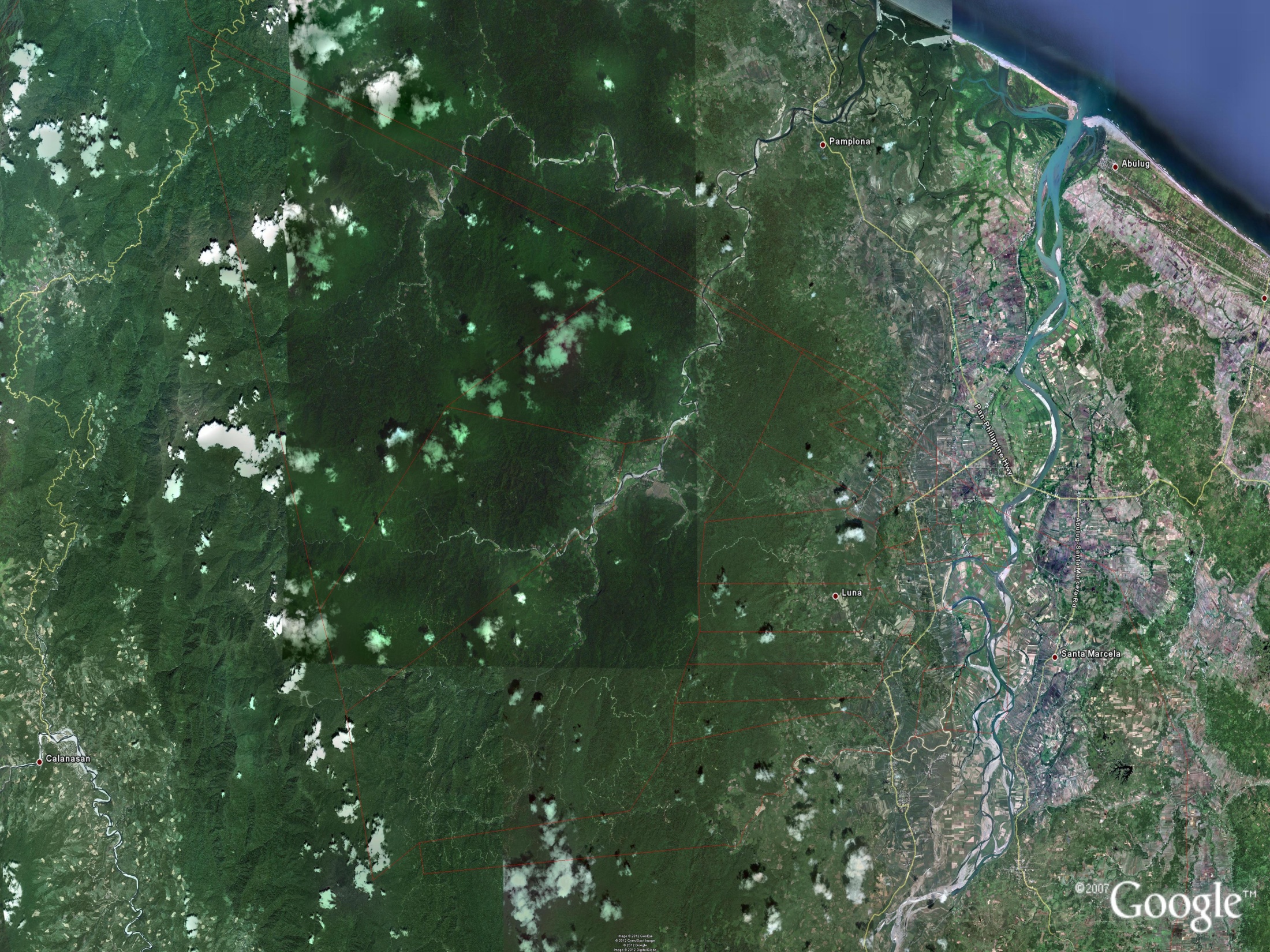 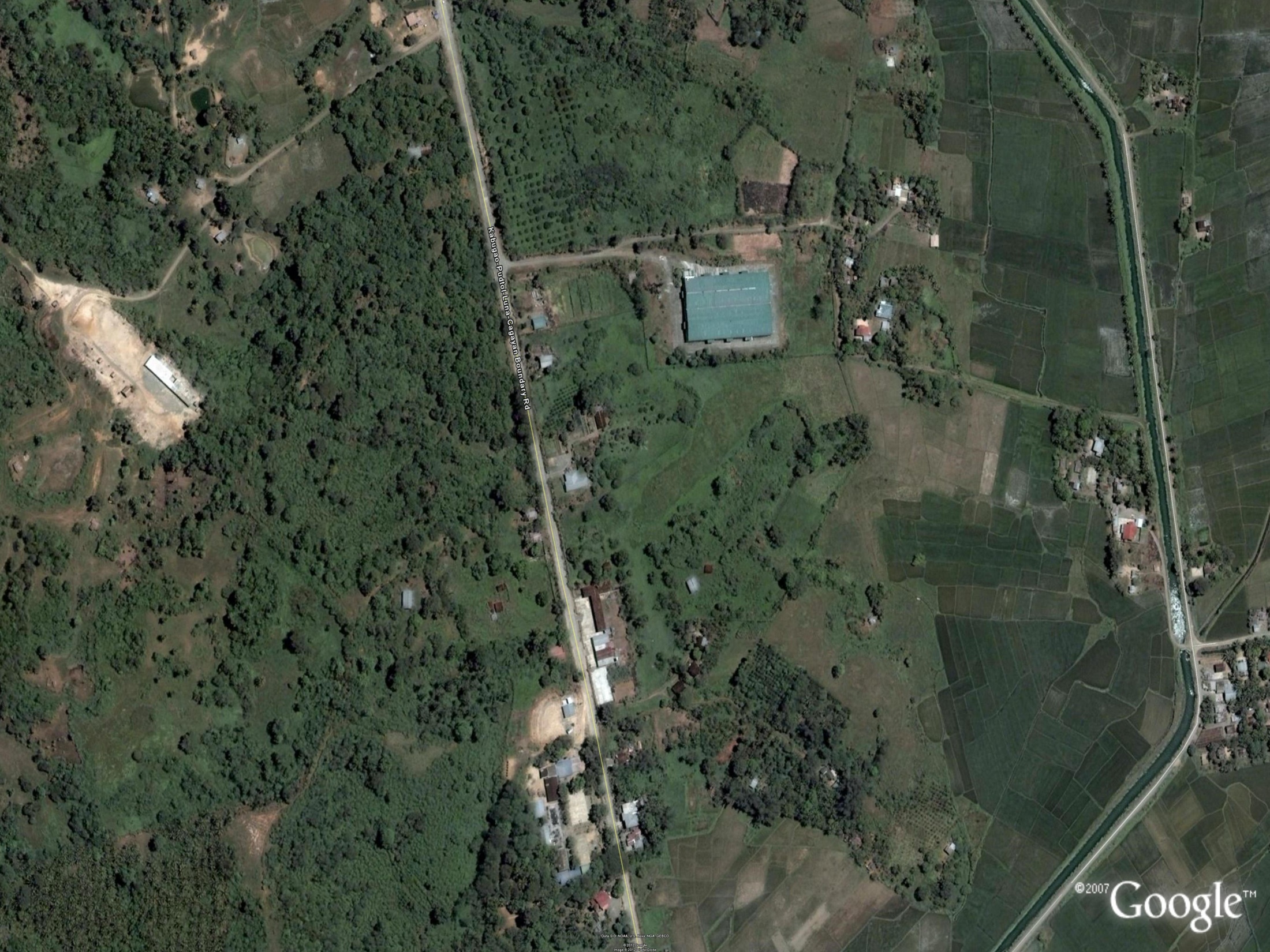 HOST MUNICIPALITY: LUNA
HOST SCHOOLS: TUMOG ELEMENTARY SCHOOL
LUNA NATIONAL HIGH SCHOOL ANNEX
STA LINA ELEMENTARY SCHOOL
DELEGATION: MT. PROVINCE
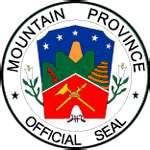 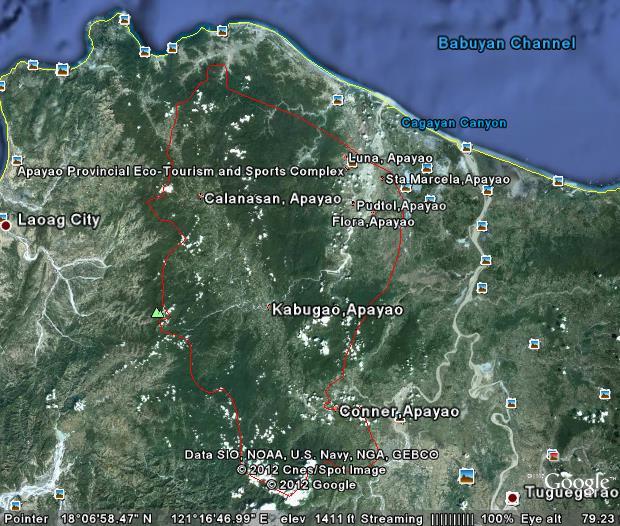 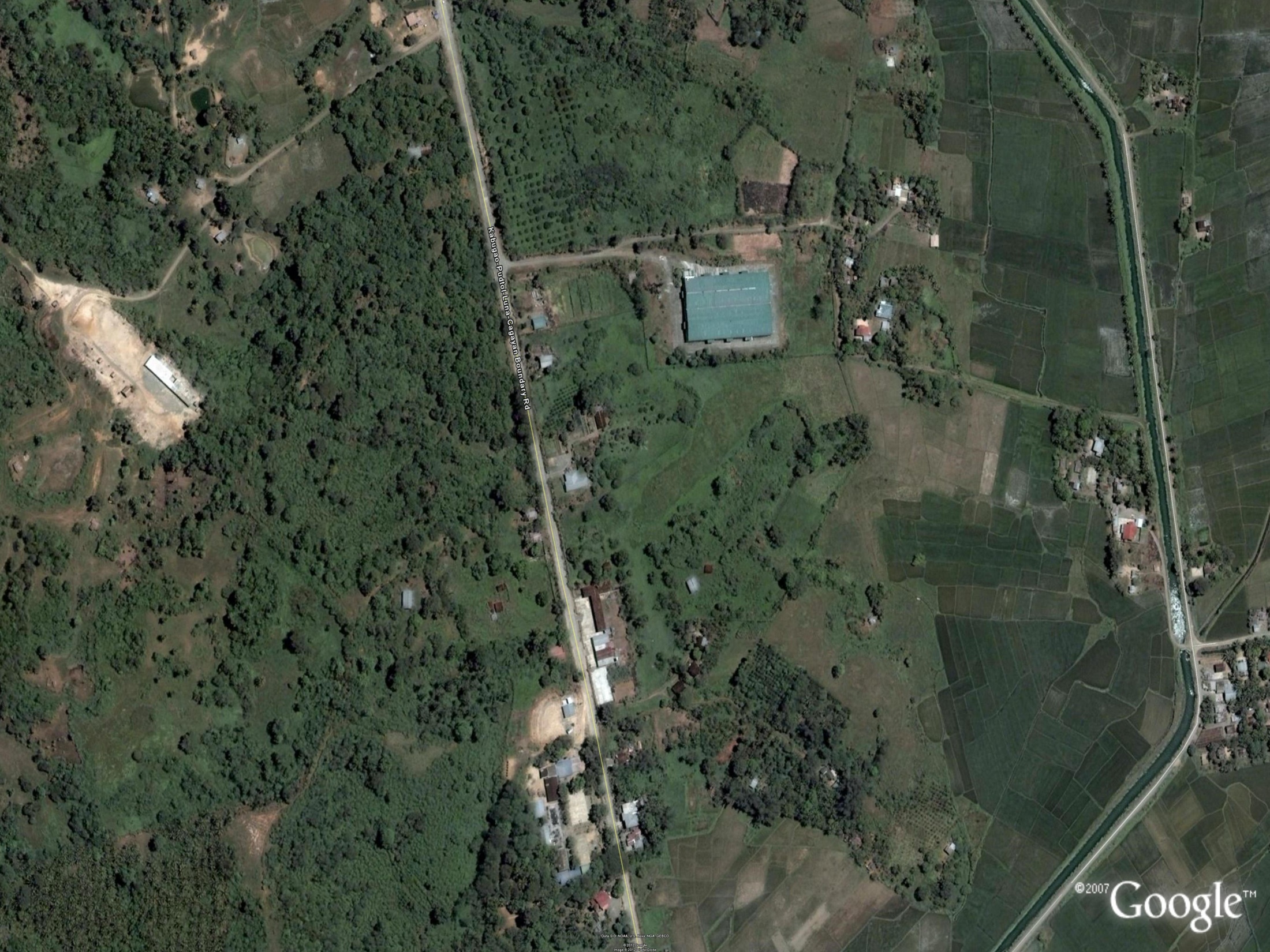 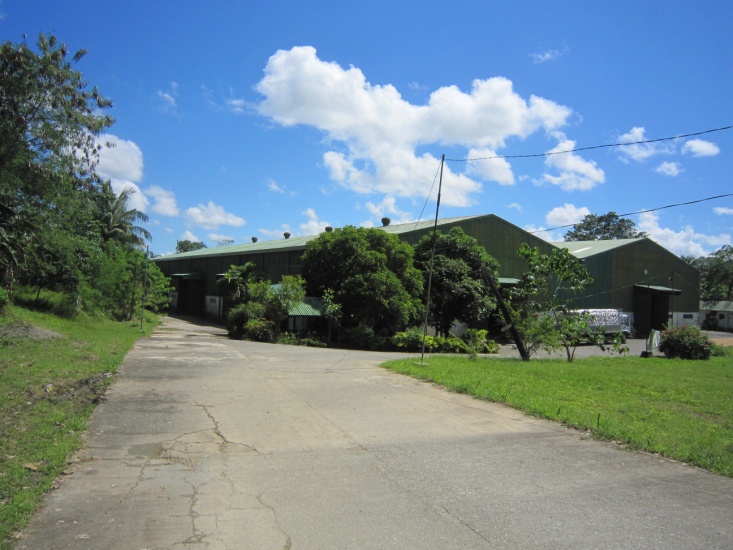 NFA-TUMOG
MUNICIPALITY OF LUNA
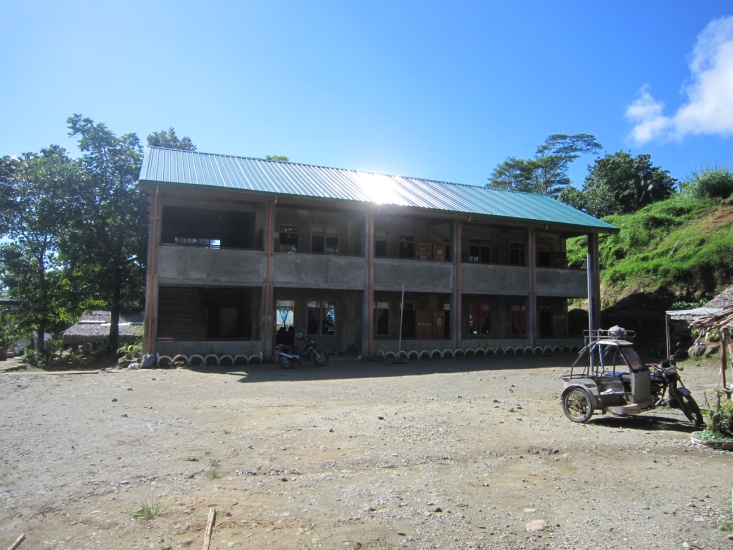 LUNA NATIONAL HIGH SCHOOL (ANNEX)
TUMOG ELEMENTARY SCHOOL
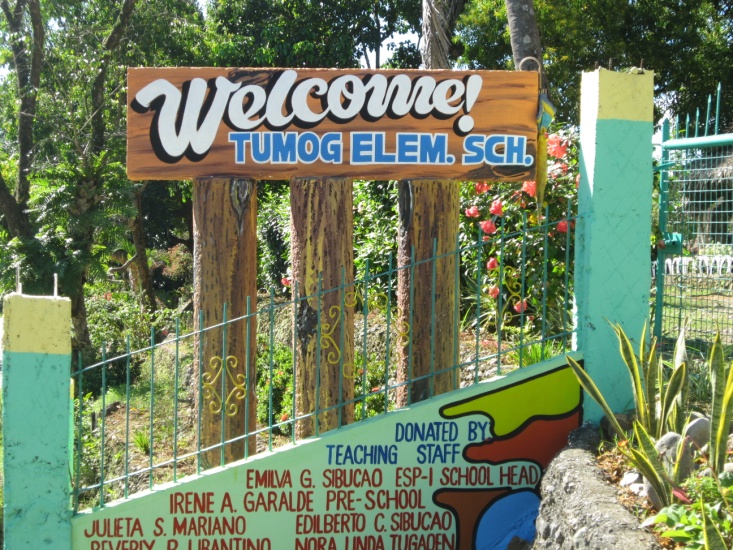 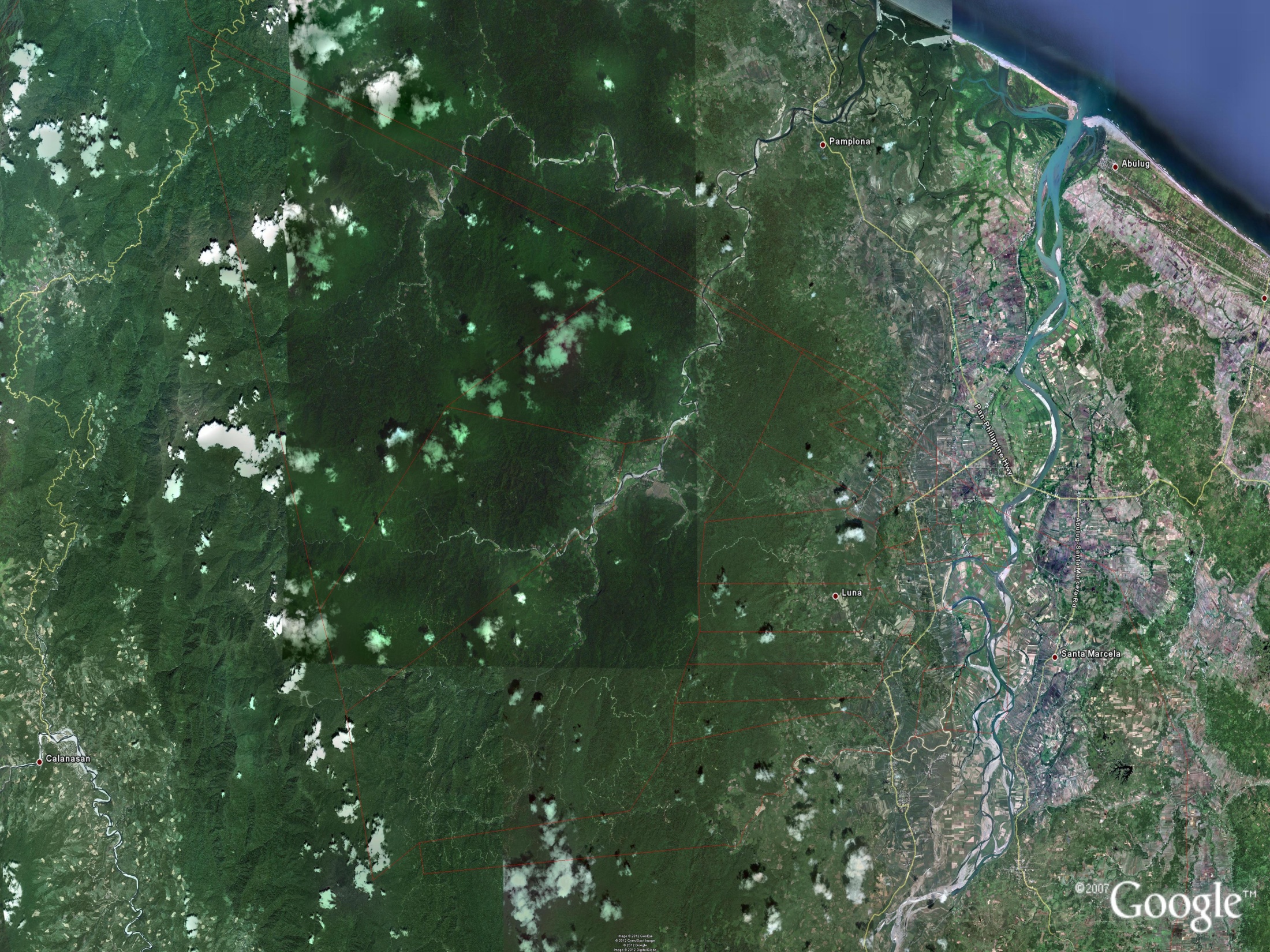 DISTANCE FROM TUMOG ELEMENTARY SCHOOL TO PLAYING VENUES
60
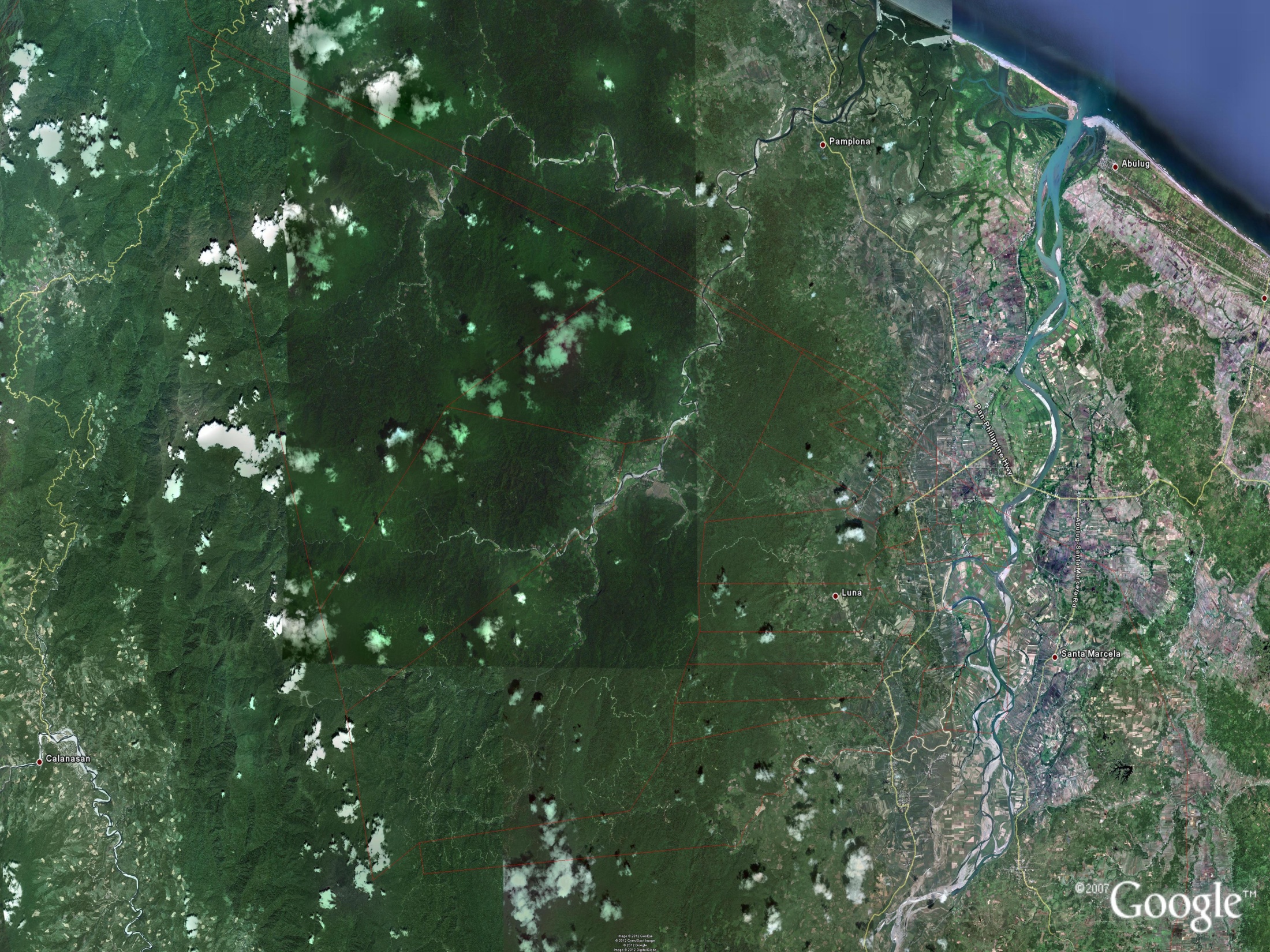 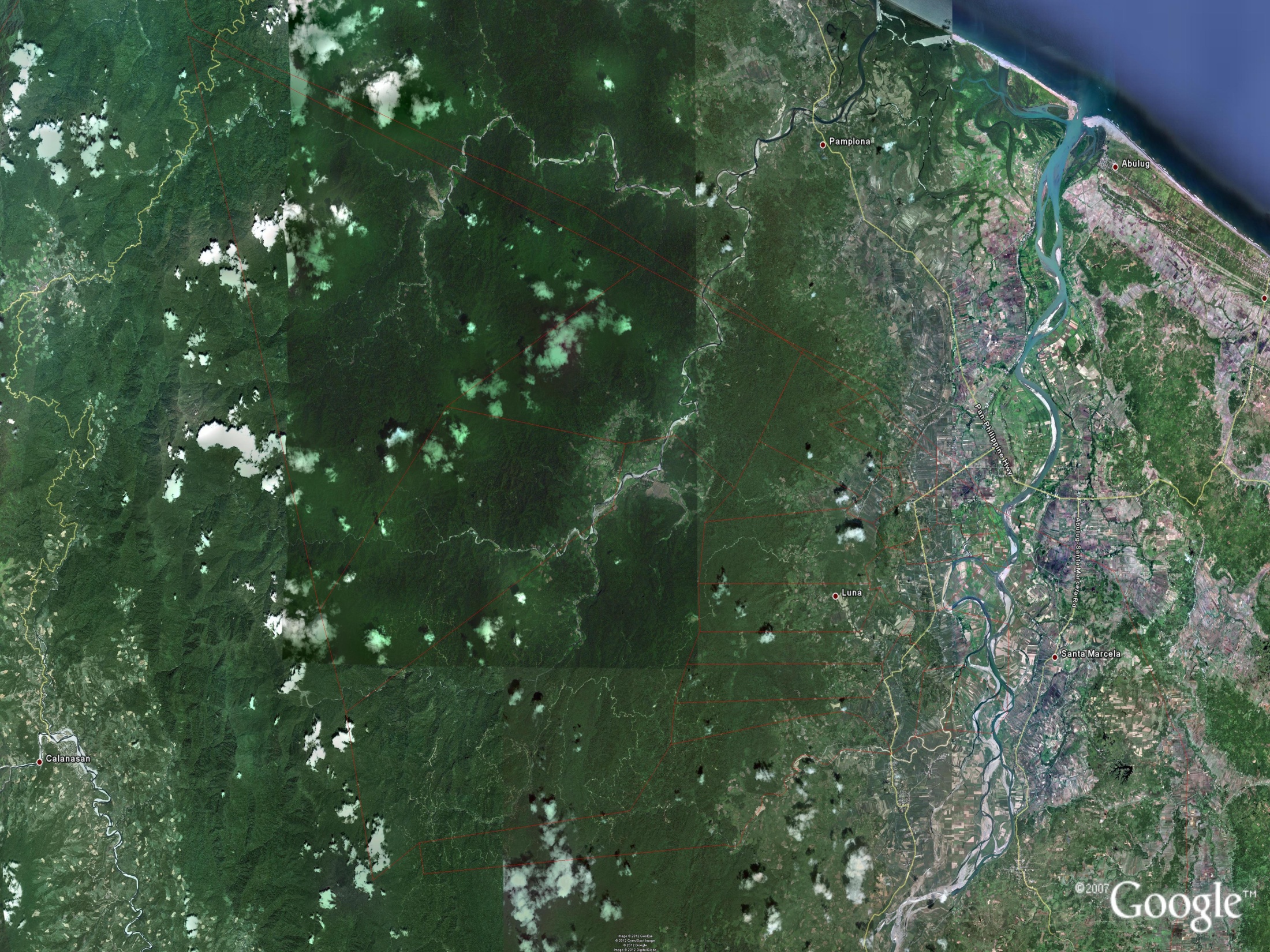 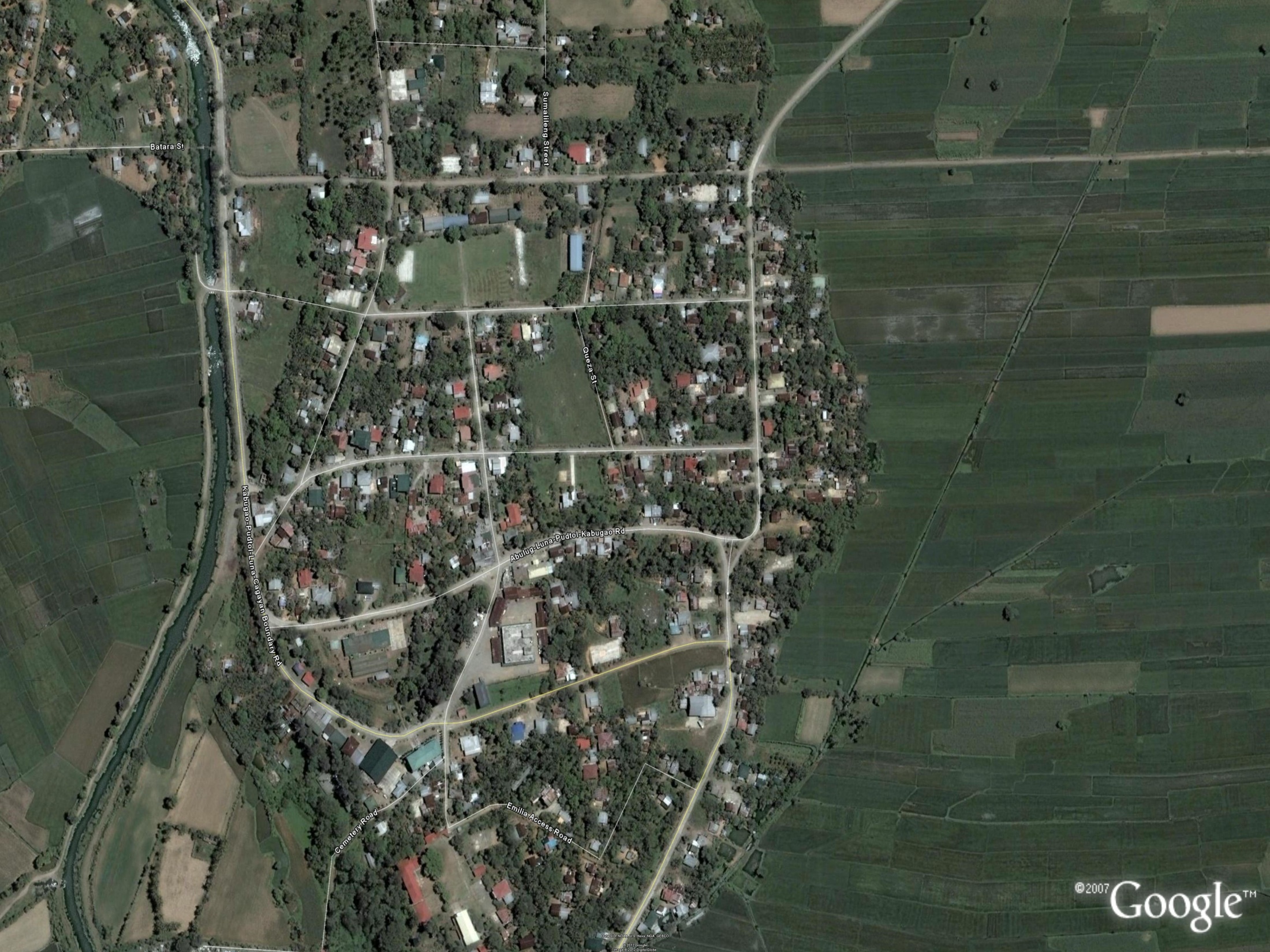 HOST MUNICIPALITY: PUDTOL
HOST SCHOOLS: PUDTOL CENTRAL SCHOOL
SANTO ROSARIO HIGH SCHOOL
DELEGATION: BENGUET PROVINCE
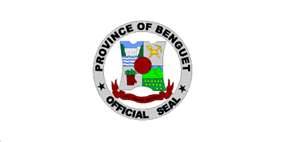 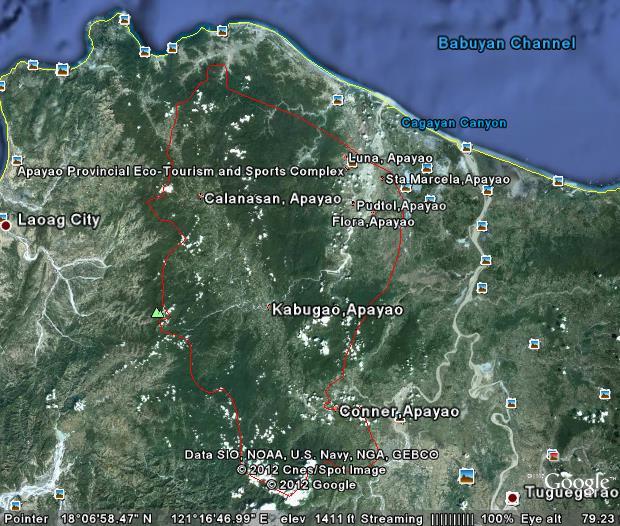 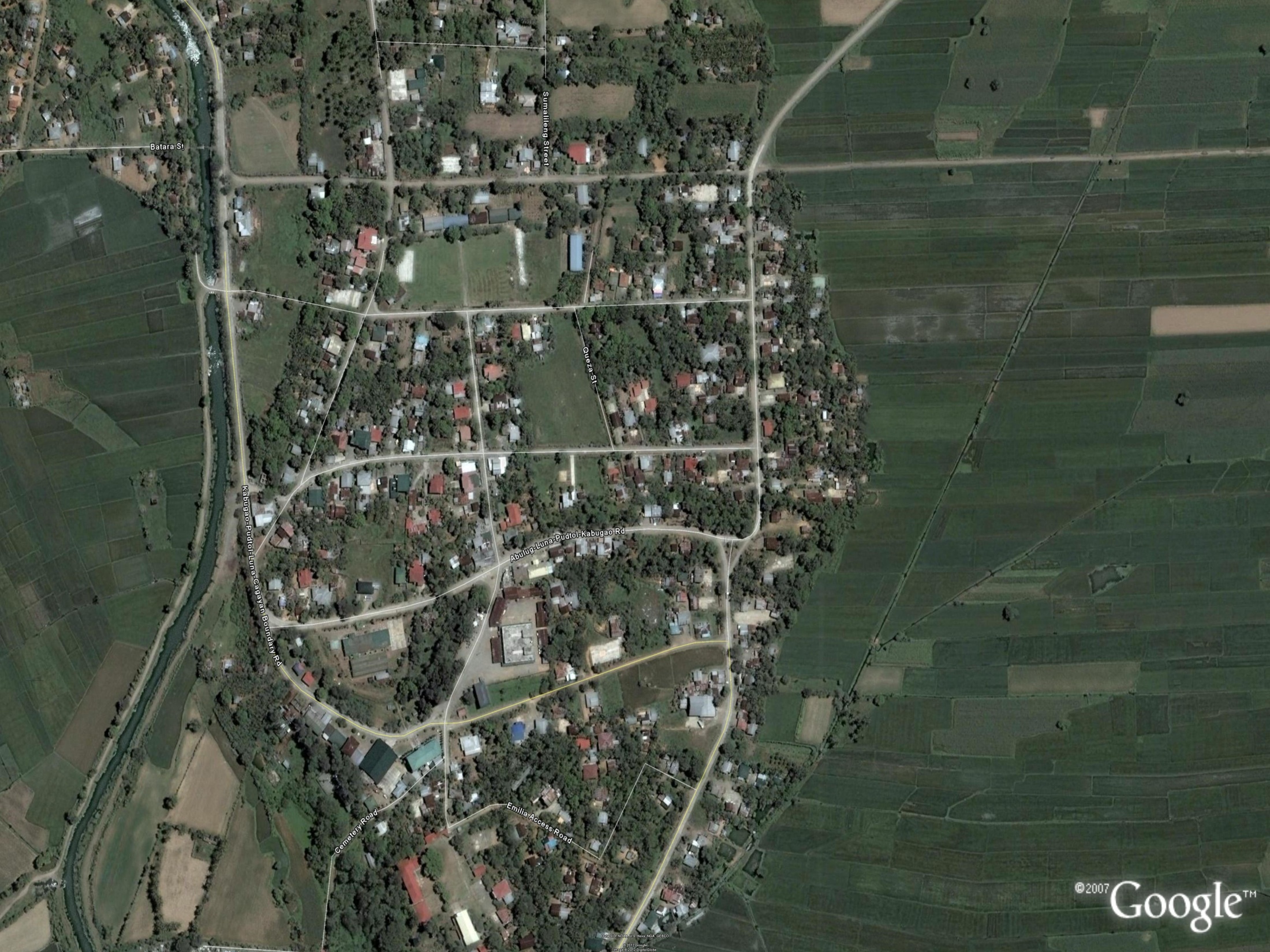 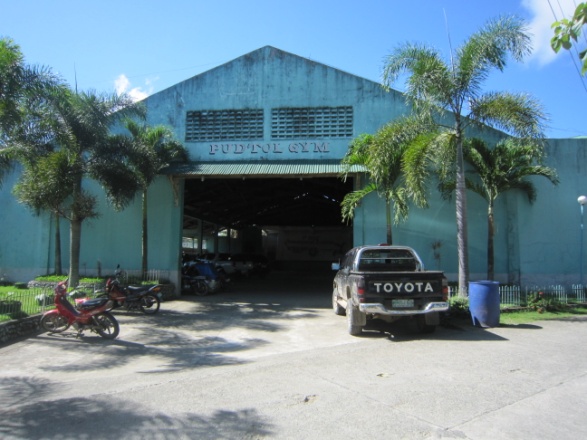 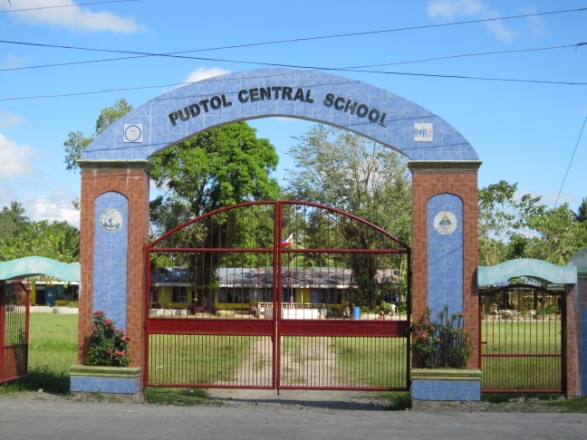 MUNICIPALITY OF PUDTOL
PUDTOL CENTRAL SCHOOL
PUDTOL GYM (OLD)
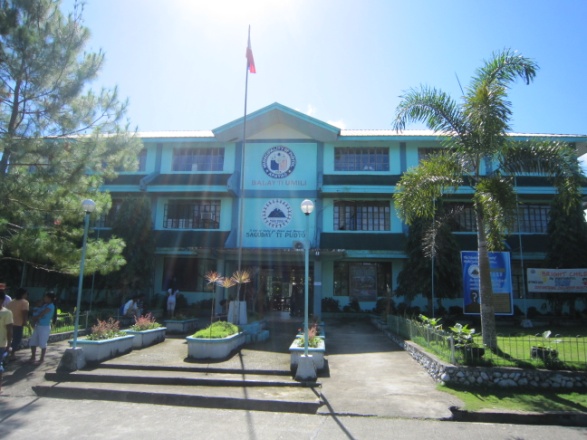 PUDTOL TOWN HALL
PUDTOL GYM (NEW)
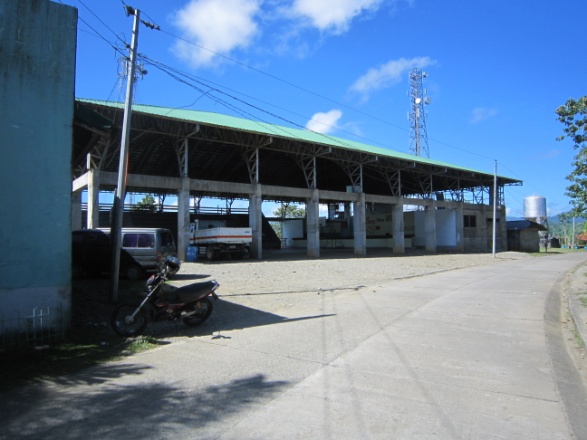 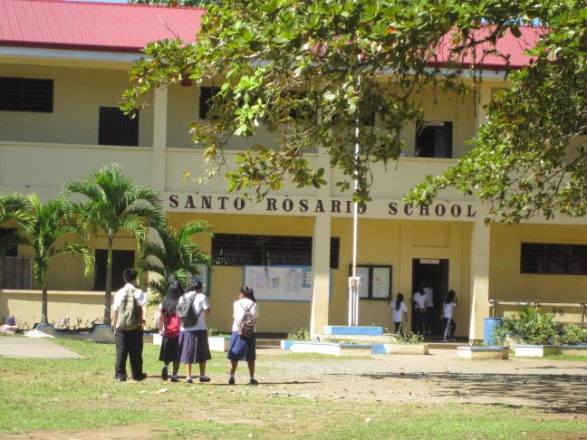 SANTO ROSARIO SCHOOL
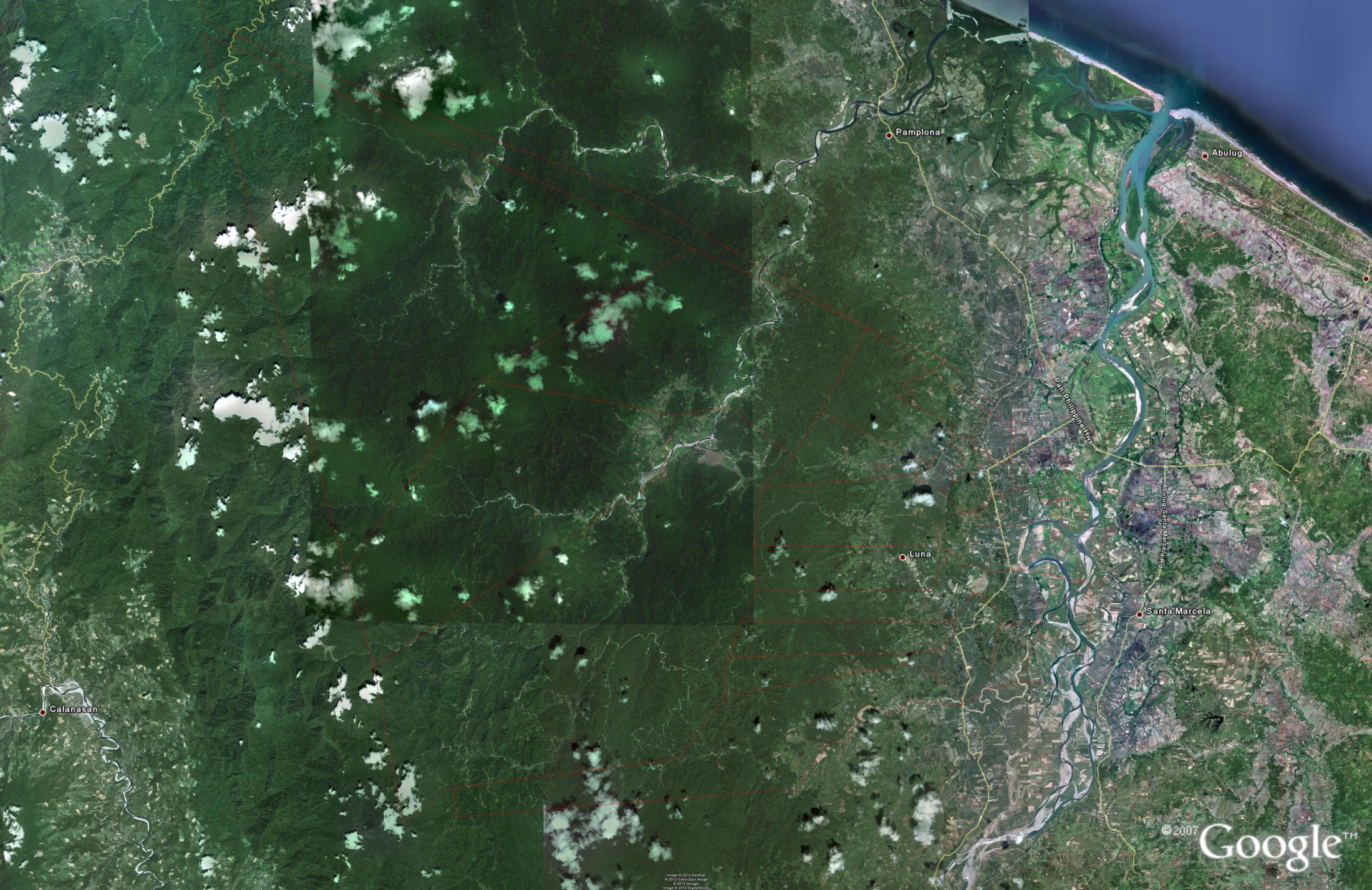 ROAD NETWORK FROM PUDTOL TO APETSC
APAYAO-CAGAYAN BOUNDARY
LUNA,APAYAO
APAYAO PROVINCIAL ECO-TOURISM AND SPORTS COMPLEX
KABUGAO-PUDTOL-LUNA-CAGAYAN BOUNDARY ROAD
ALTERNATE ROUTE PUDTOL BACSAY ROAD
PUDTOL,APAYAO
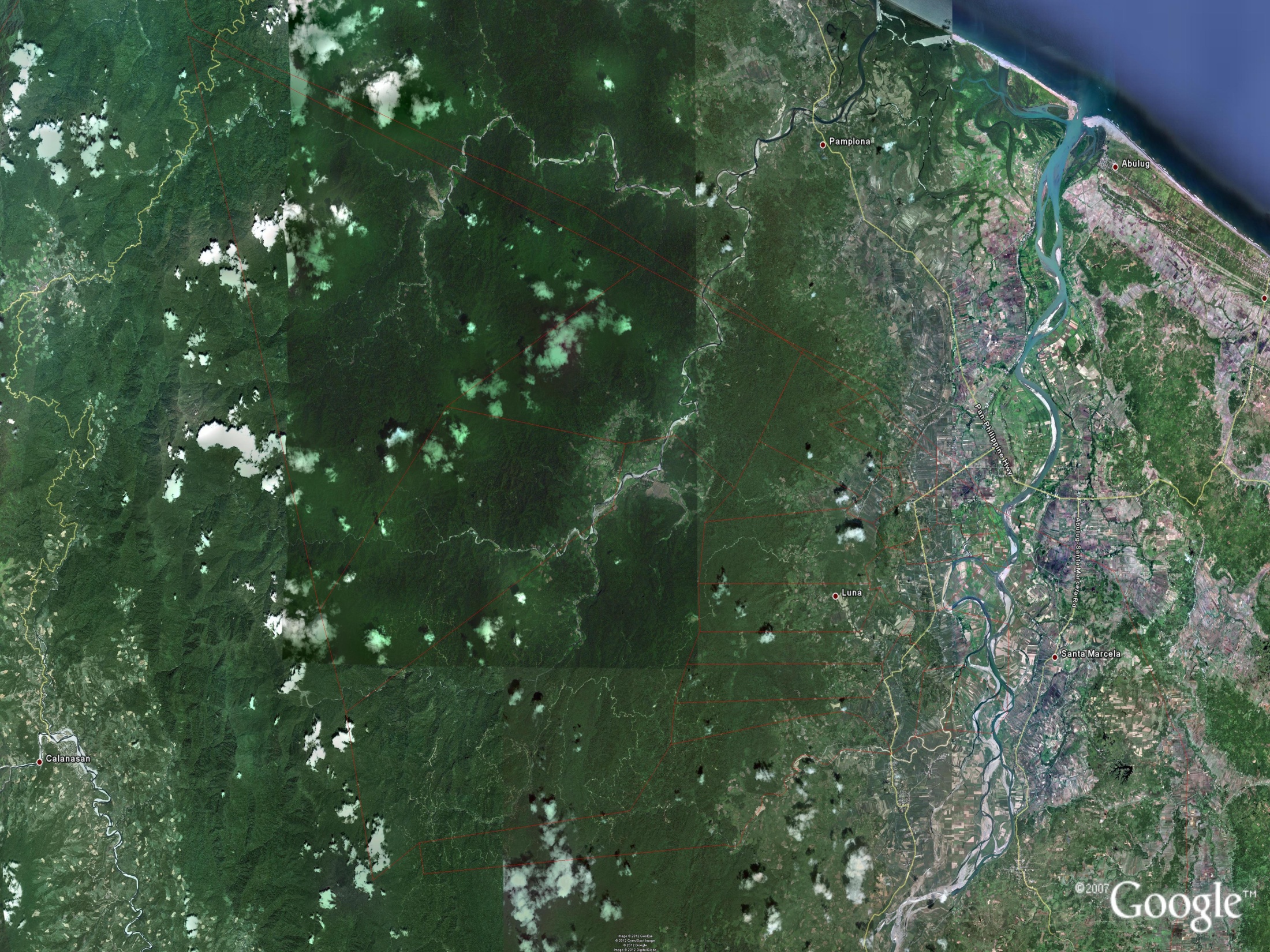 DISTANCE FROM PUDTOL CENTRAL SCHOOL TO PLAYING VENUES
60
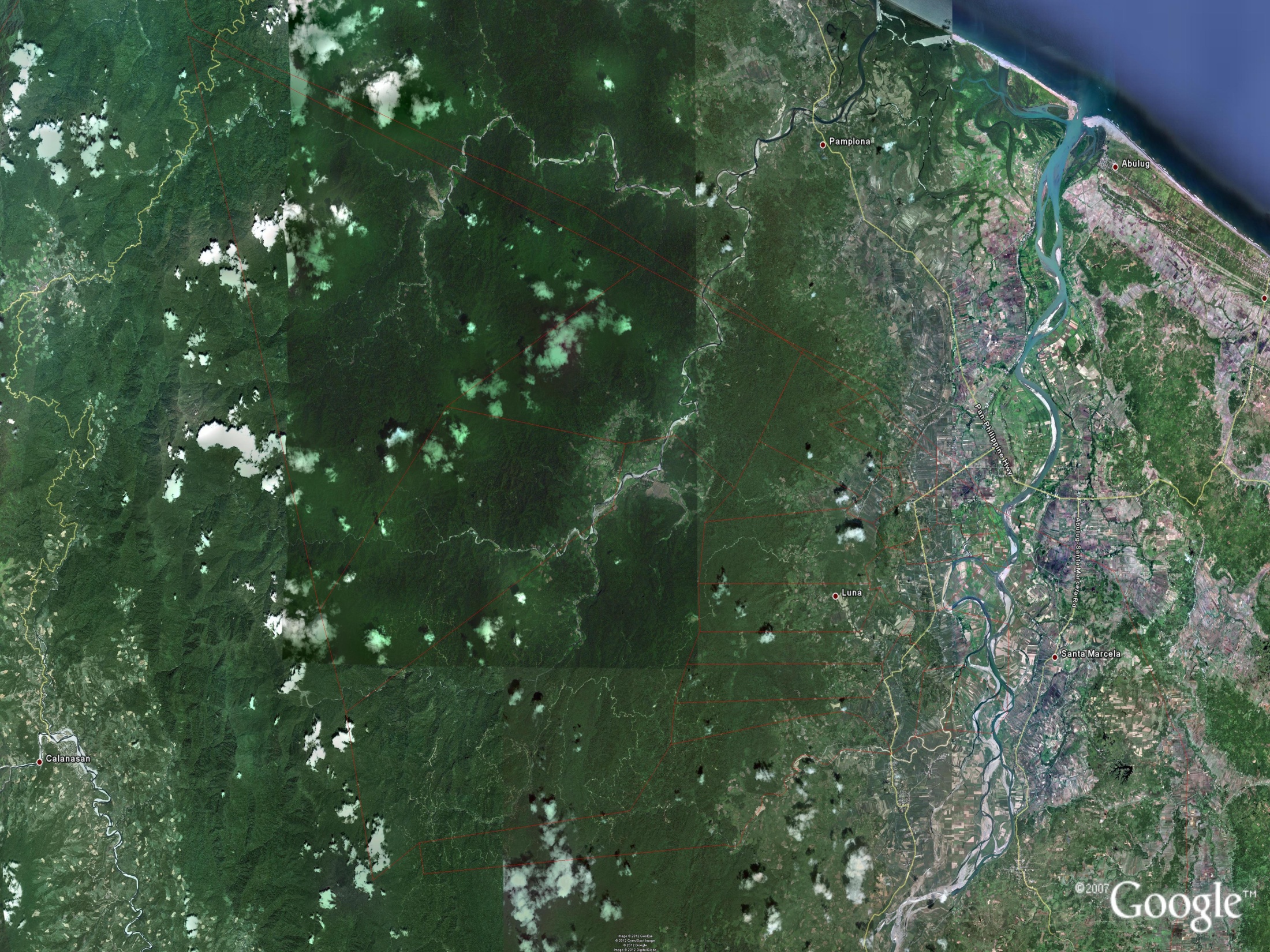 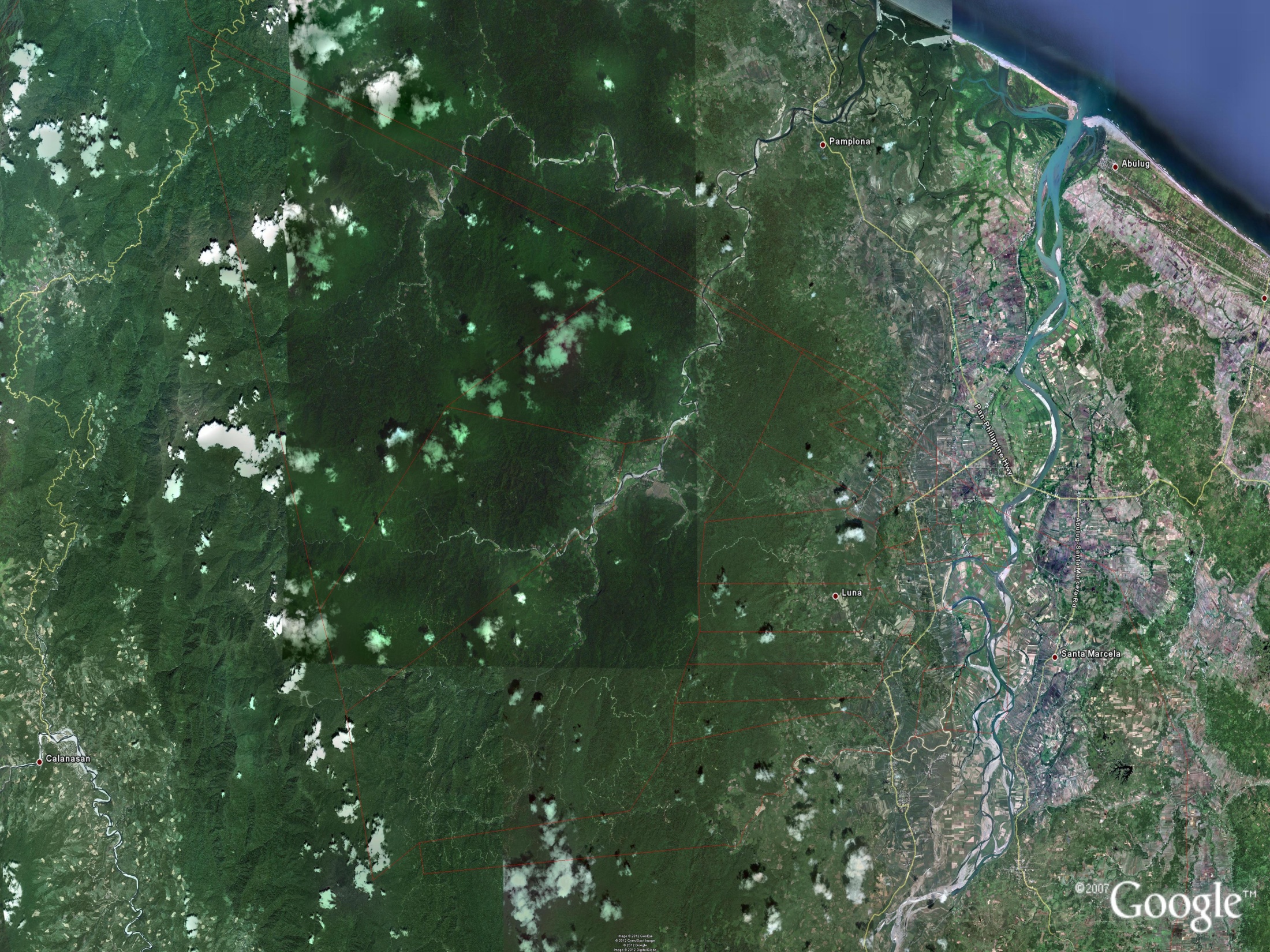 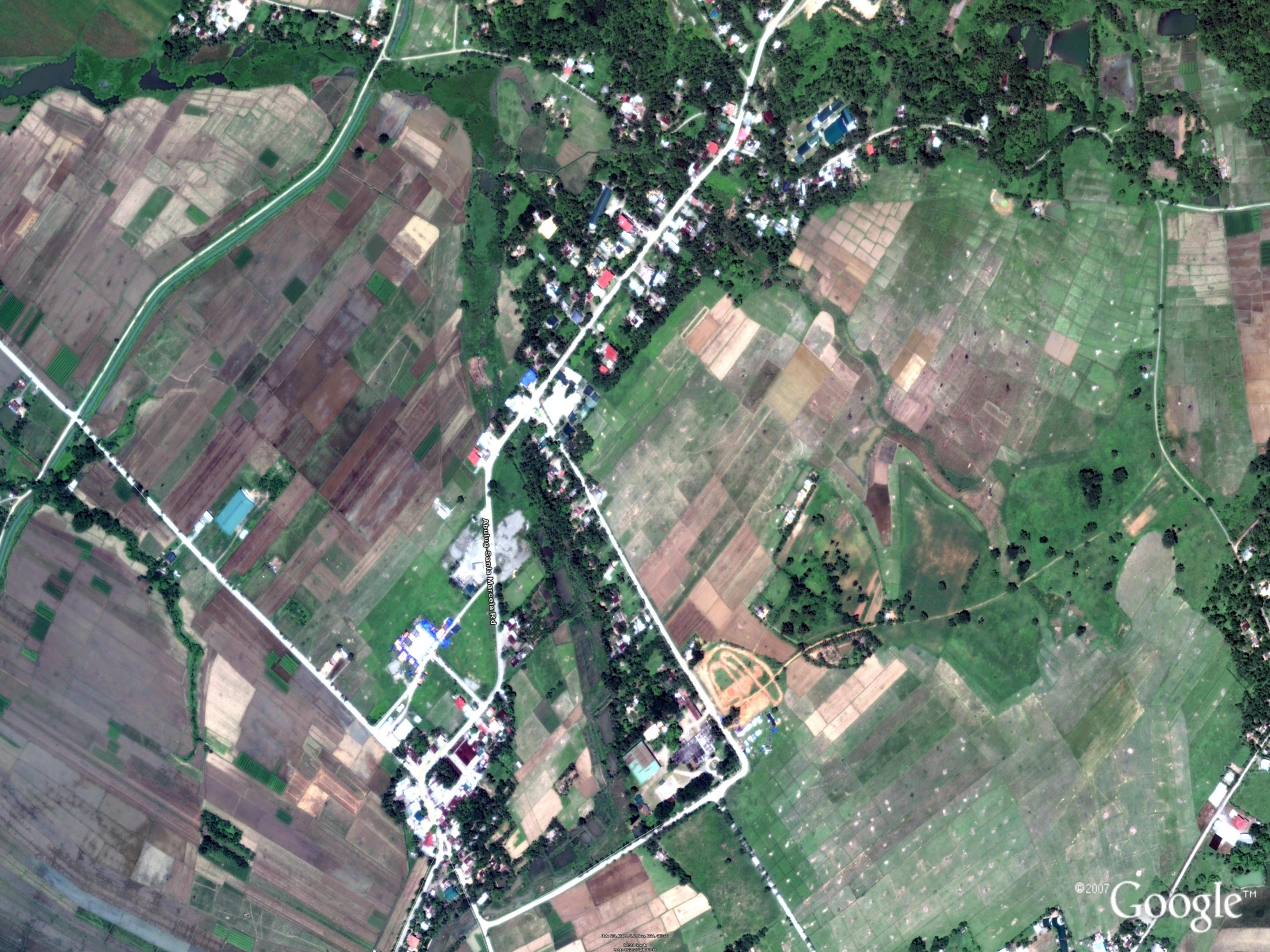 HOST MUNICIPALITY: STA MARCELA
HOST SCHOOLS: STA MARCELA NATIONAL HIGH SCHOOL
STA MARCELA WEST CENTRAL ELEMENTARY SCHOOL
DELEGATION: APAYAO PROVINCE
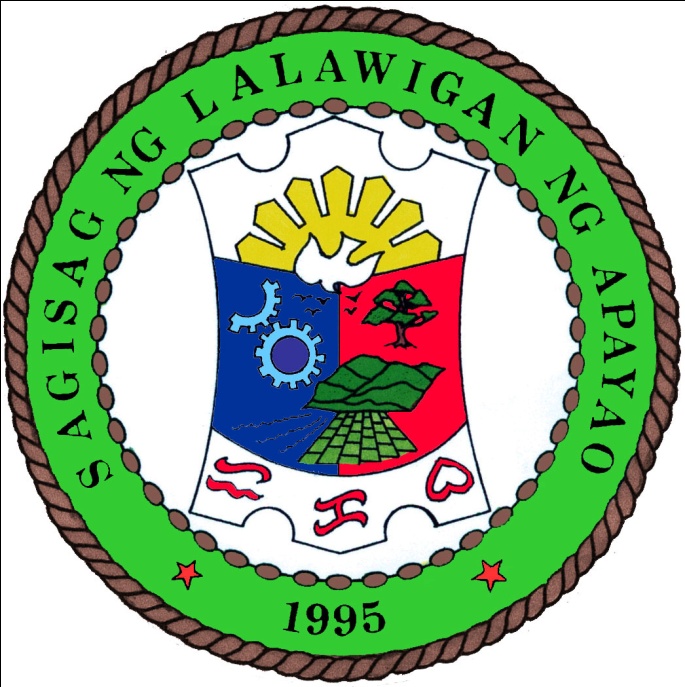 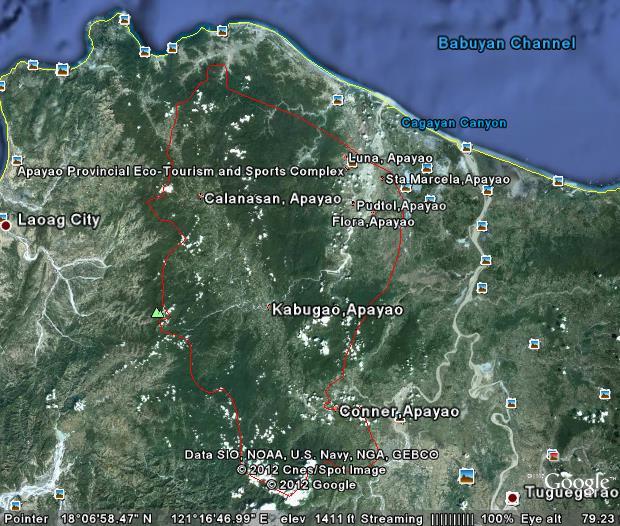 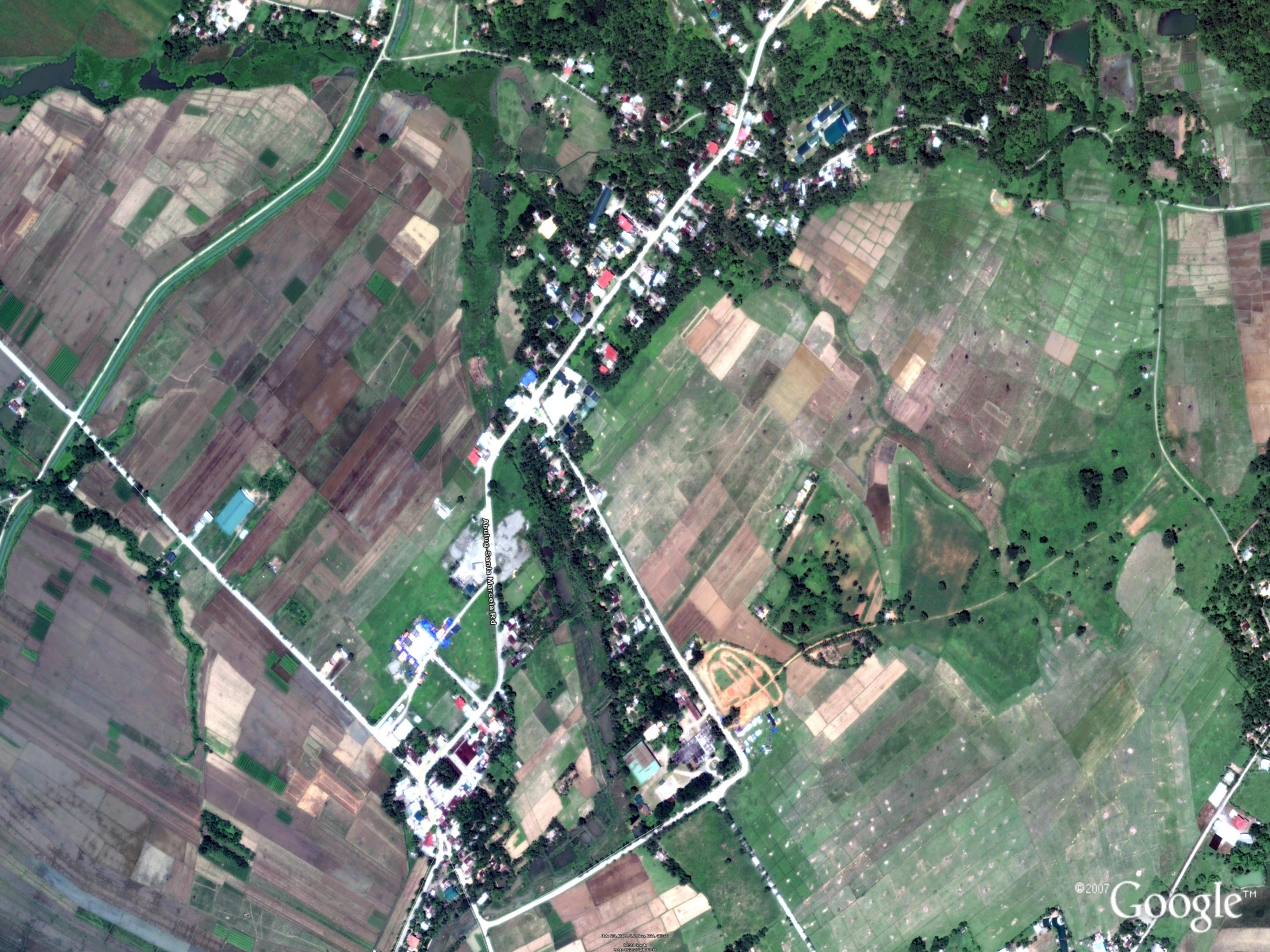 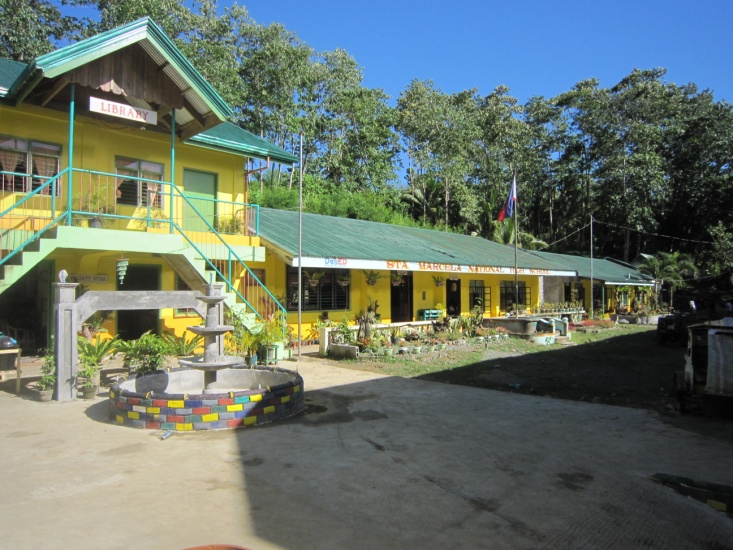 STA MARCELA NATIONAL HIGH SCHOOL
MUNICIPALITY OF STA MARCELA
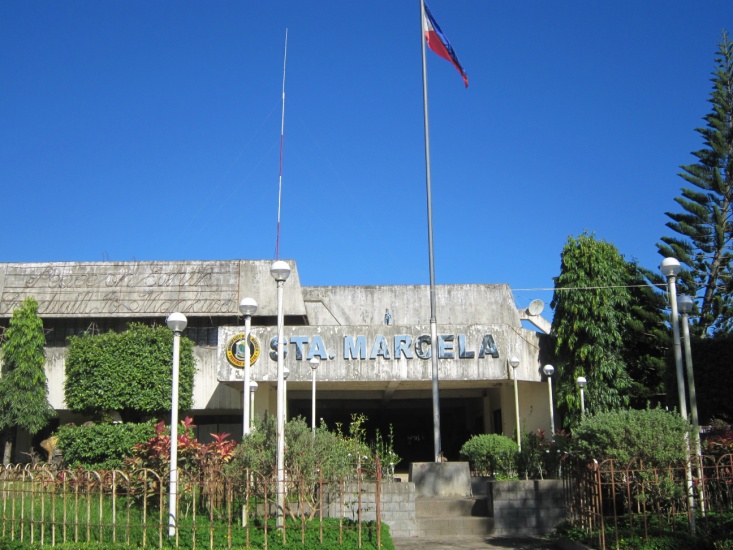 STA MARCELA WEST CENTRAL ELEMENTARY SCHOOL
STA MARCELA MUNICIPAL HALL
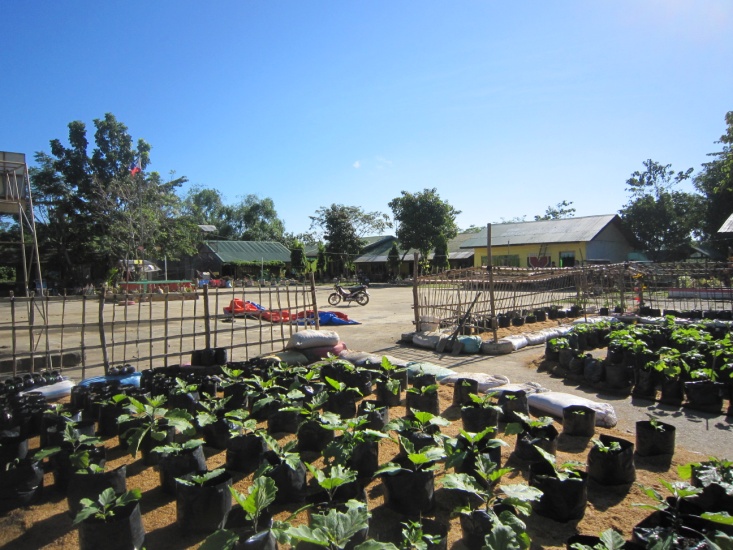 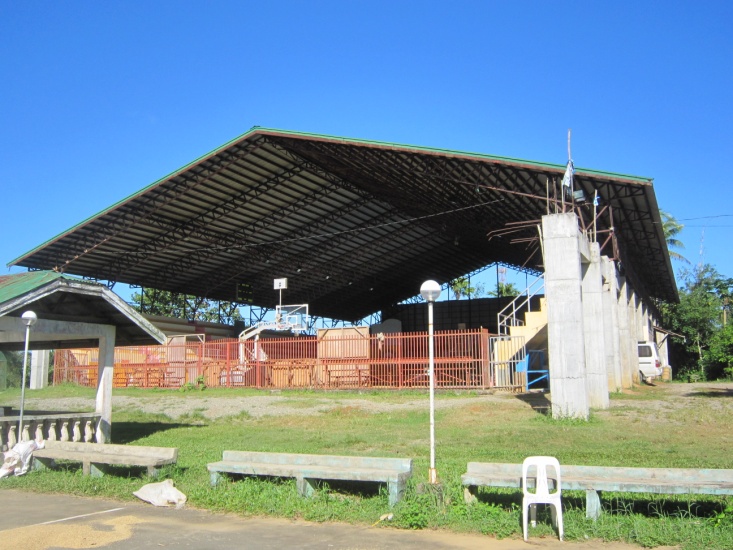 STA MARCELA GYMNASIUM
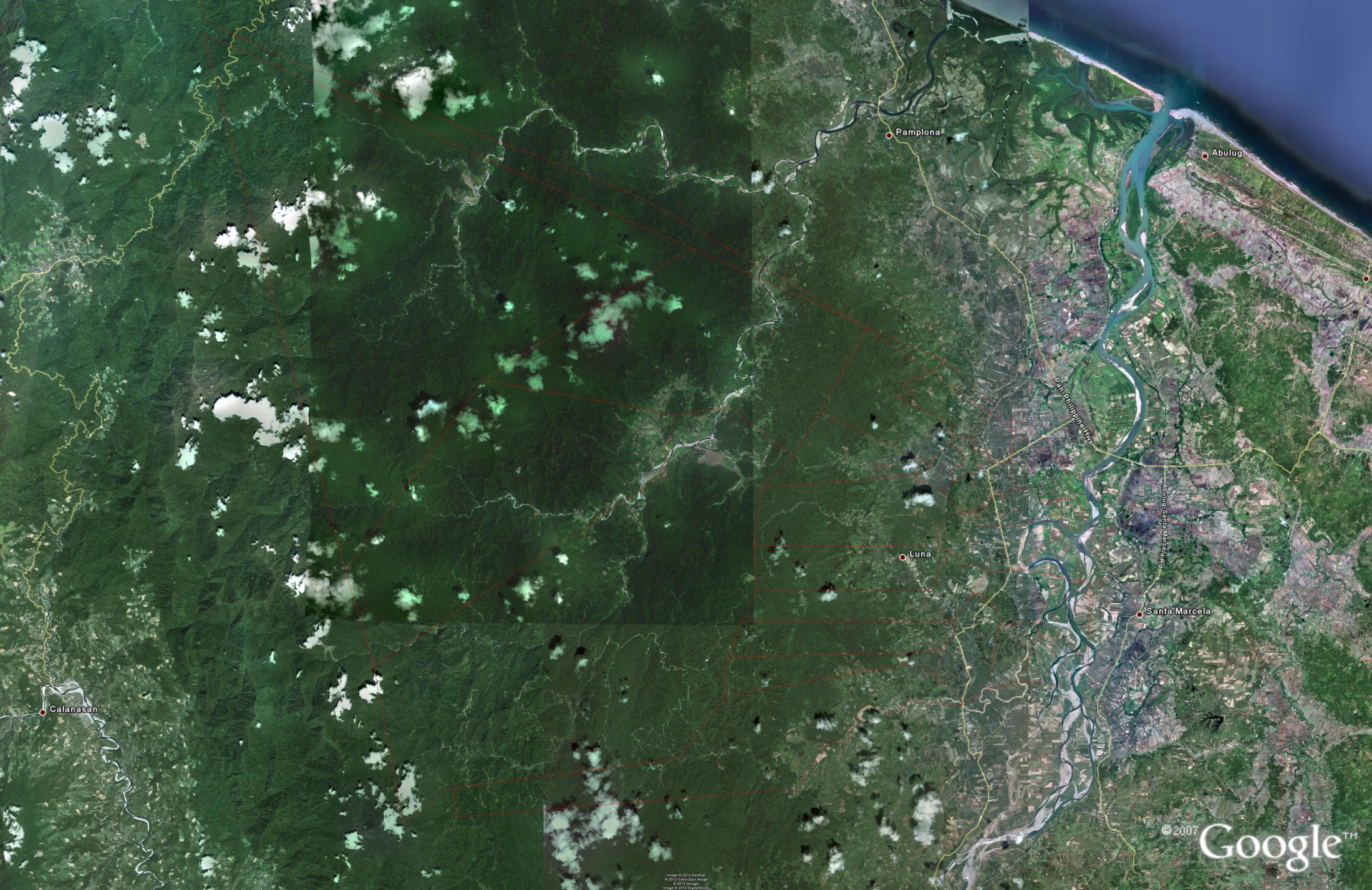 ROAD NETWORK FROM STA MARCELA TO APETSC
APAYAO-CAGAYAN BOUNDARY
JCT. TO FLORA AYAGA,LUCBAN, ABULOG,CAGAYAN
JCT. TO LUNA LIBERTAD,ABULOG,CAGAYAN
LUNA,APAYAO
APAYAO PROVINCIAL ECO-TOURISM AND SPORTS COMPLEX
STA MARCELA,APAYAO
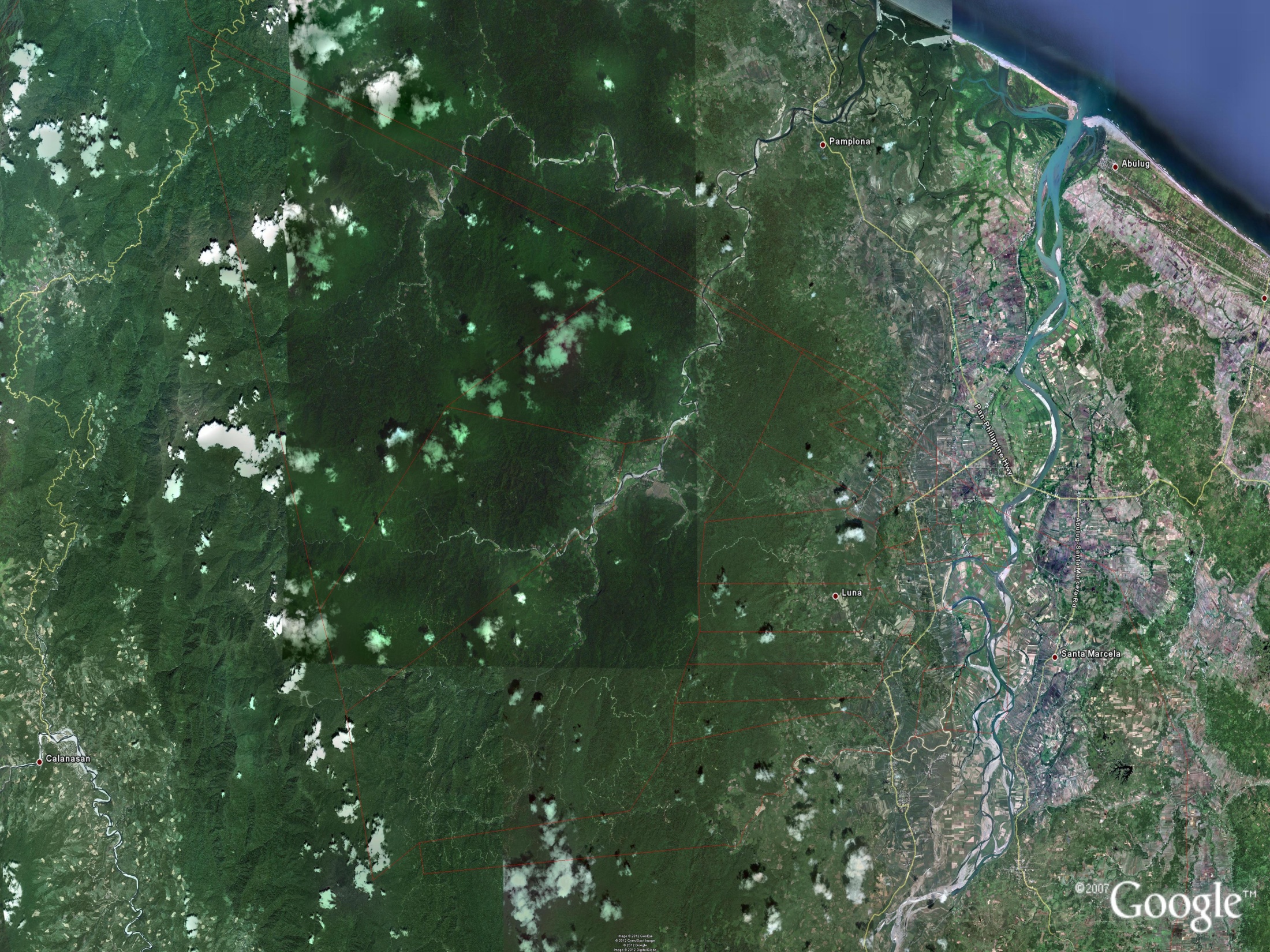 DISTANCE FROM STA MARCELA NAT’L. SCHOOL TO PLAYING VENUES
60
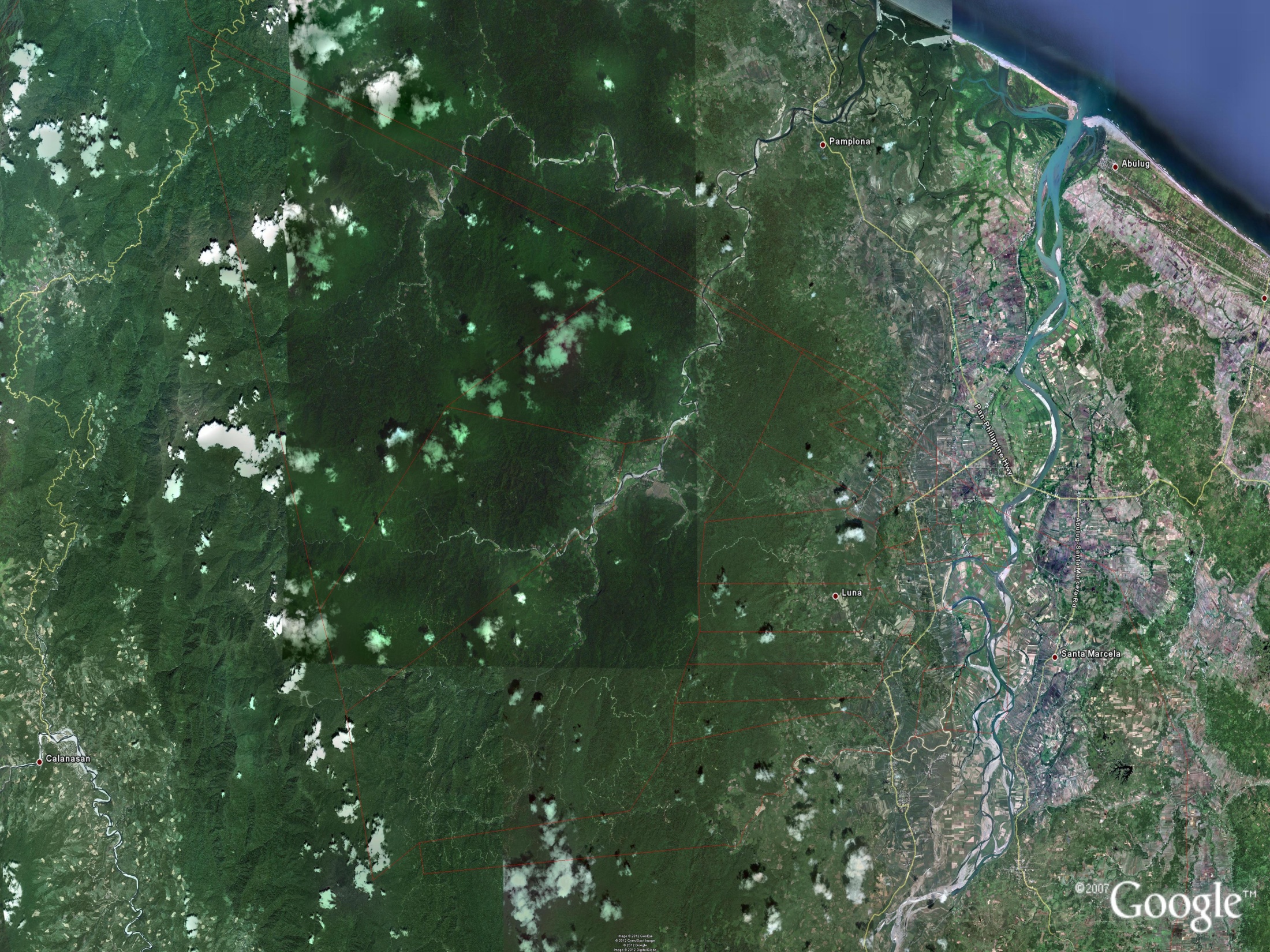 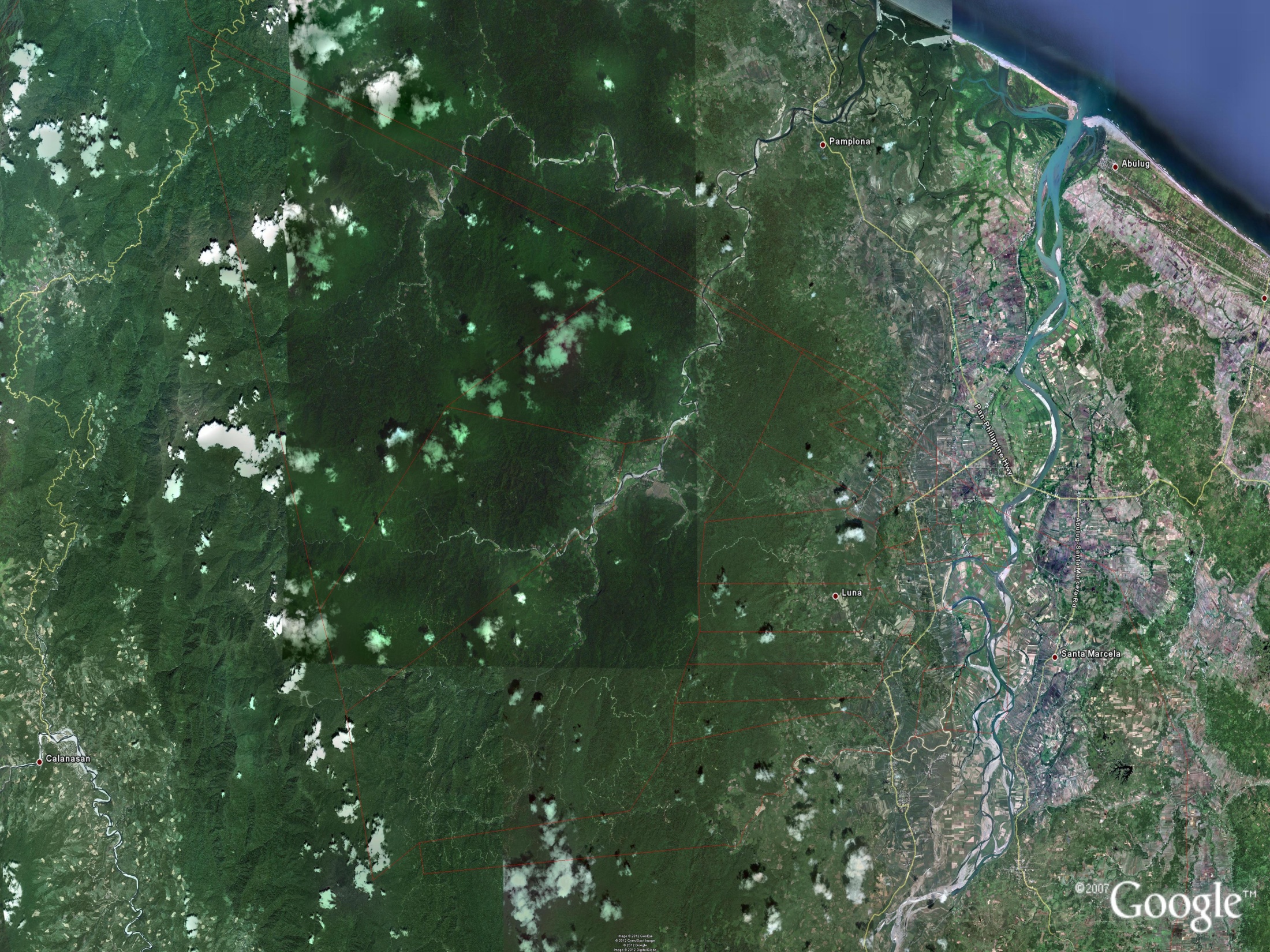 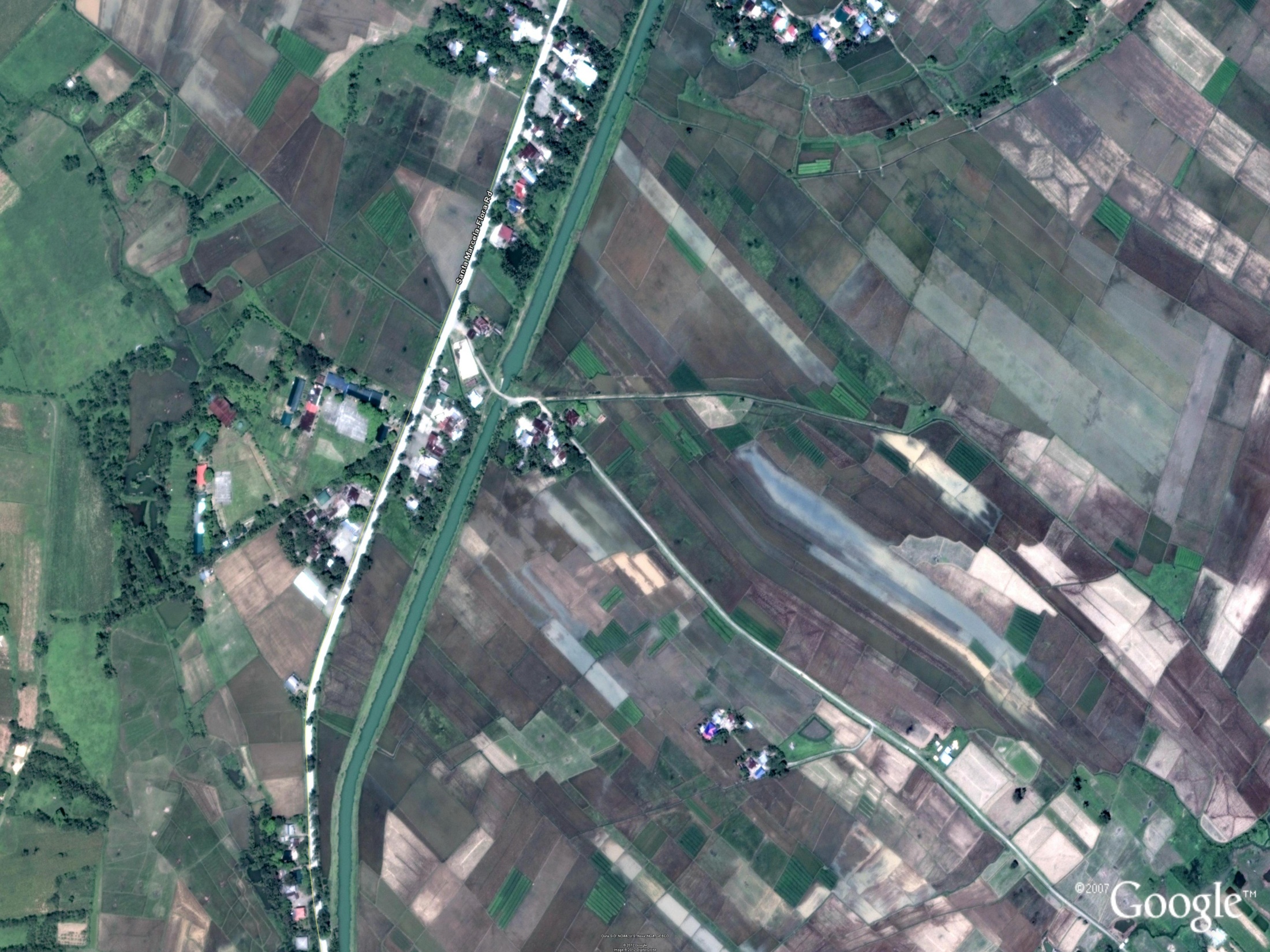 HOST MUNICIPALITY: STA MARCELA
HOST SCHOOLS: SIPA IMELDA NATIONAL HIGH SCHOOL
SIPA ELEMENTARY SCHOOL
DELEGATION: ABRA PROVINCE
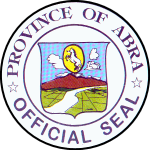 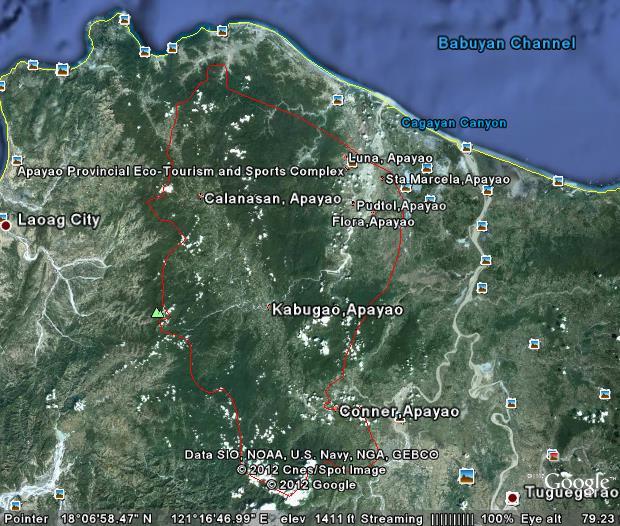 MUNICIPALITY OF STA MARCELA
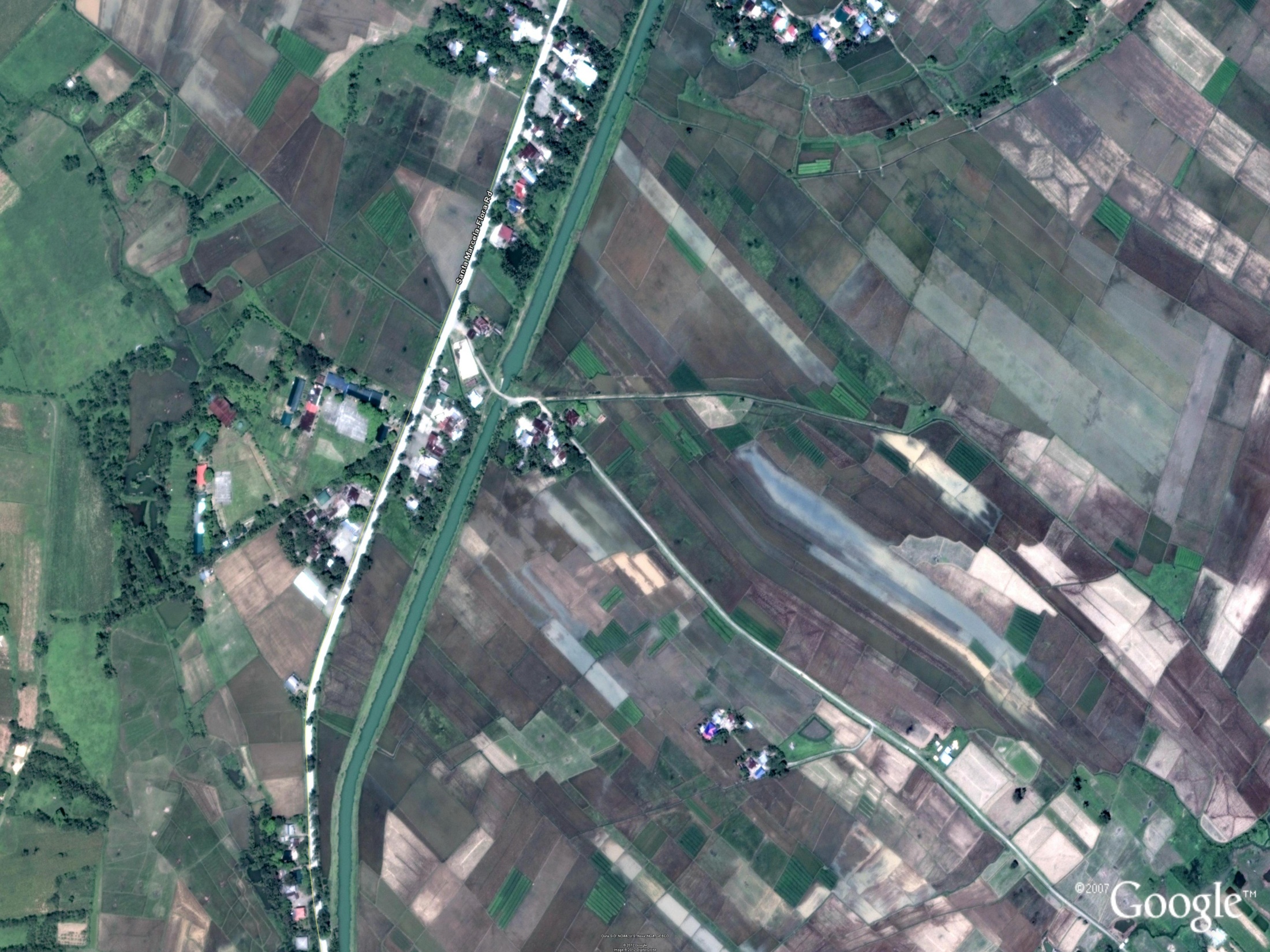 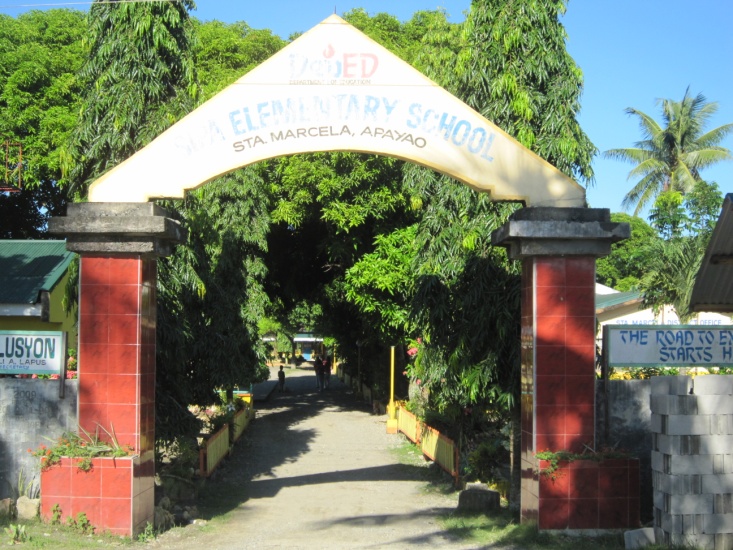 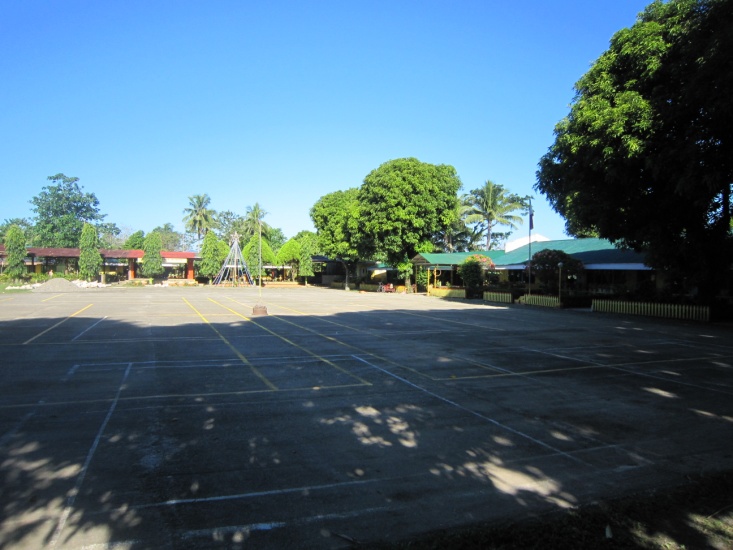 SIPA ELEMENTARY SCHOOL
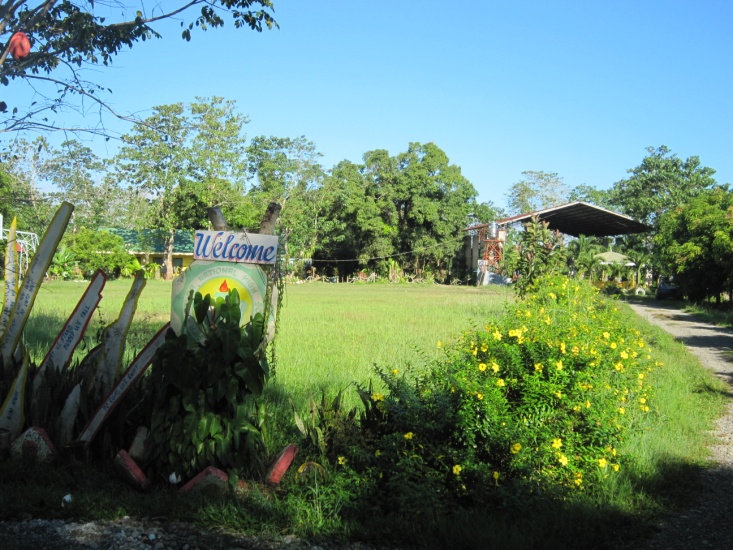 SIPA-IMELDA NATIONAL HIGH SCHOOL
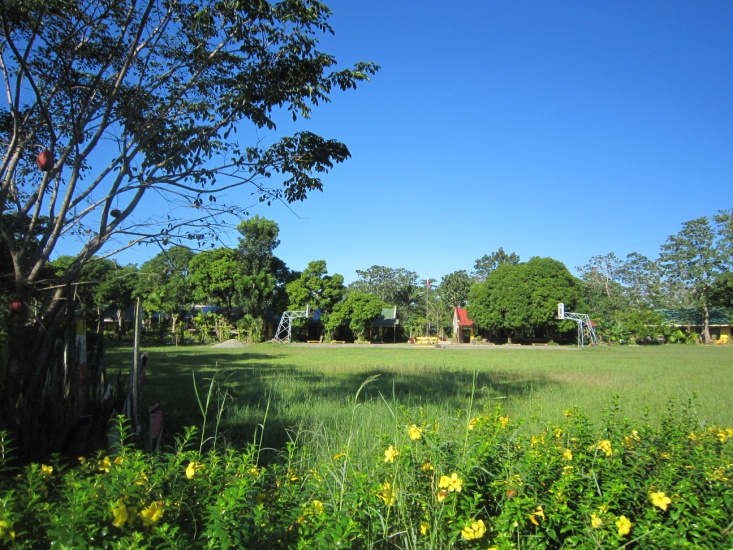 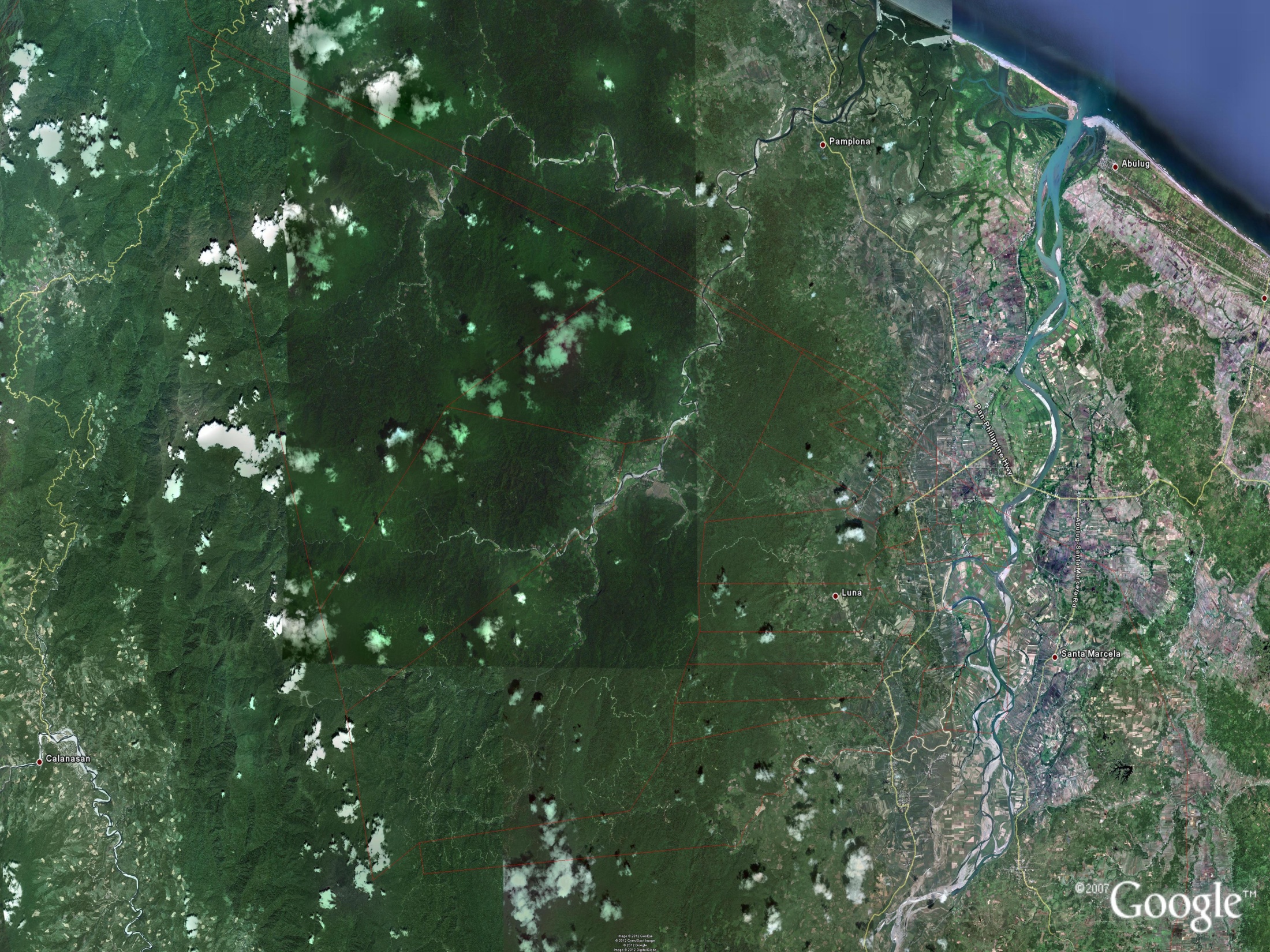 DISTANCE FROM SIPA ELEMENTARY SCHOOL TO PLAYING VENUES
60
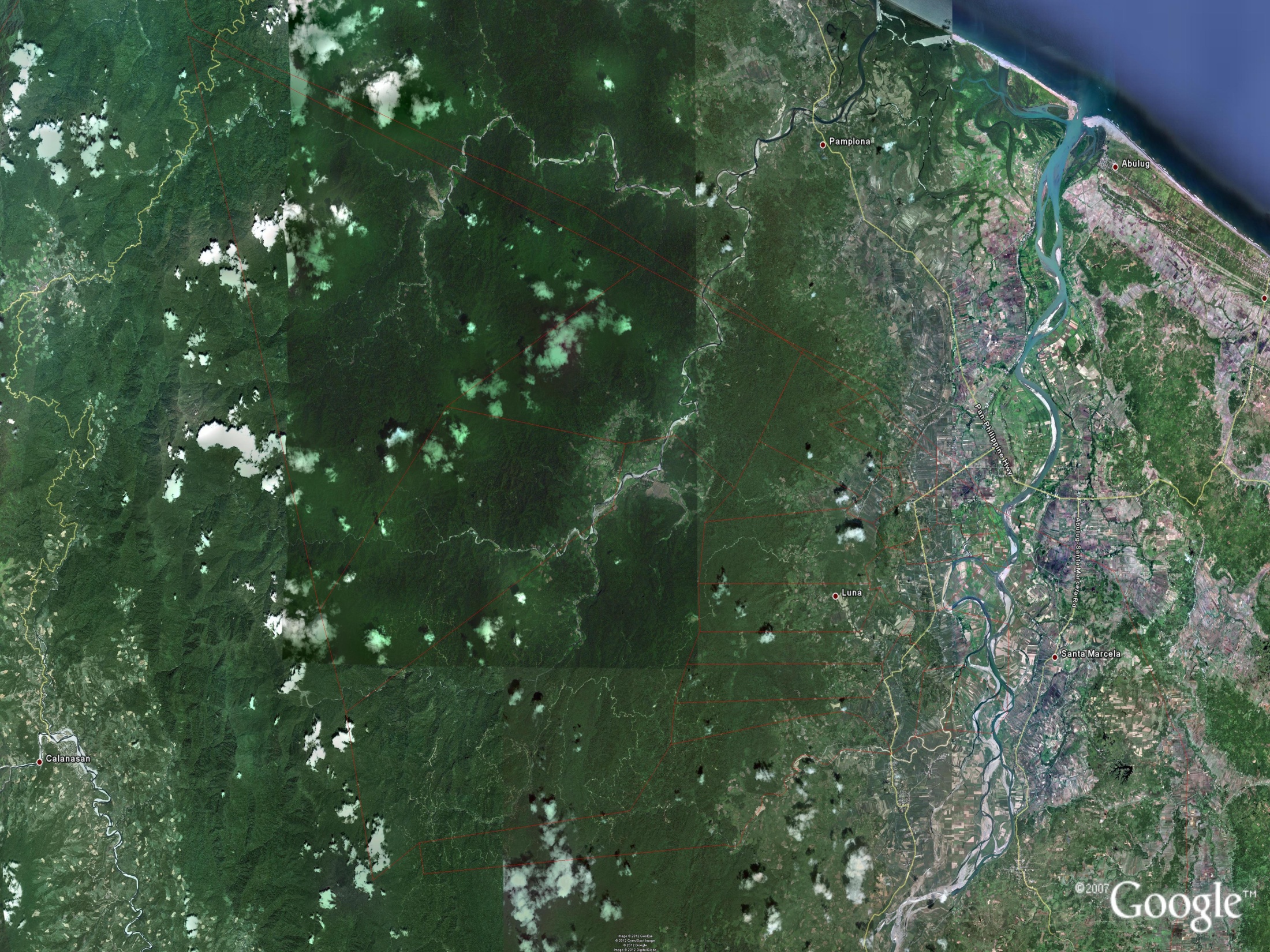 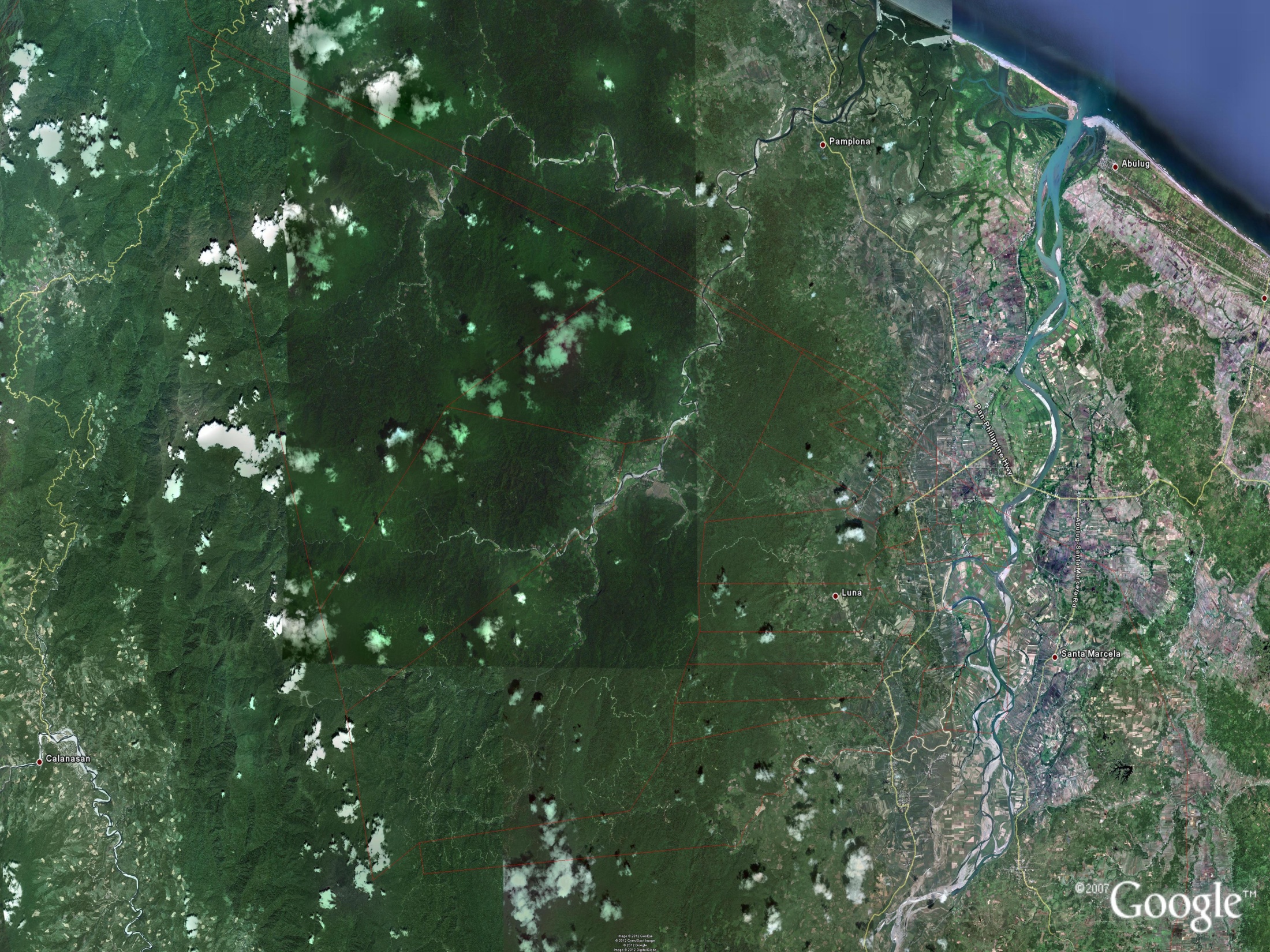 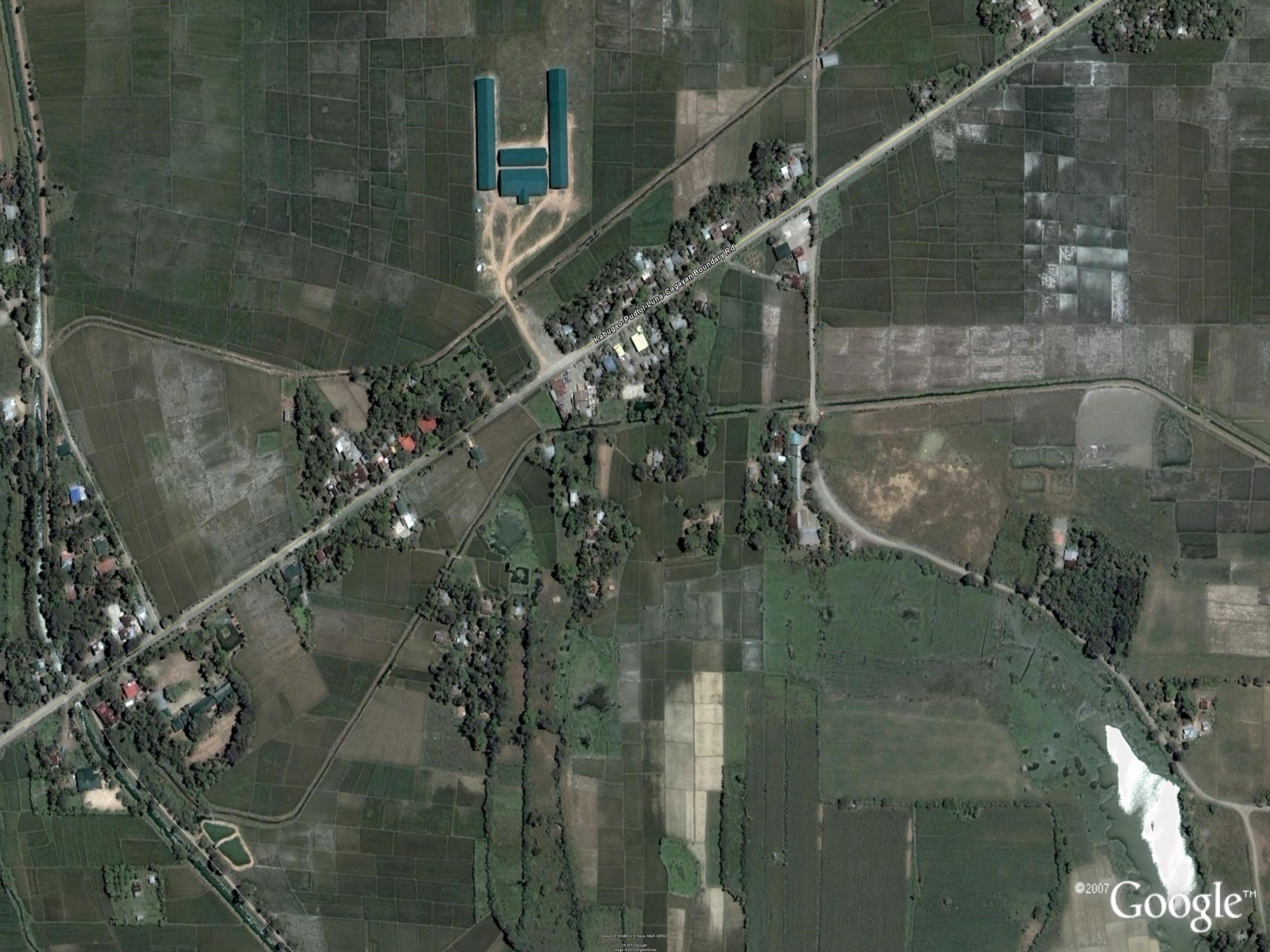 HOST MUNICIPALITY: LUNA
HOST SCHOOLS: APAYAO STATE COLLEGE
APAYAO SCIENCE HIGH SCHOOL
QUIRINO ELEMENTARY SCHOOL
SAN ISIDRO ELEMENTARY SCHOOL
DELEGATION
OFFICIATING OFFICIALS
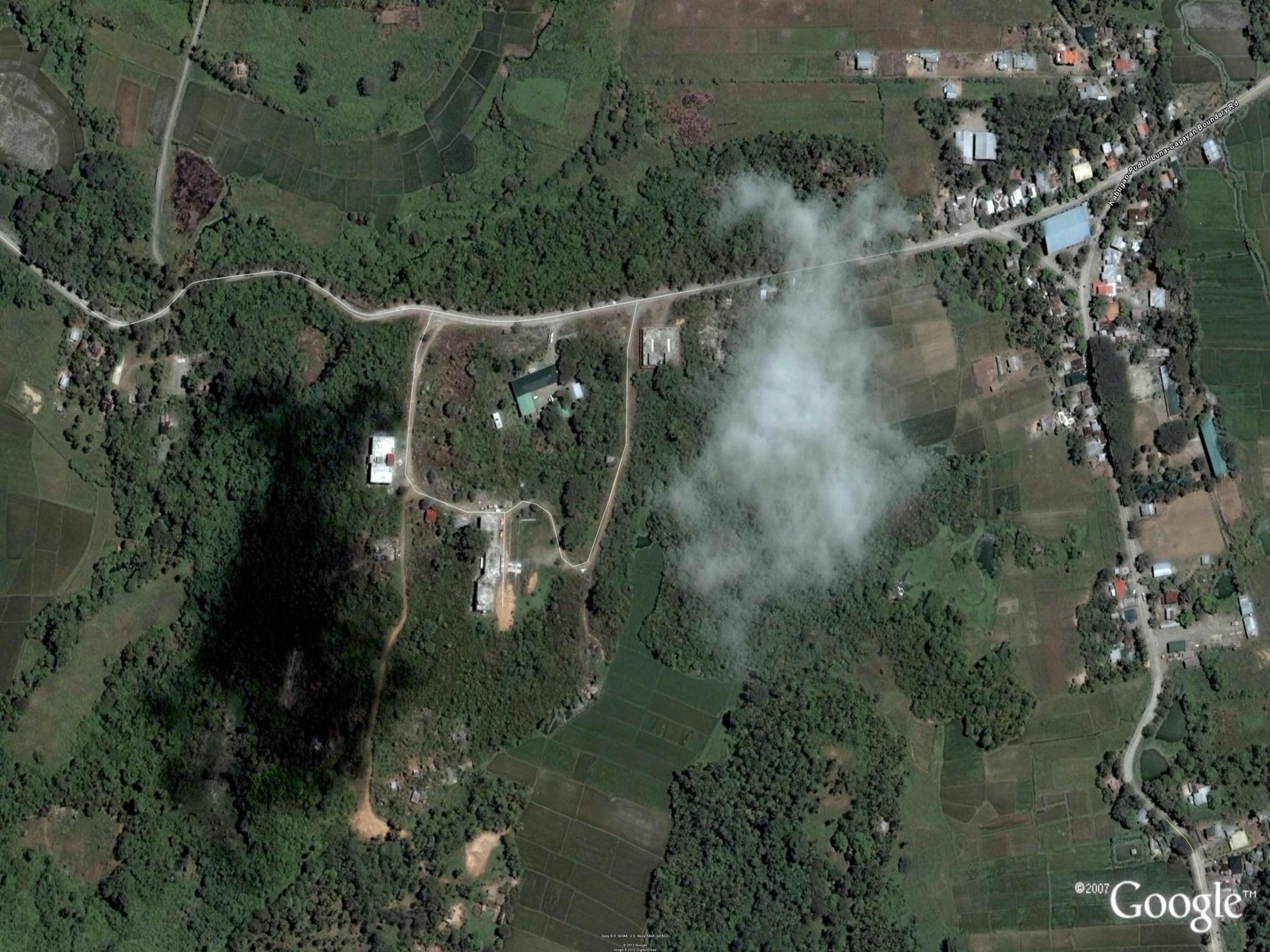 HOST MUNICIPALITY: LUNA
HOST: DIVISION OFFICE
DELEGATION
REGIONAL PERSONNEL AND
SCREENING COMMITTEE
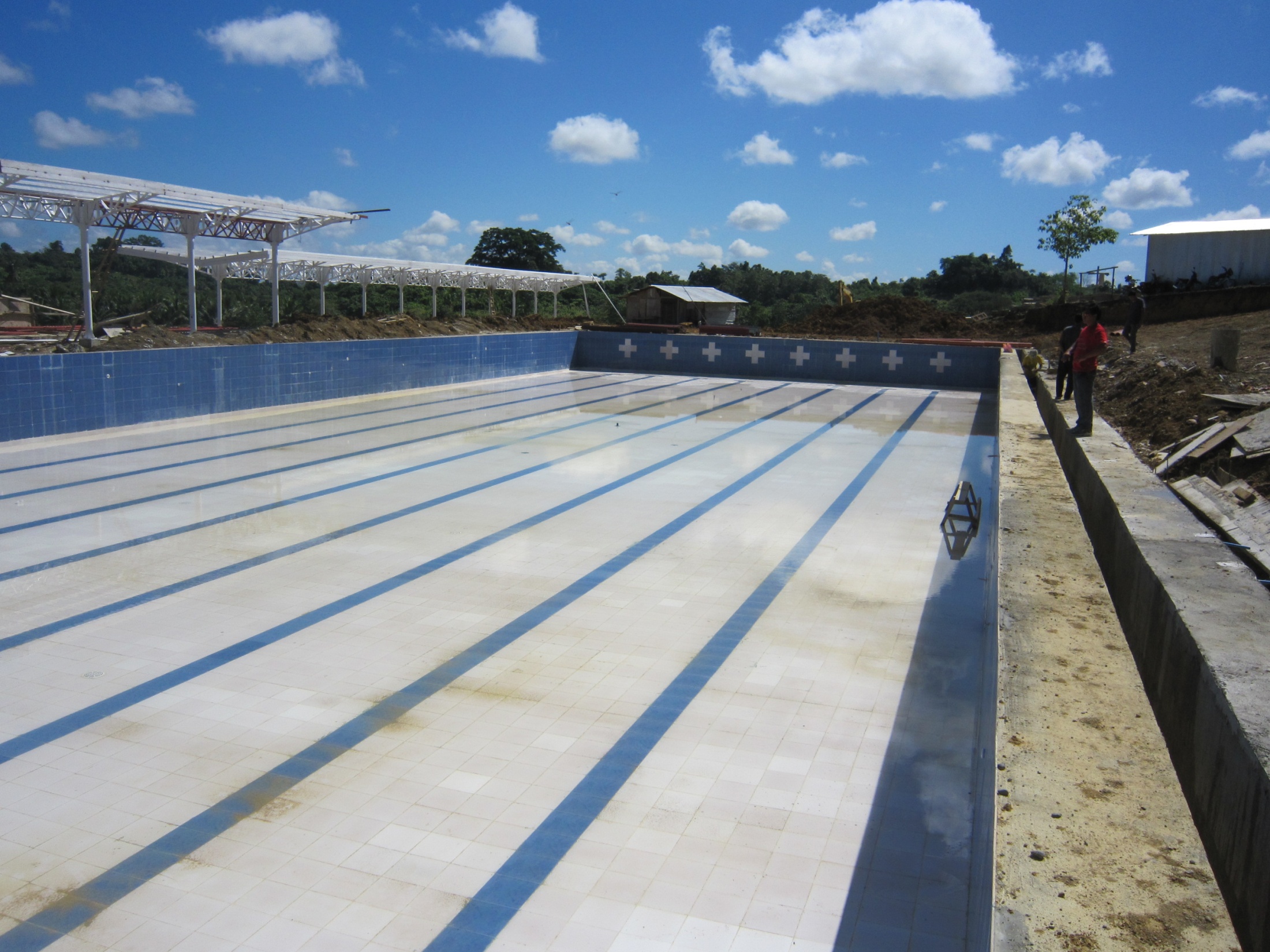 THANK YOU
SEE YOU IN 2013